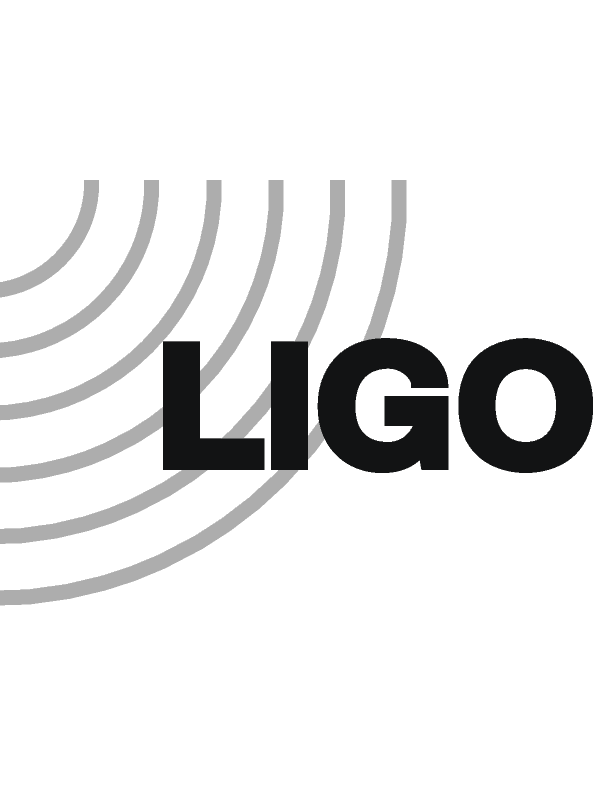 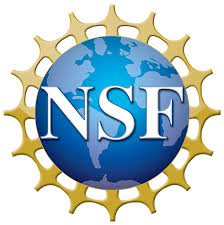 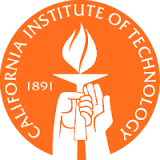 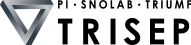 Gravitational Waves: Experimental Techniques
1
Gabriele Vajente
LIGO Laboratory – California Institute of Technology
TRISEP 2018 - Perimeter Institute
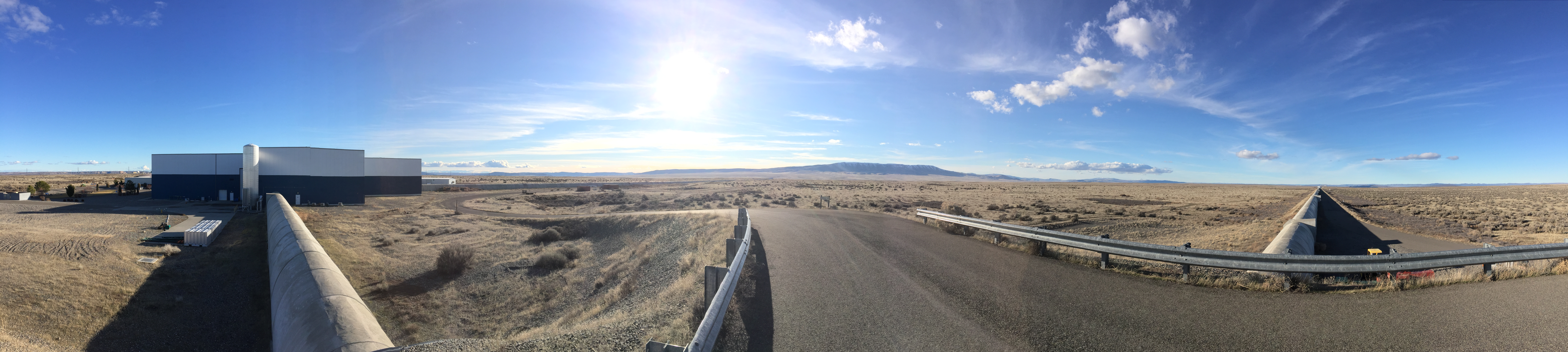 Outline
Lecture 1: the basics of interferometric detection of gravitational waves
Lecture 2: fundamental noise sources (seismic, thermal and quantum noises)
Lecture 3: the dirty reality of ”technical noises” (scattered light, control noise, etc…) and prospects for the future
Lecture 1
Optical configurations to detect gravitational waves
Gravitational waves
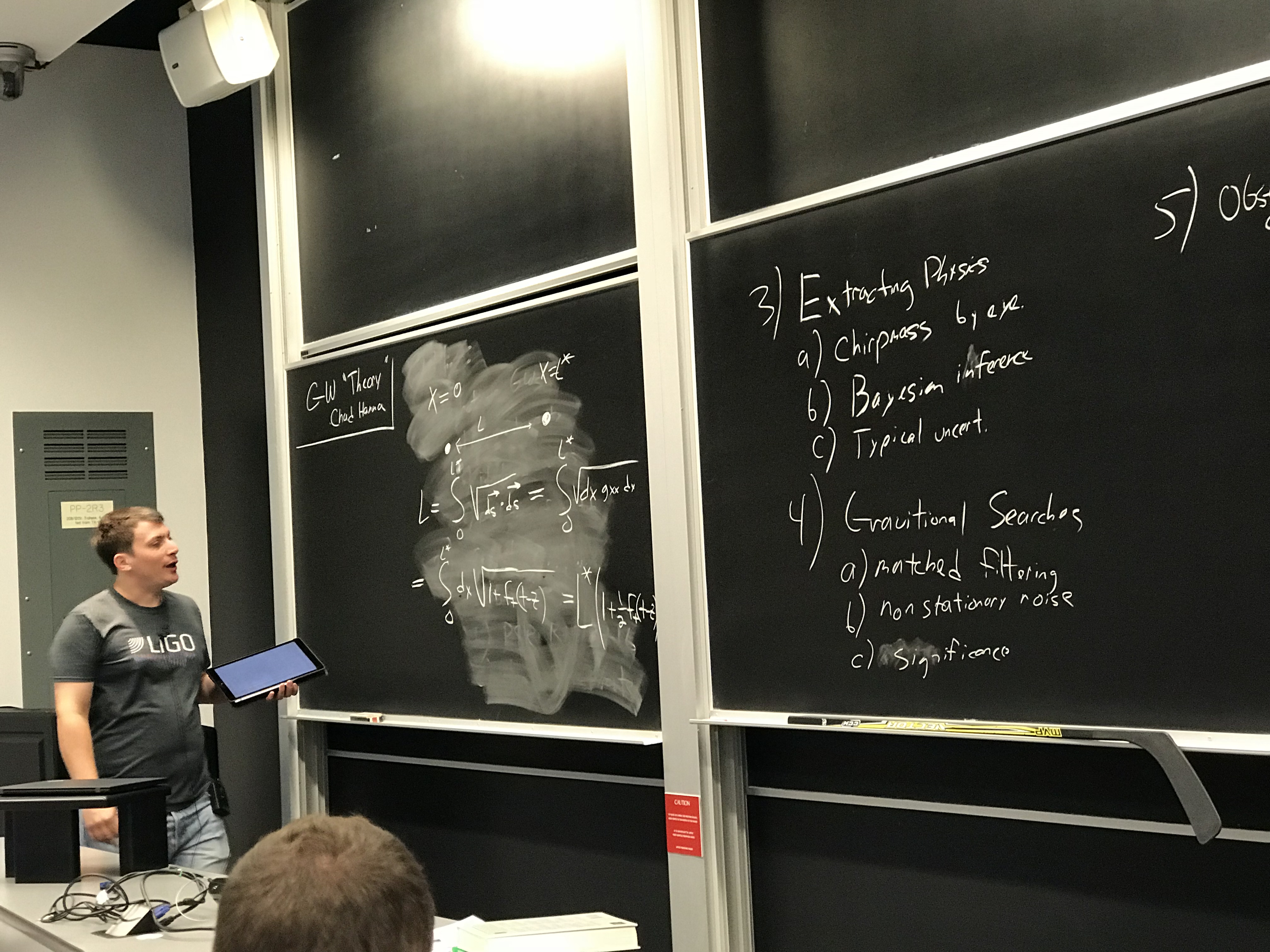 All we need to know for this lecture:
Change in the distance between mirrors
For km scale distances, and audio frequencies, flat response in frequency
Differential displacement along orthogonal arms
x
+
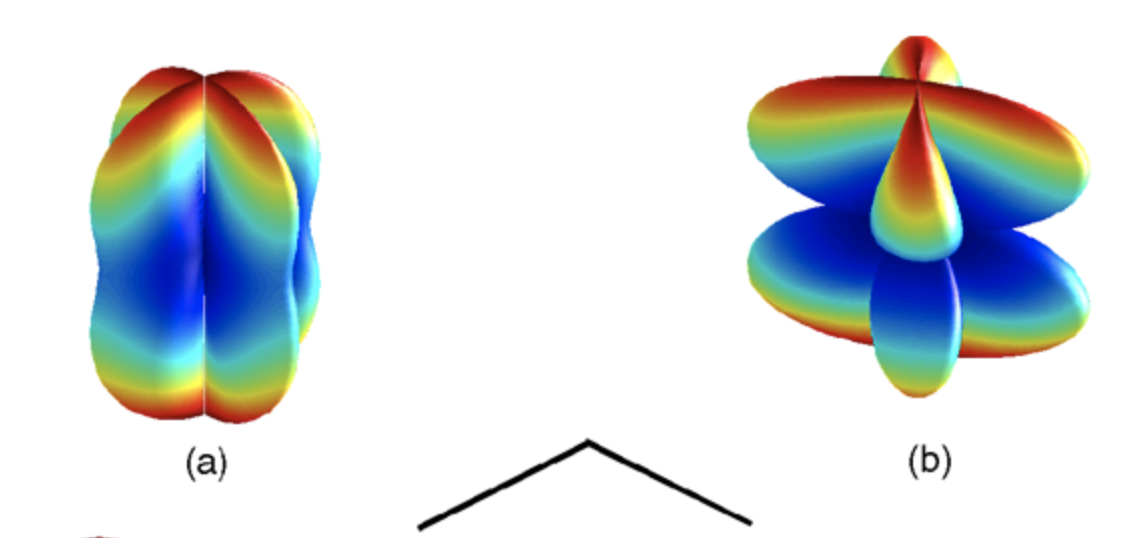 Interferometric detectors
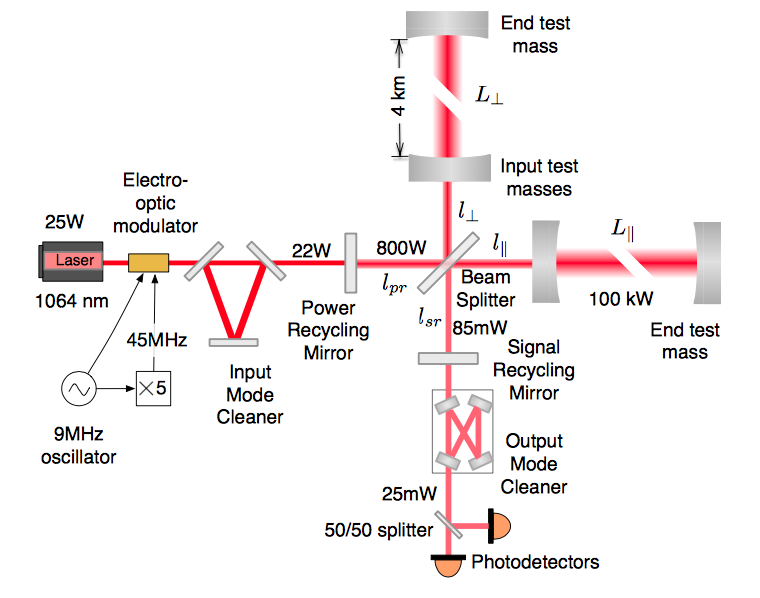 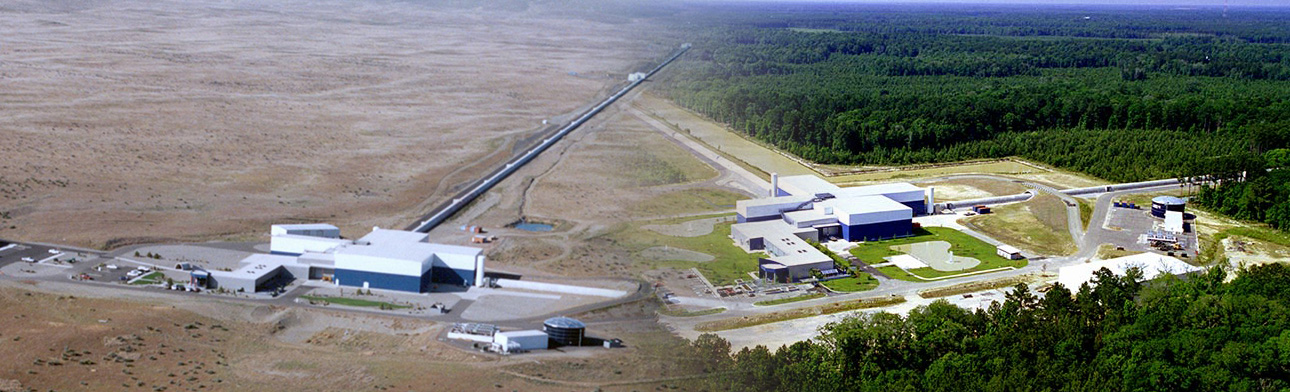 Lasers
The Advanced LIGO Pre-Stabilized Laser
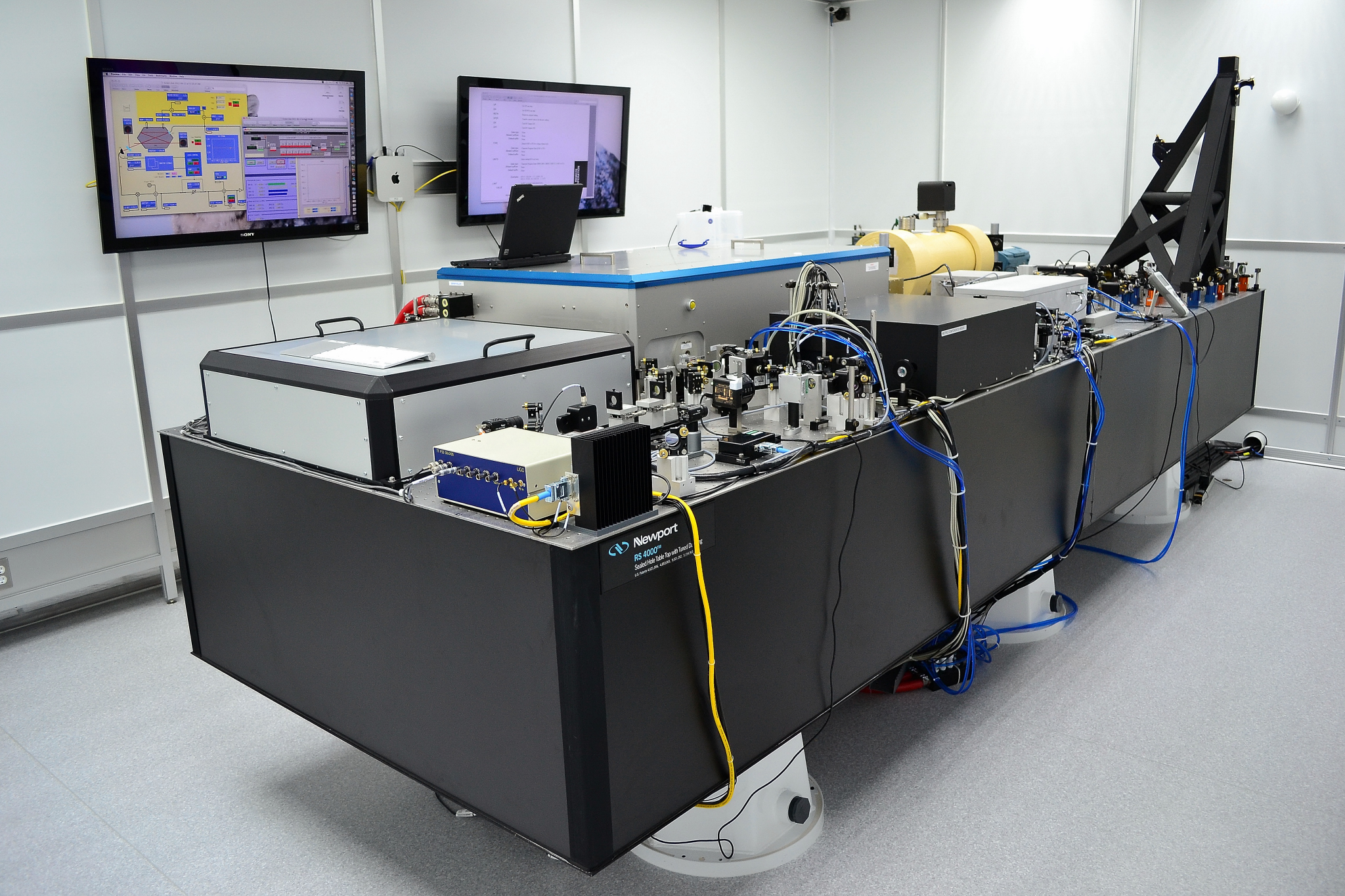 Monochromatic light source
Diffraction limited, but we can use a plane-wave approximation for most of the discussion
Lasers
The Advanced LIGO Pre-Stabilized Laser
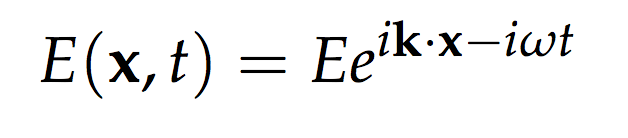 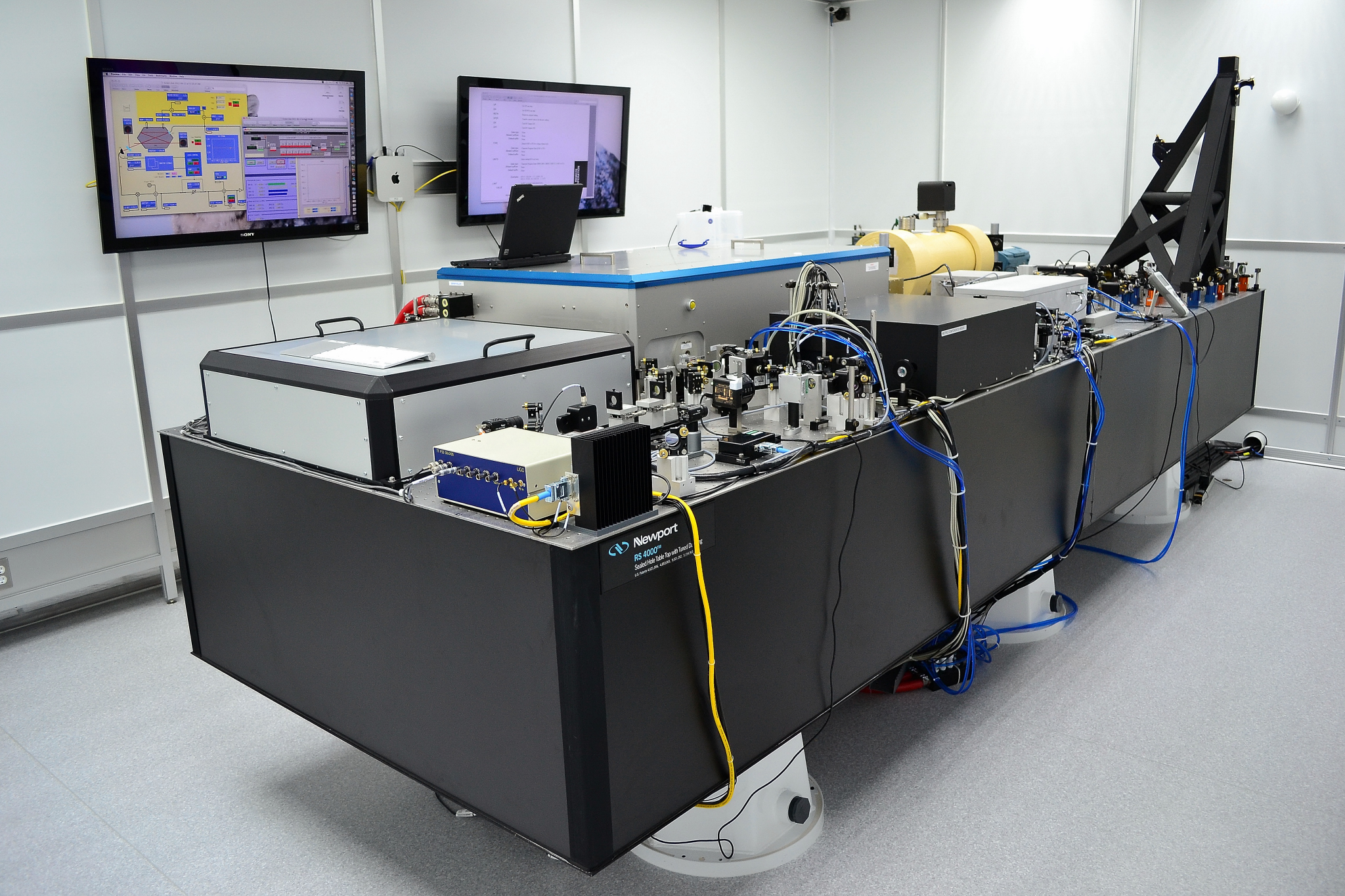 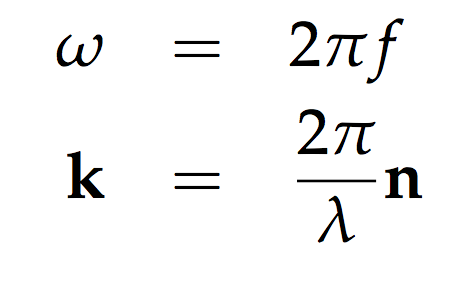 Monochromatic light source
Diffraction limited, but we can use a plane-wave approximation for most of the discussion
LIGO laser power 70 W
Wavelength 1064 nm
Mirrors
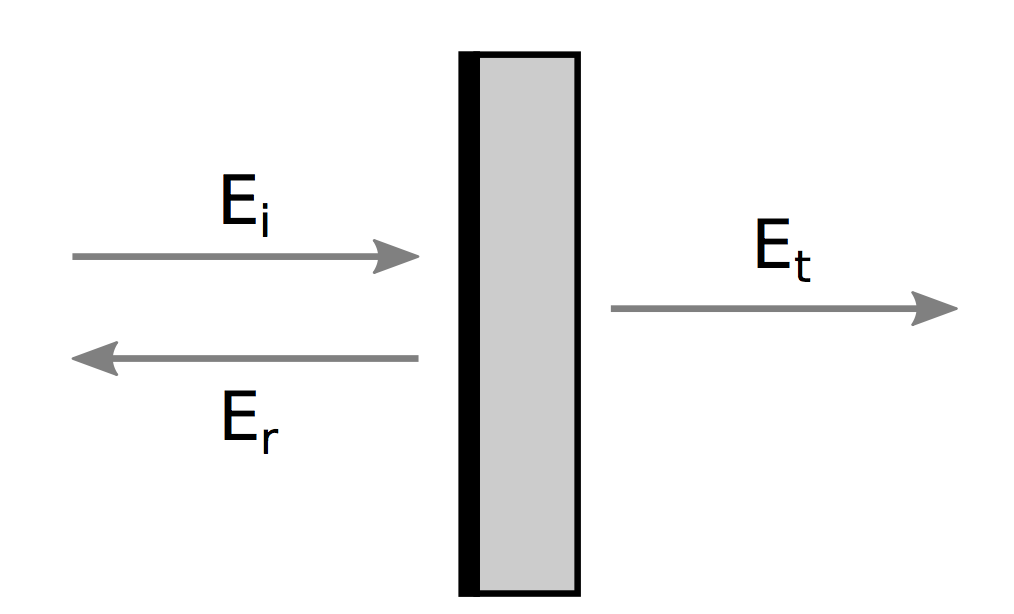 An Advanced LIGO mirror suspended in the vacuum chamber
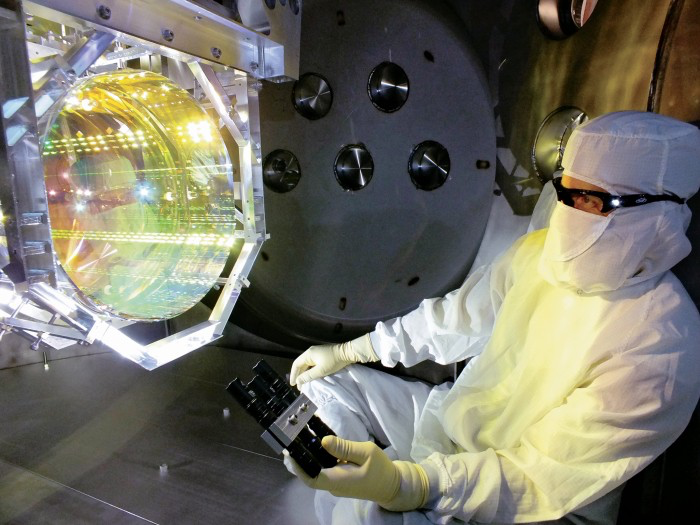 Dielectric coatings
Very low absorption
High optical quality of both substrate and surface
Mirrors
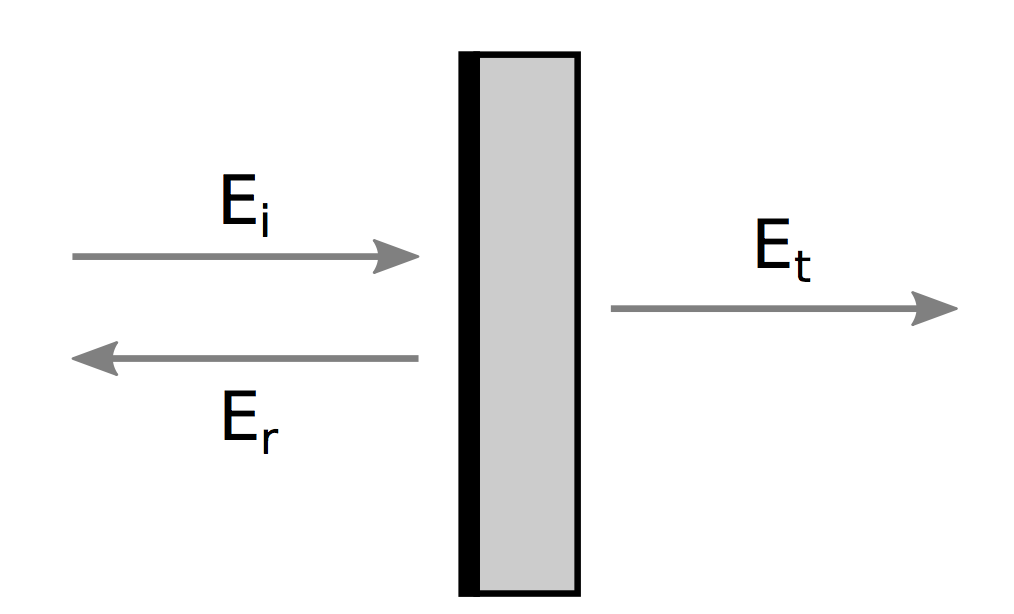 An Advanced LIGO mirror suspended in the vacuum chamber
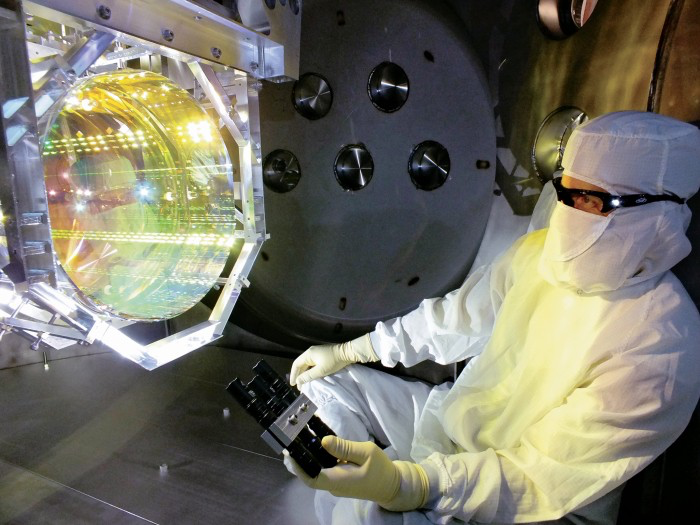 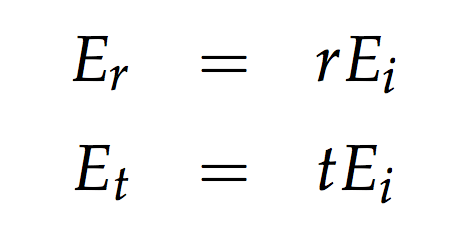 Dielectric coatings
Very low absorption
High optical quality of both substrate and surface
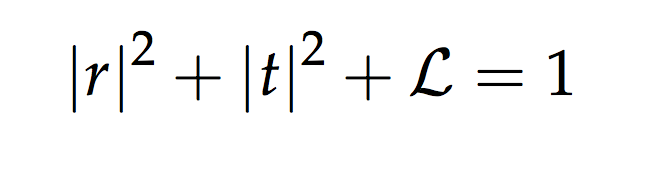 Mirrors
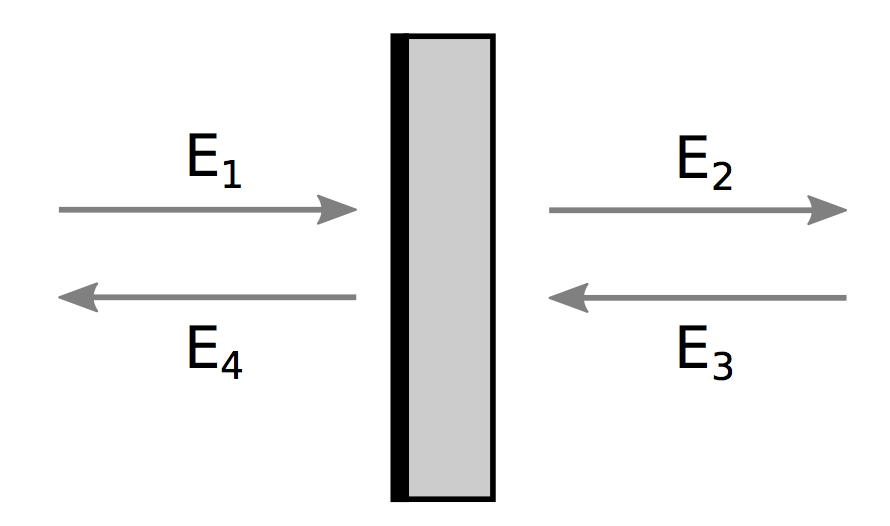 An Advanced LIGO mirror suspended in the vacuum chamber
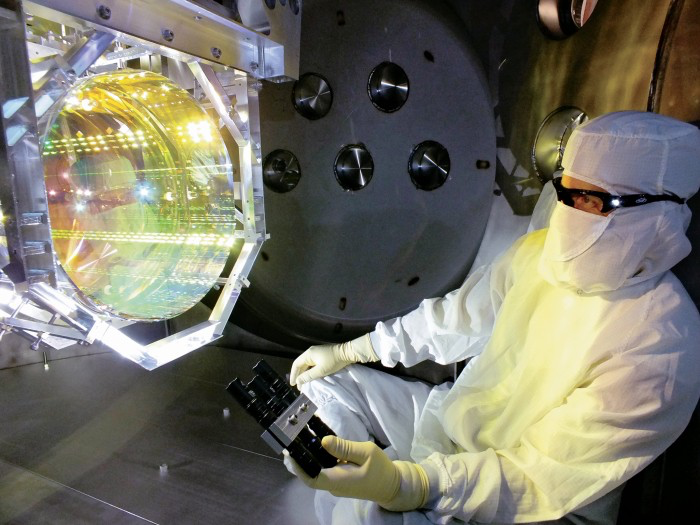 Dielectric coatings
Very low absorption
High optical quality of both substrate and surface
Mirrors
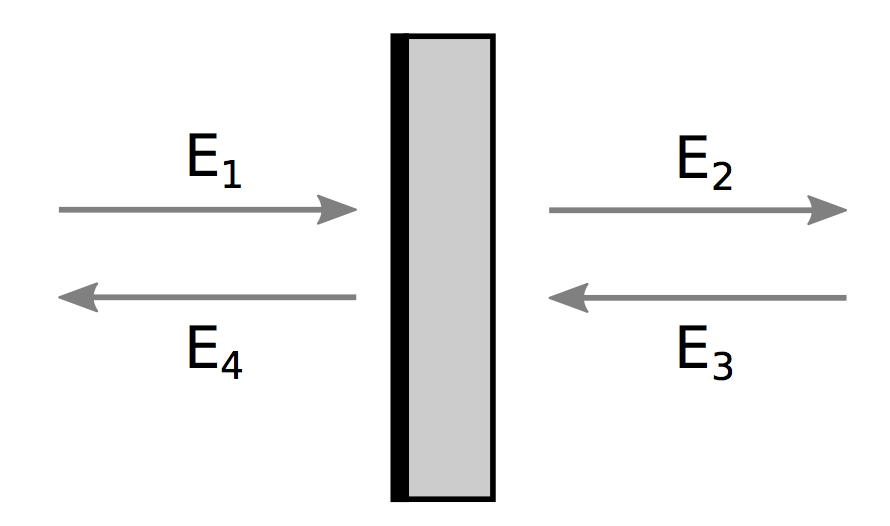 An Advanced LIGO mirror suspended in the vacuum chamber
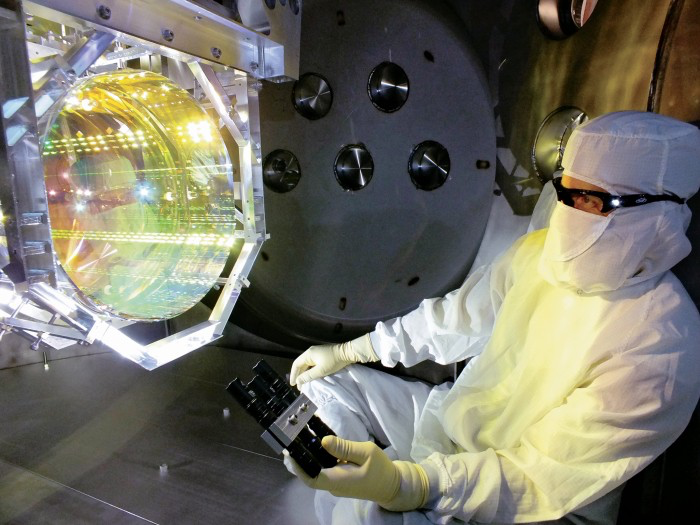 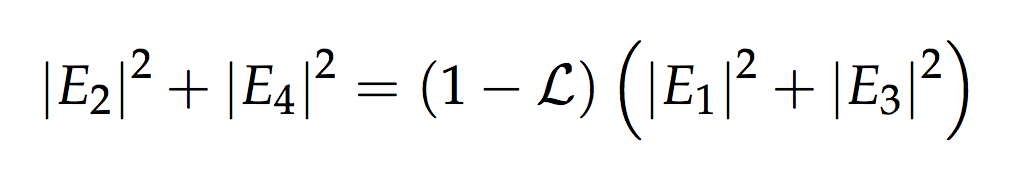 Dielectric coatings
Very low absorption
High optical quality of both substrate and surface
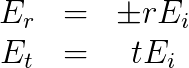 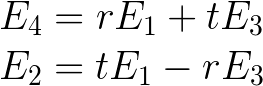 Photodetectors
The Advanced LIGO photodiode that detected the first GW
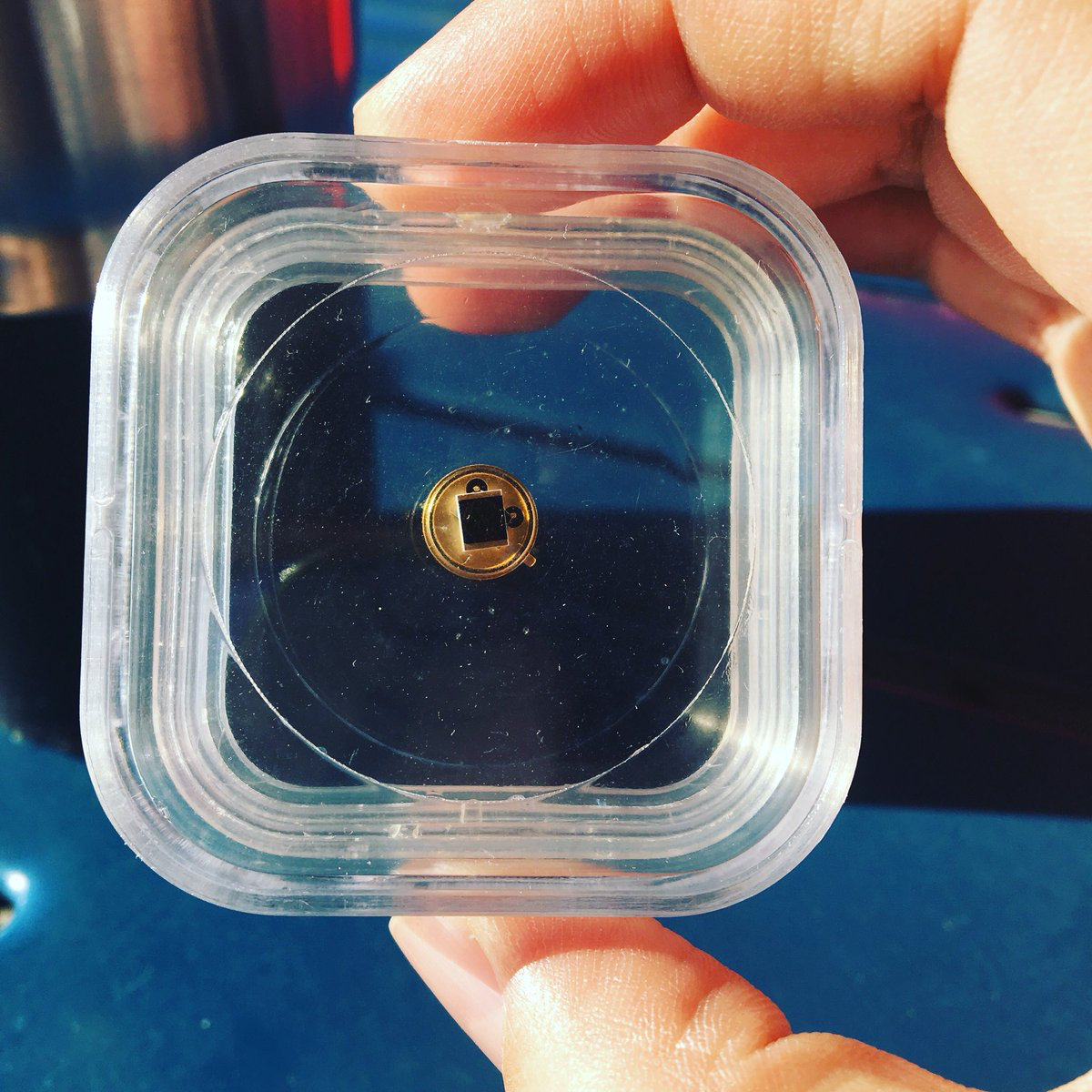 They can detect only the power
Output a current proportional to the impinging laser power
Instantaneous absolute phase of field not accessible
Photodetectors
The Advanced LIGO photodiode that detected the first GW
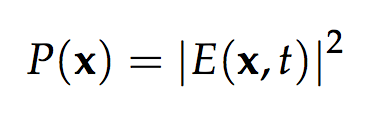 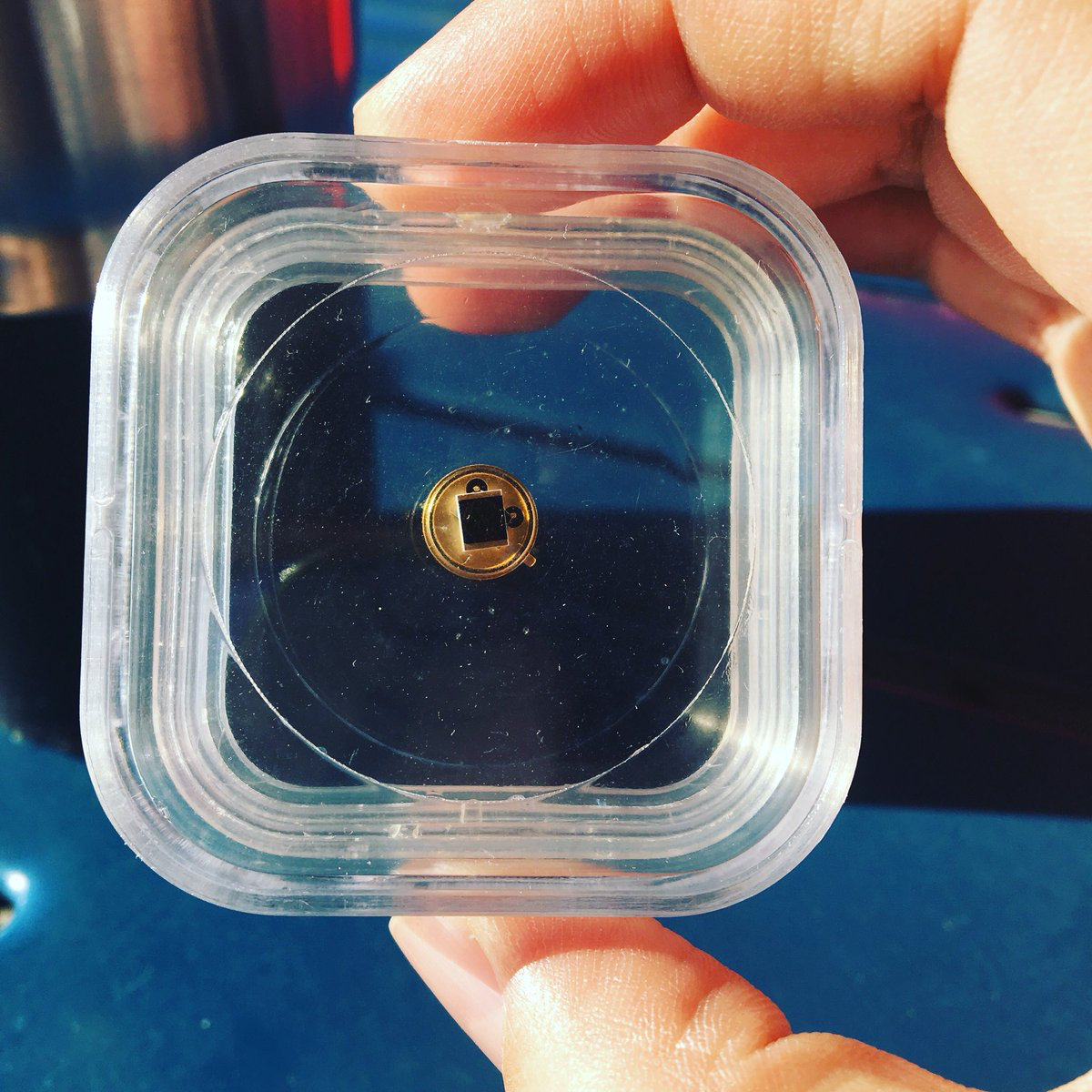 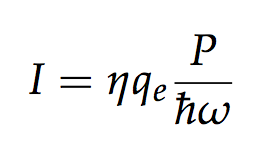 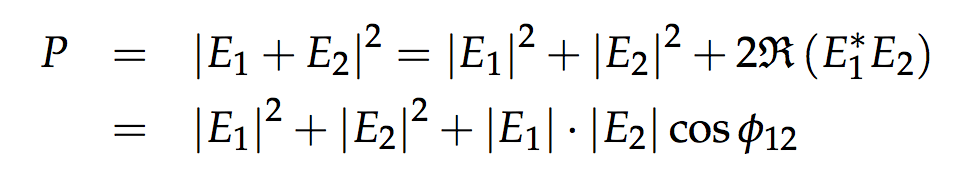 They can detect only the power
Output a current proportional to the impinging laser power
Instantaneous absolute phase of field not accessible
Michelson interferometer
The original Michelson and Morley experiment
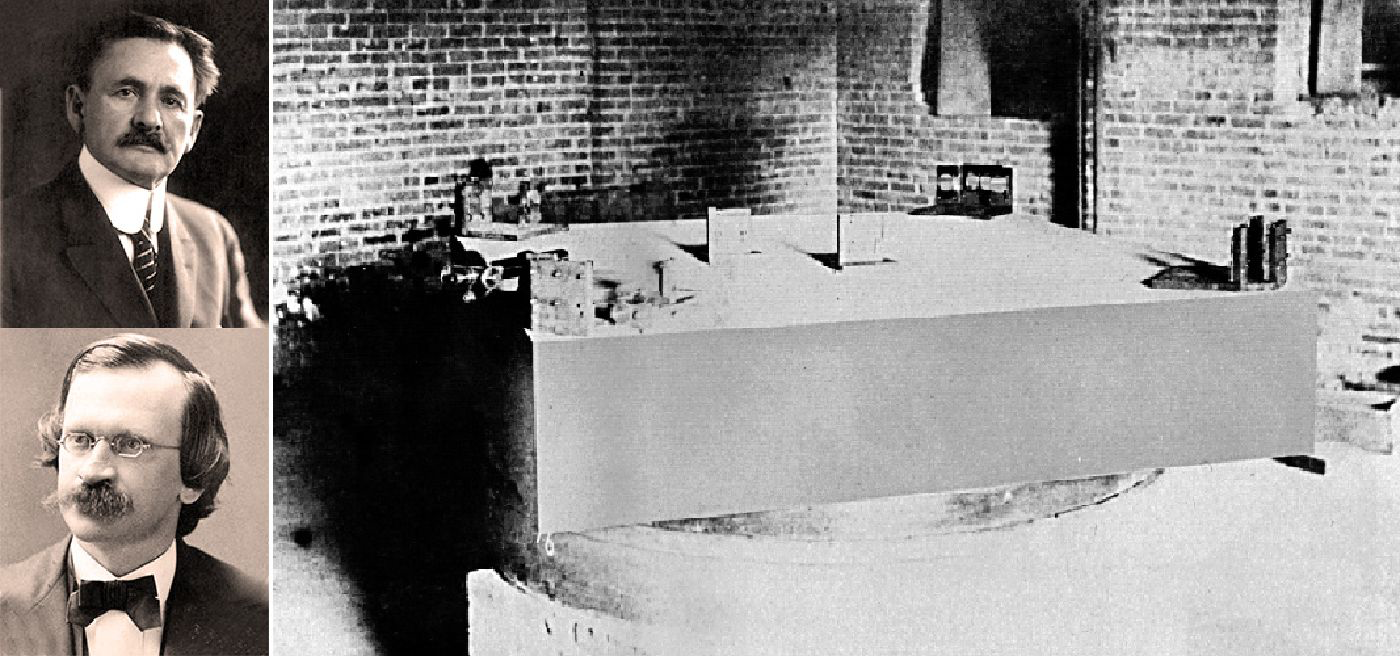 Arguably the most sensitive instrument to detect differential strain
Based on interference of two laser beams propagating in orthogonal directions
Michelson interferometer
The original Michelson and Morley experiment
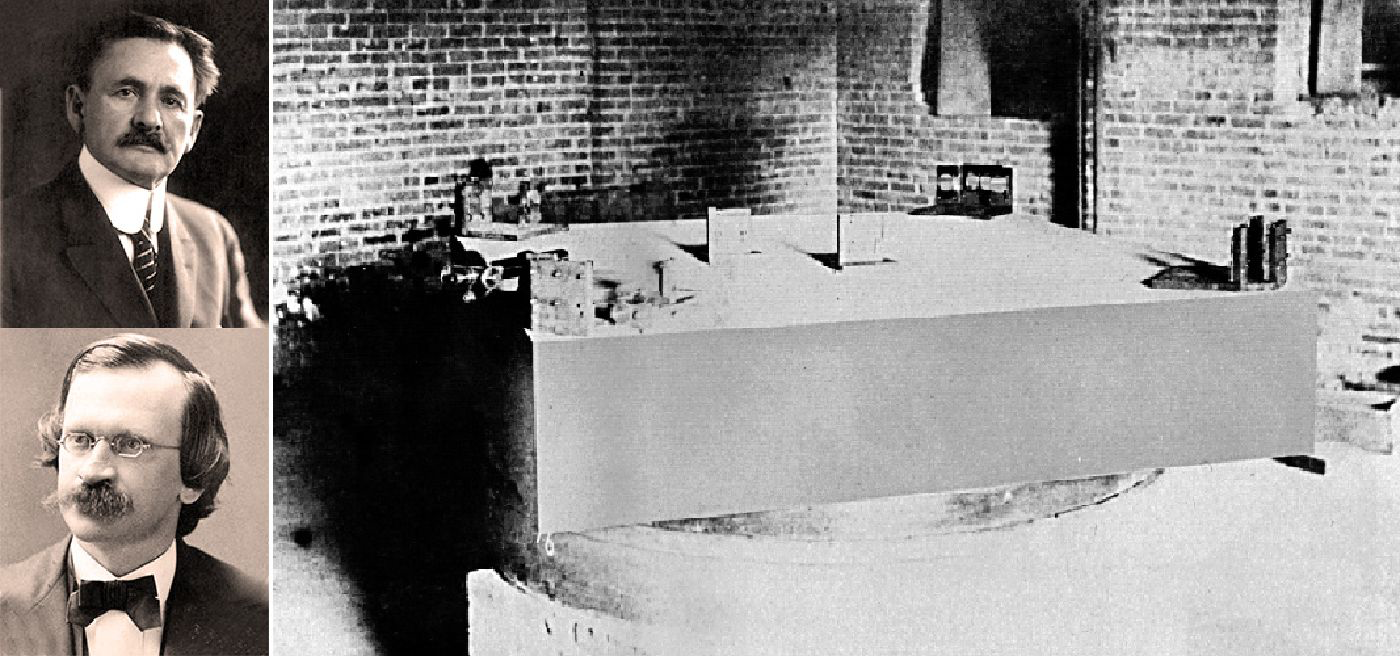 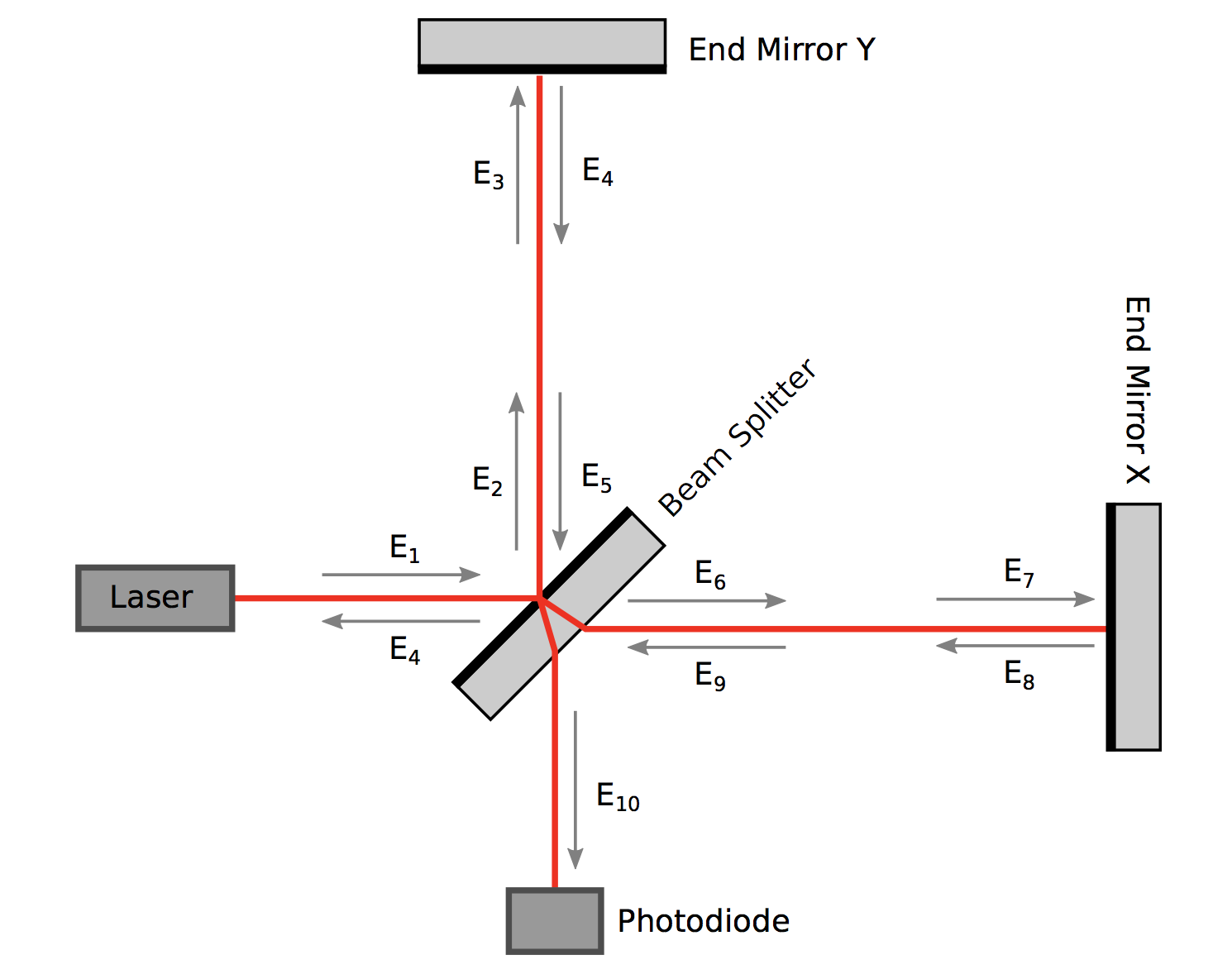 Arguably the most sensitive instrument to detect differential strain
Based on interference of two laser beams propagating in orthogonal directions
Michelson interferometer
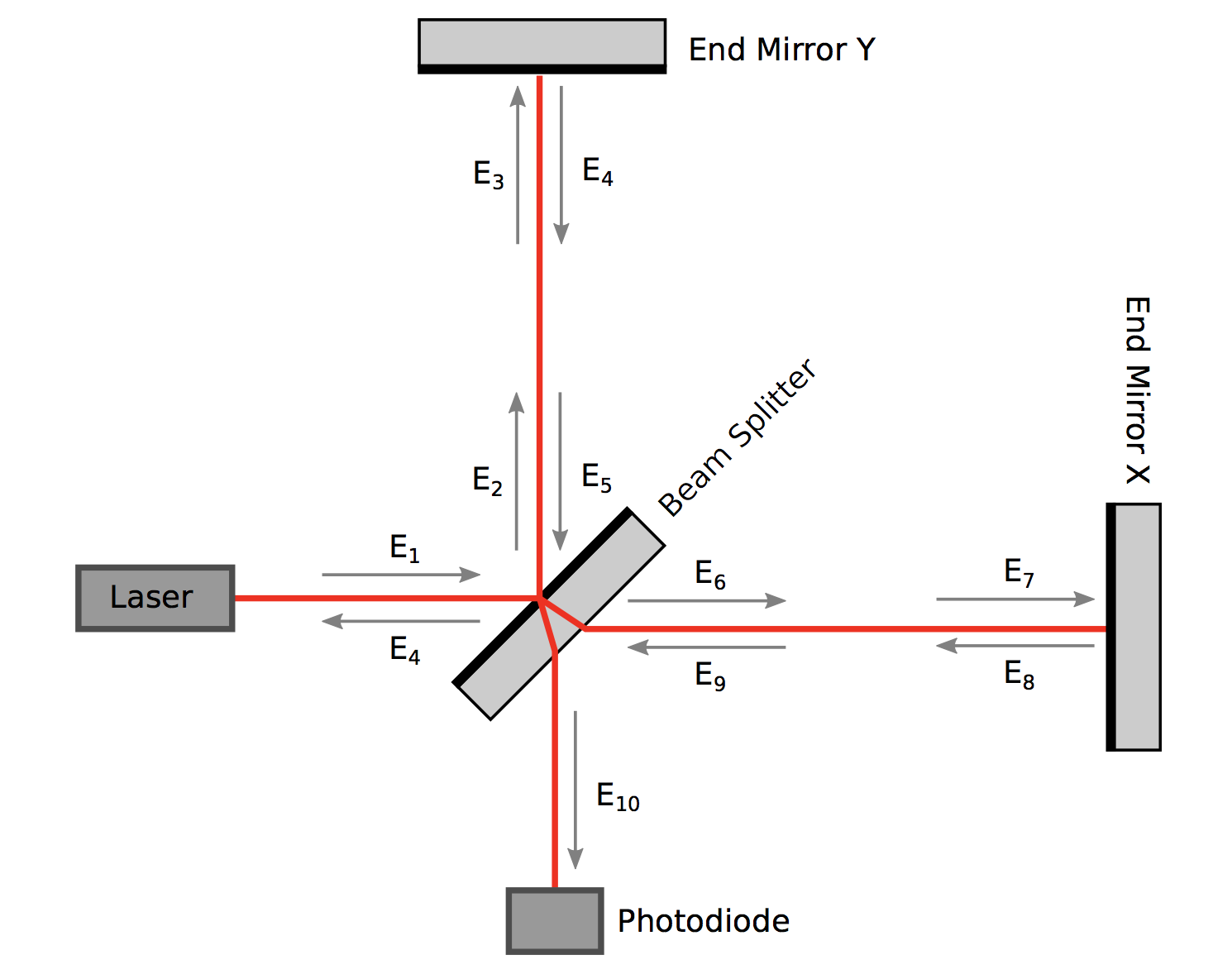 Michelson interferometer
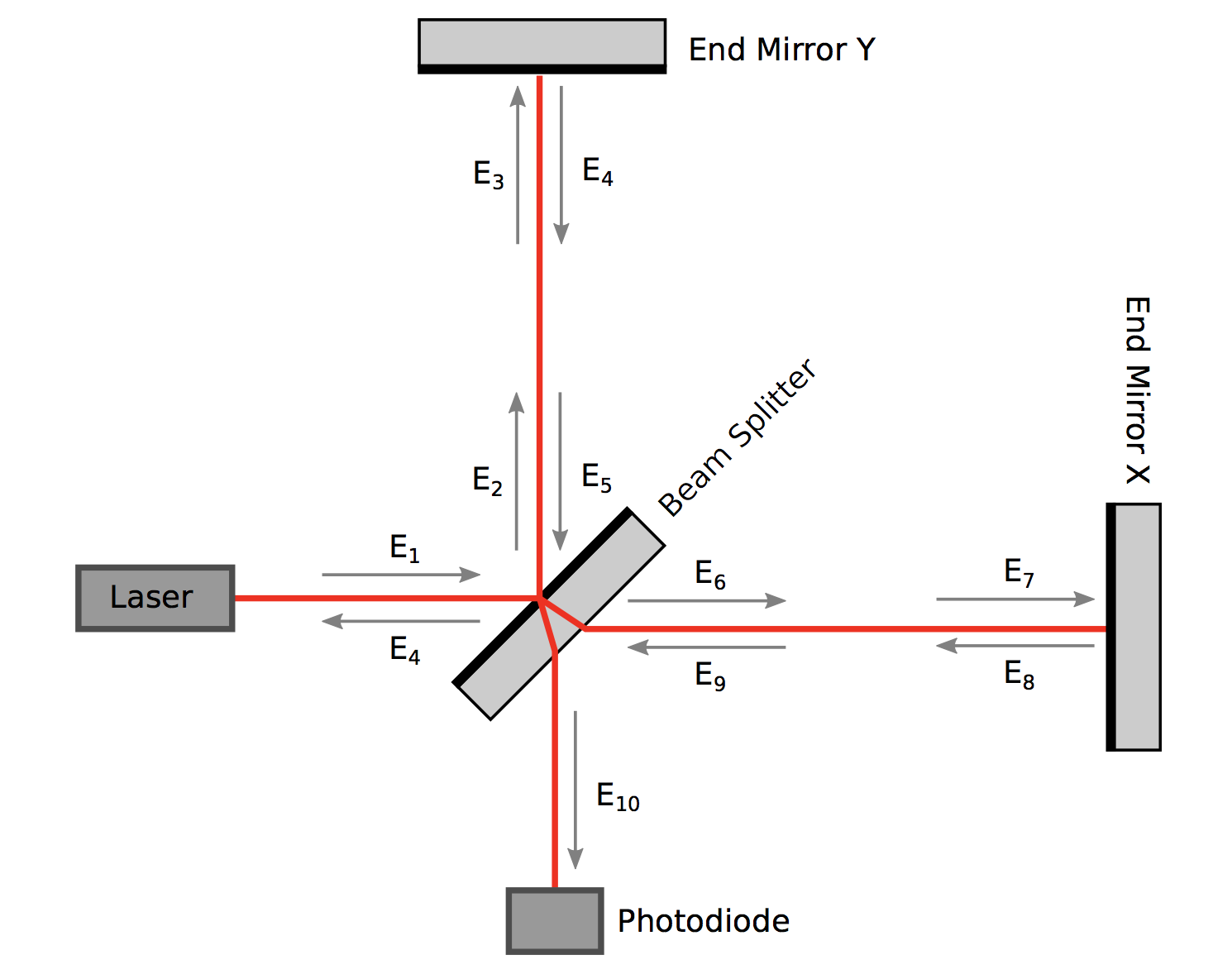 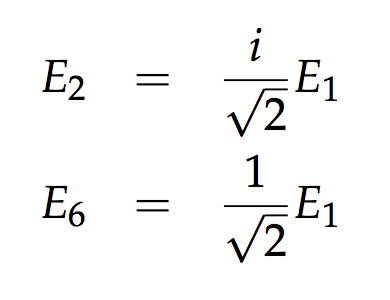 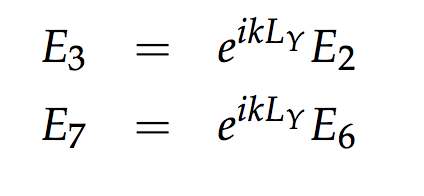 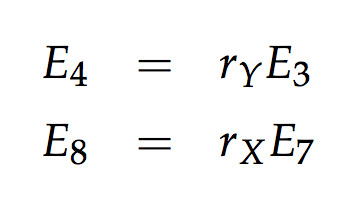 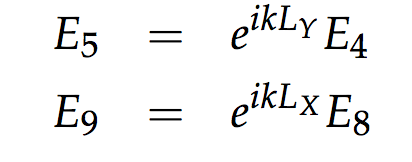 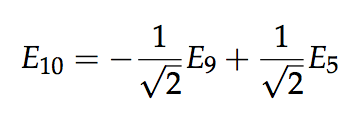 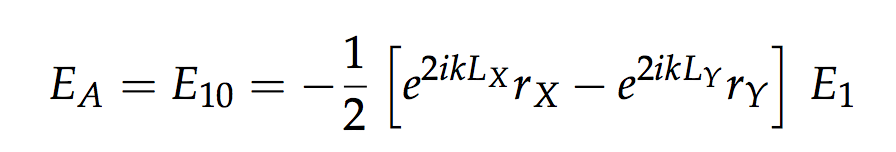 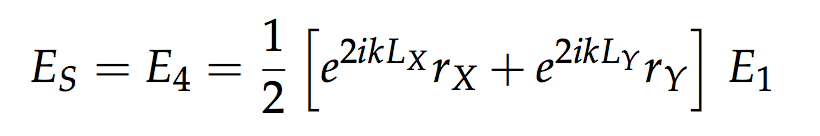 Michelson interferometer
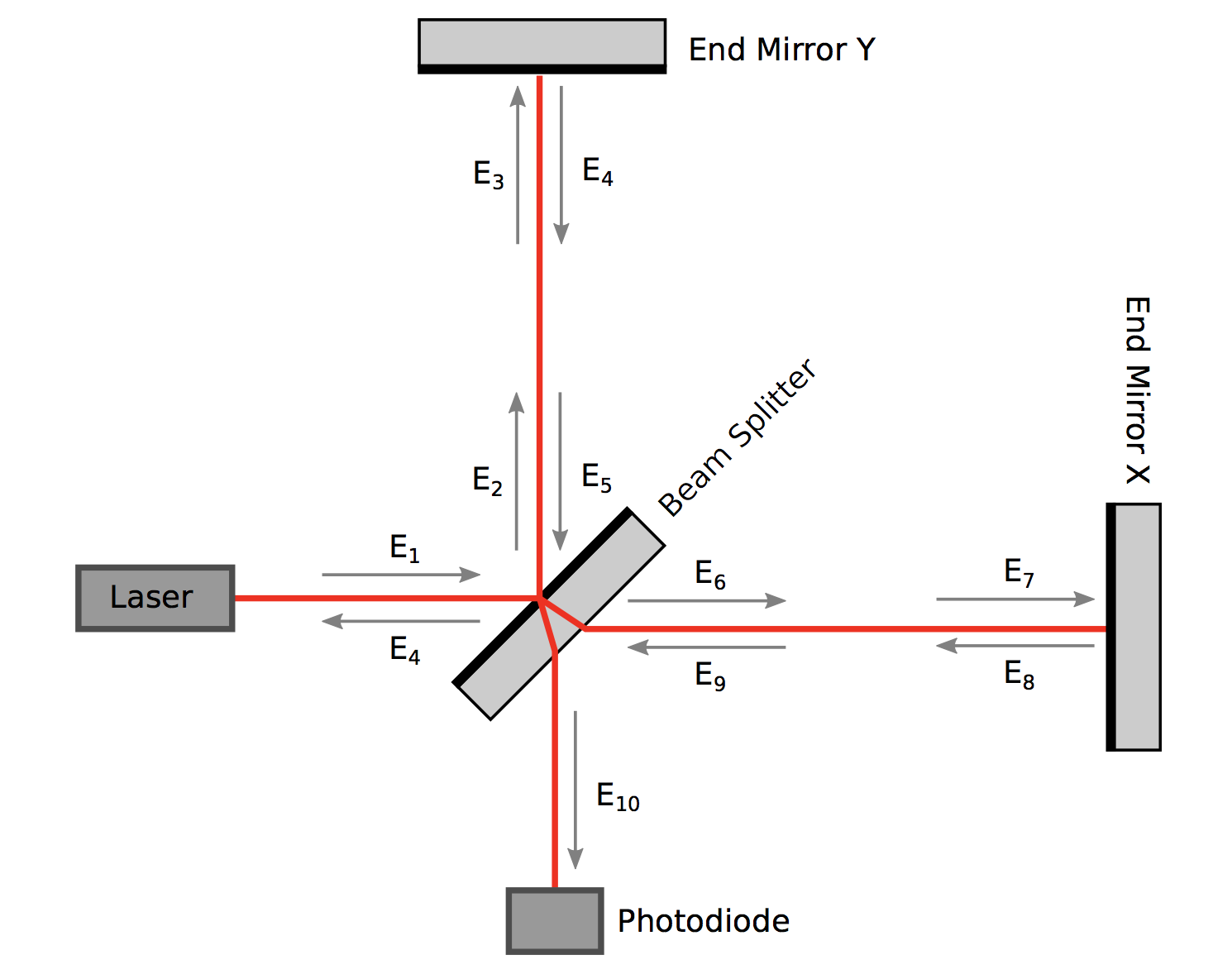 Michelson interferometer
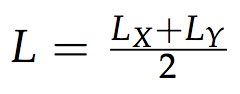 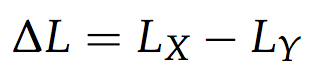 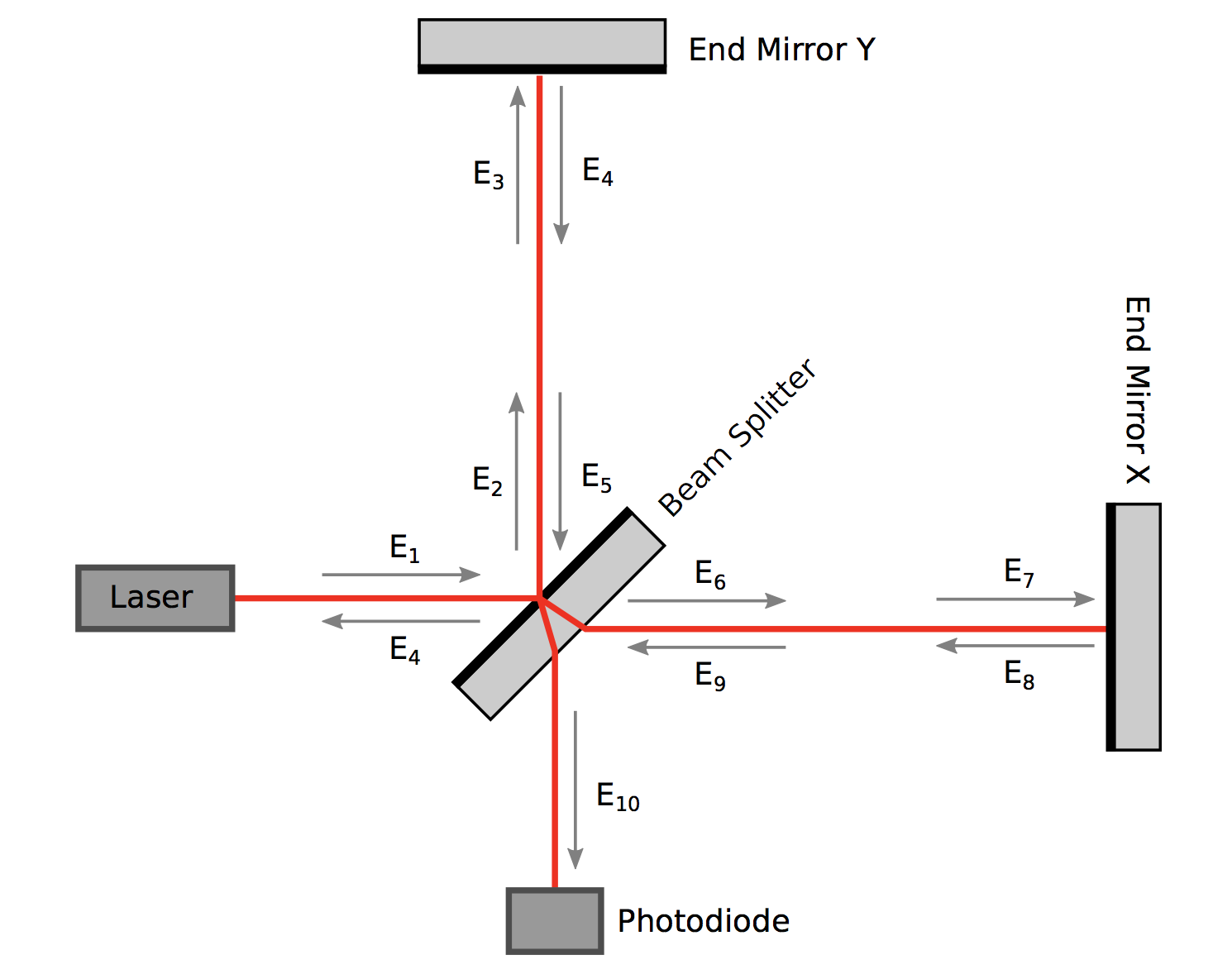 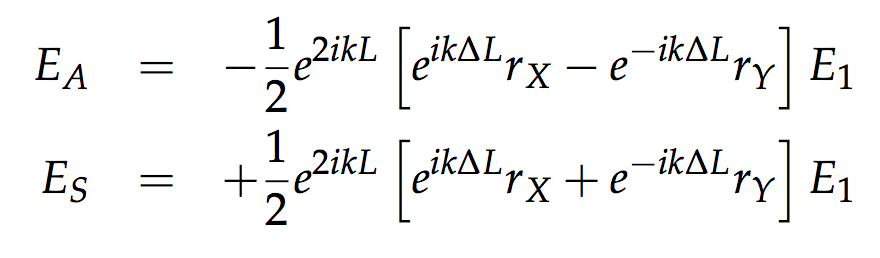 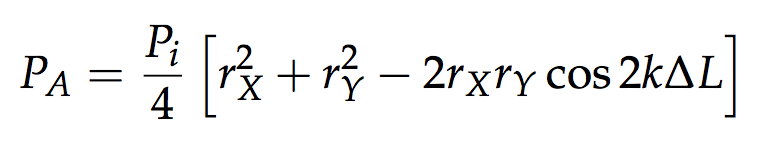 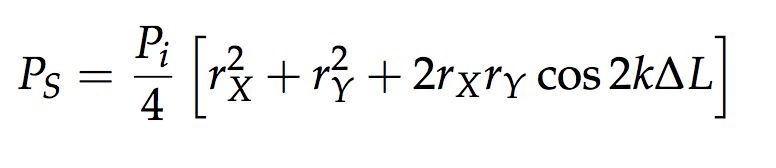 Michelson Interferometer
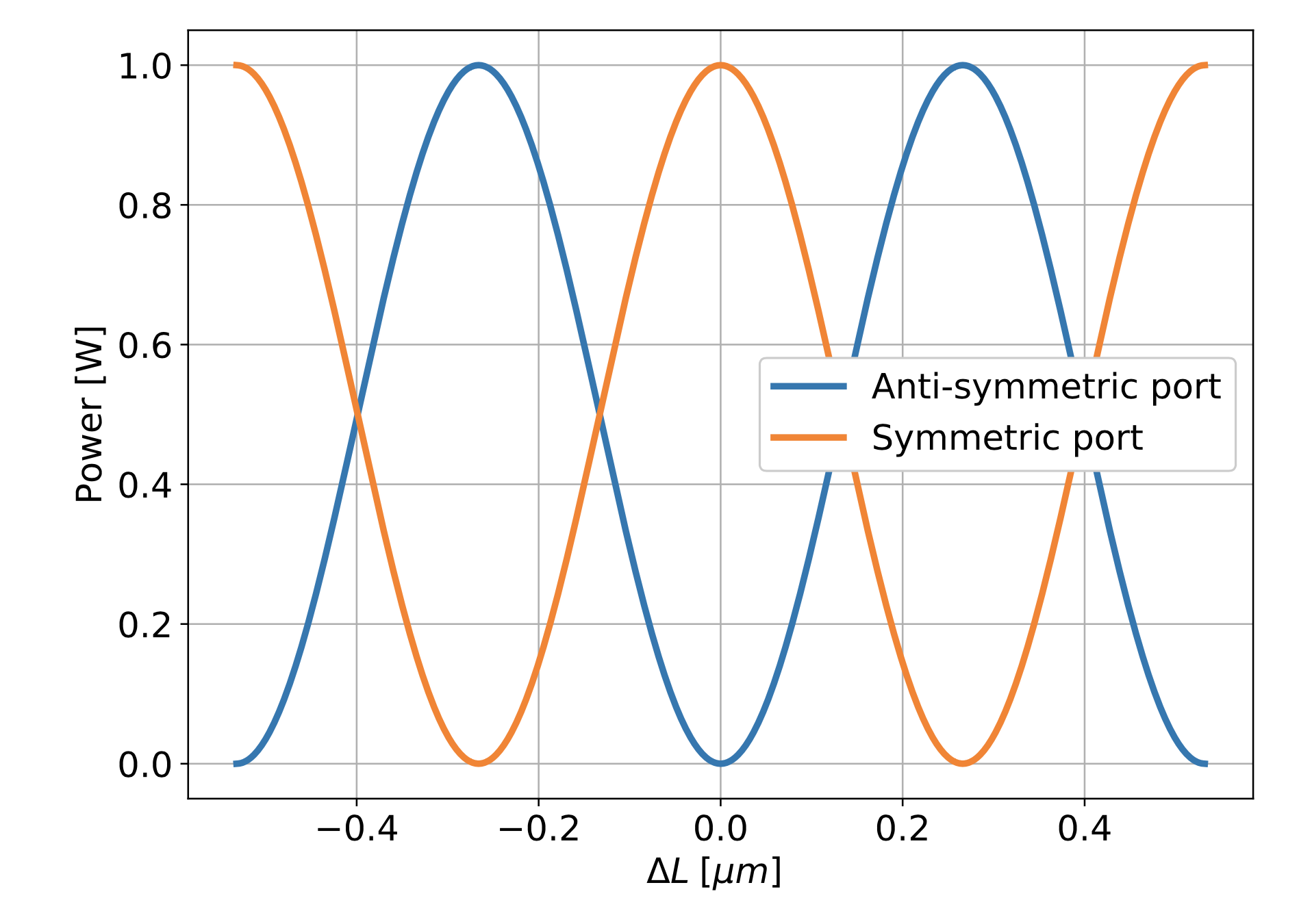 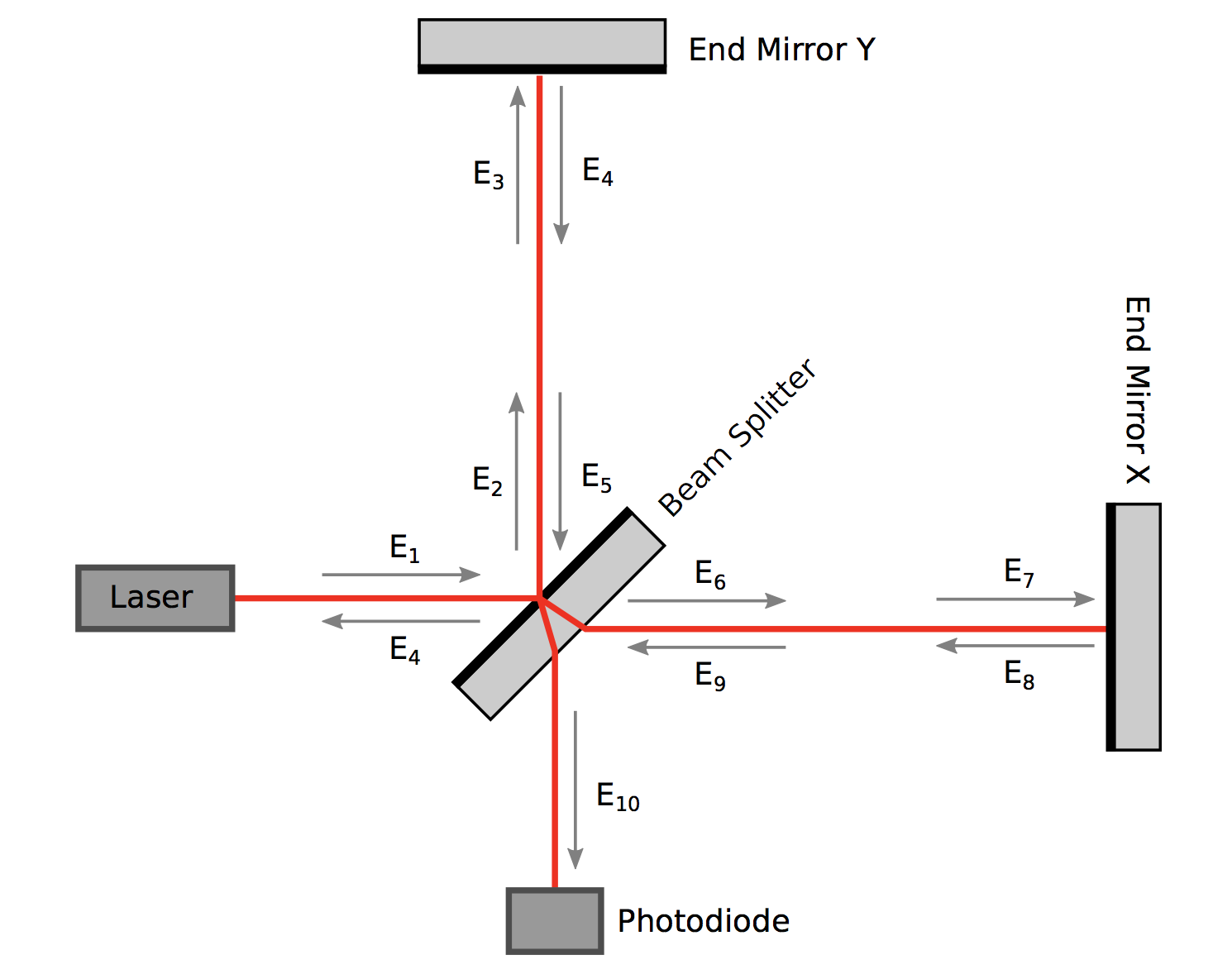 Response to GW signals
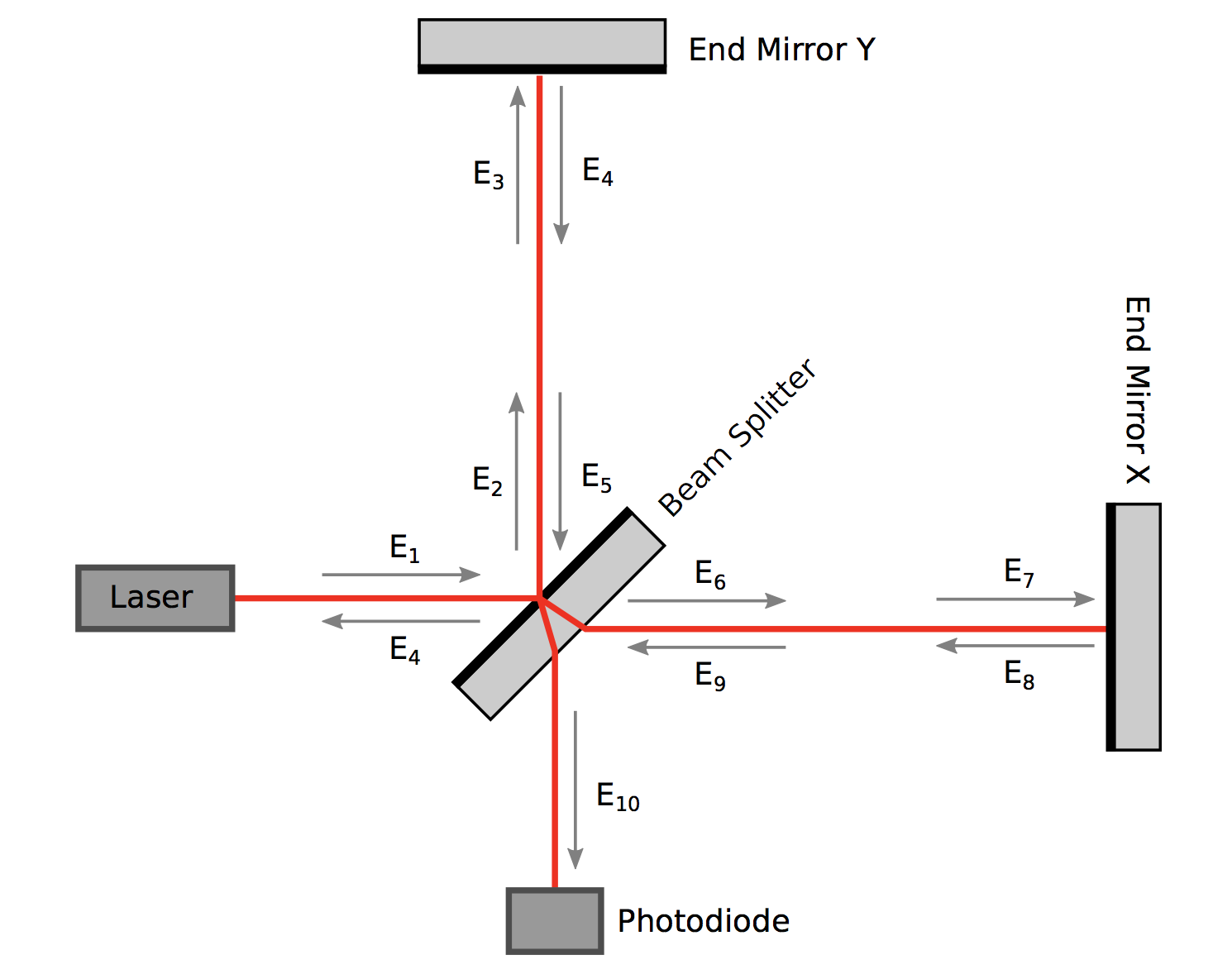 We detect the power at the anti-symmetric port
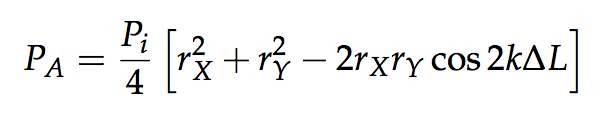 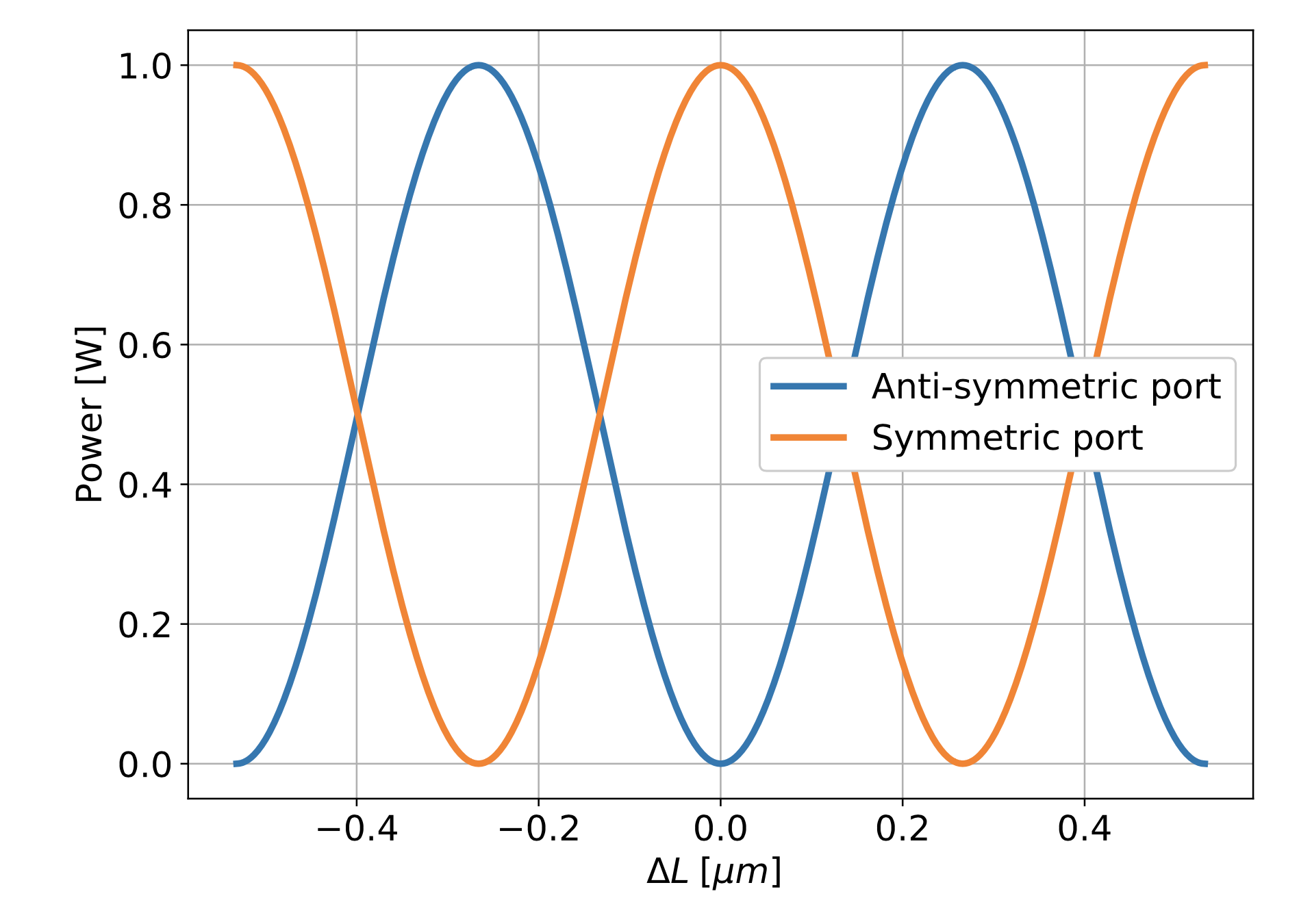 Response to GW signals
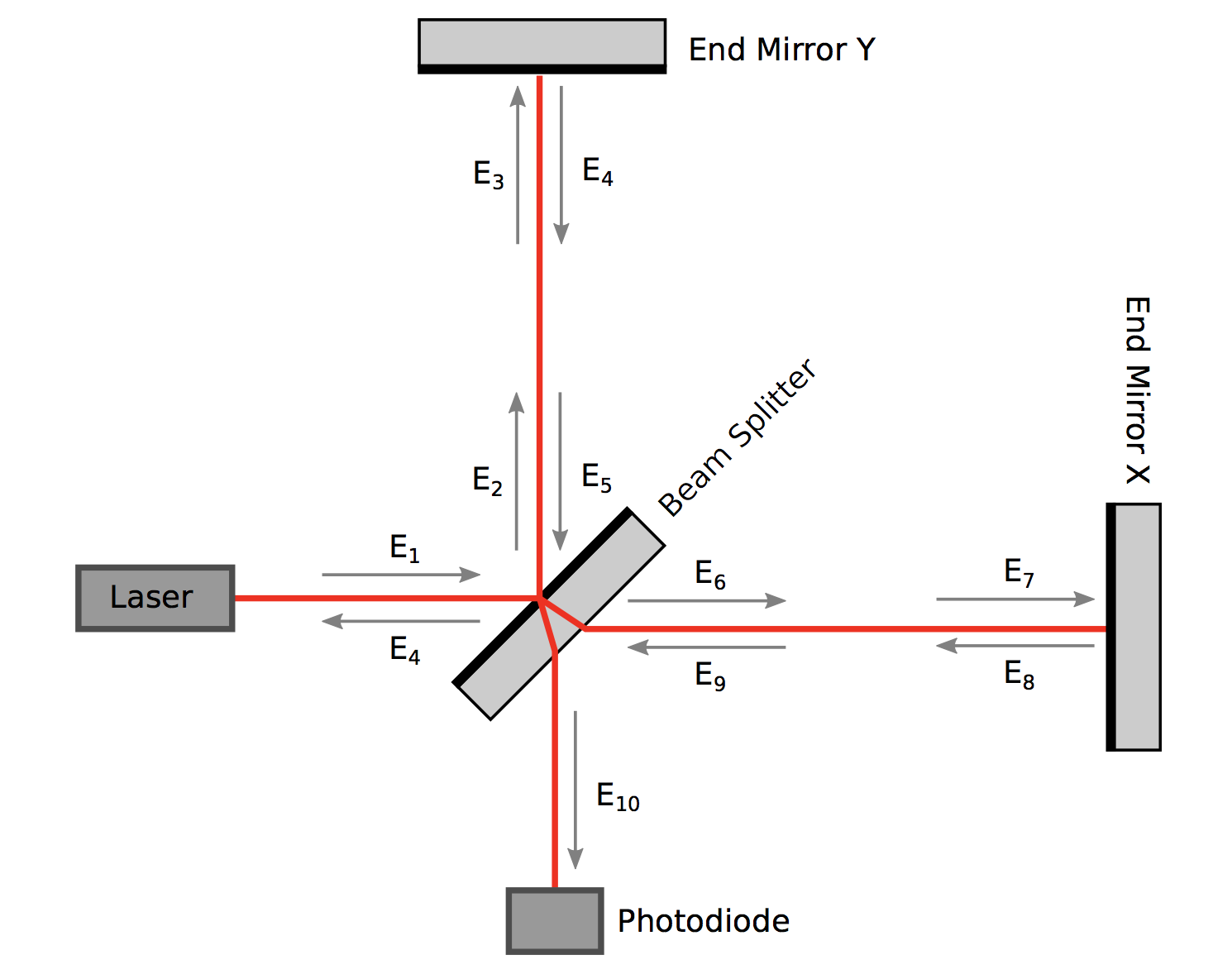 We detect the power at the anti-symmetric port
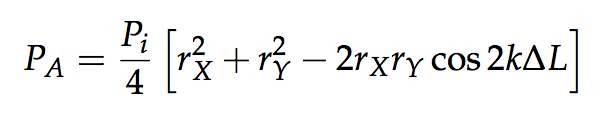 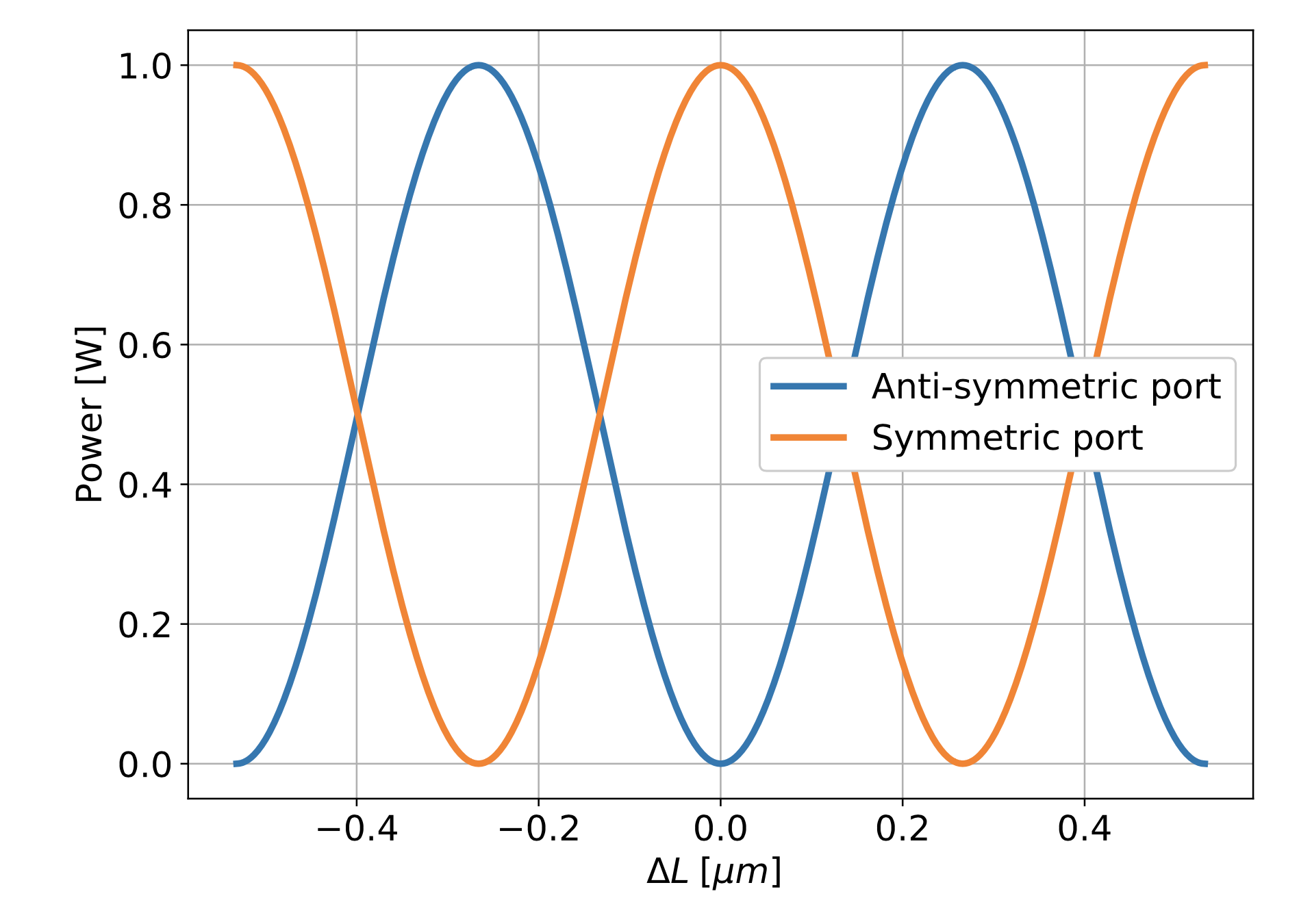 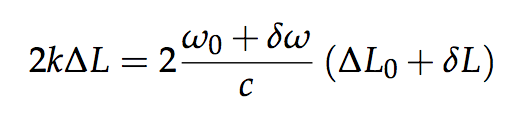 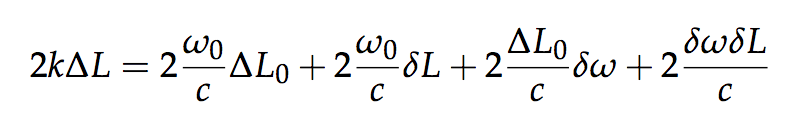 Response to GW signals
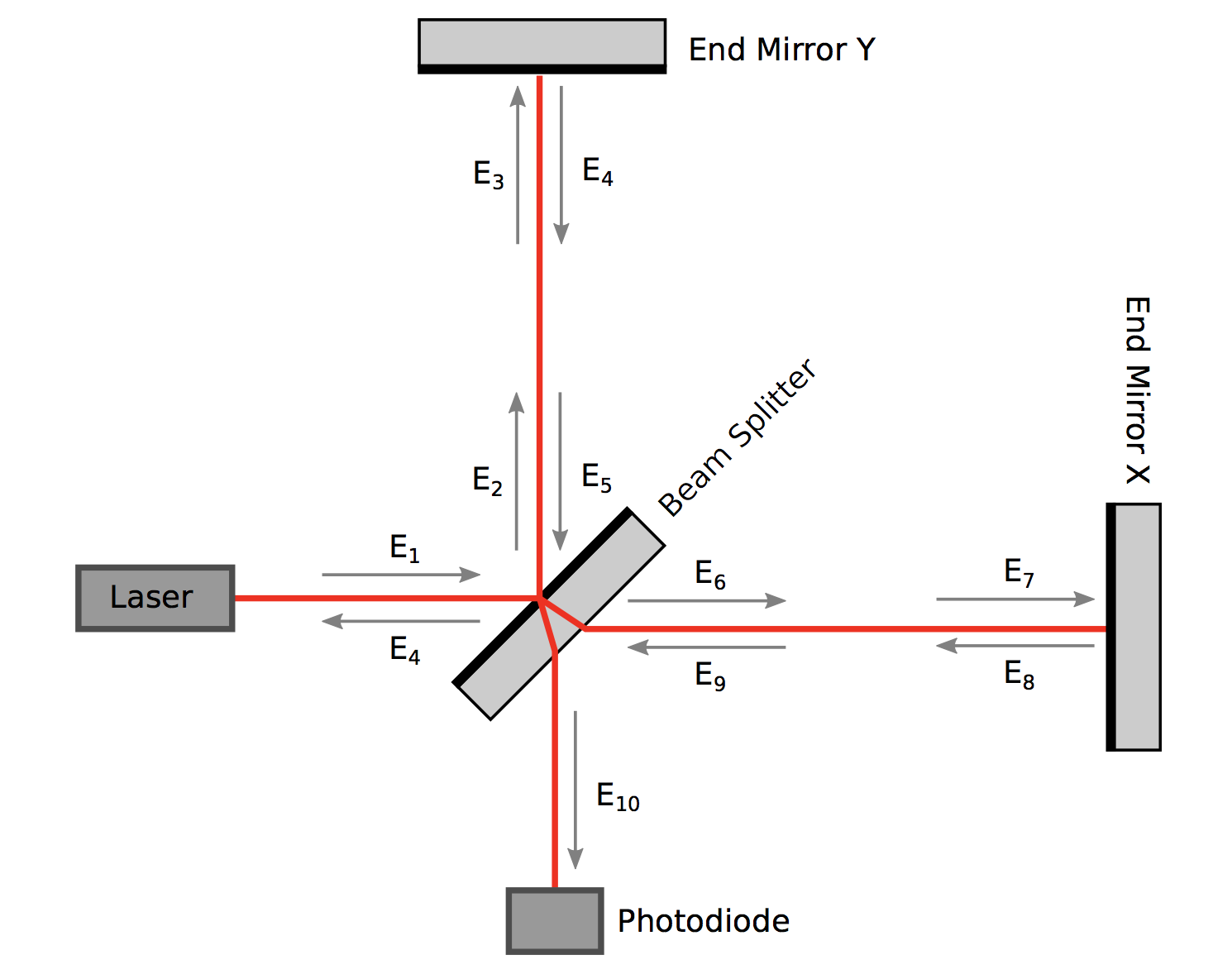 We detect the power at the anti-symmetric port
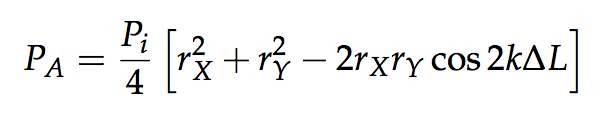 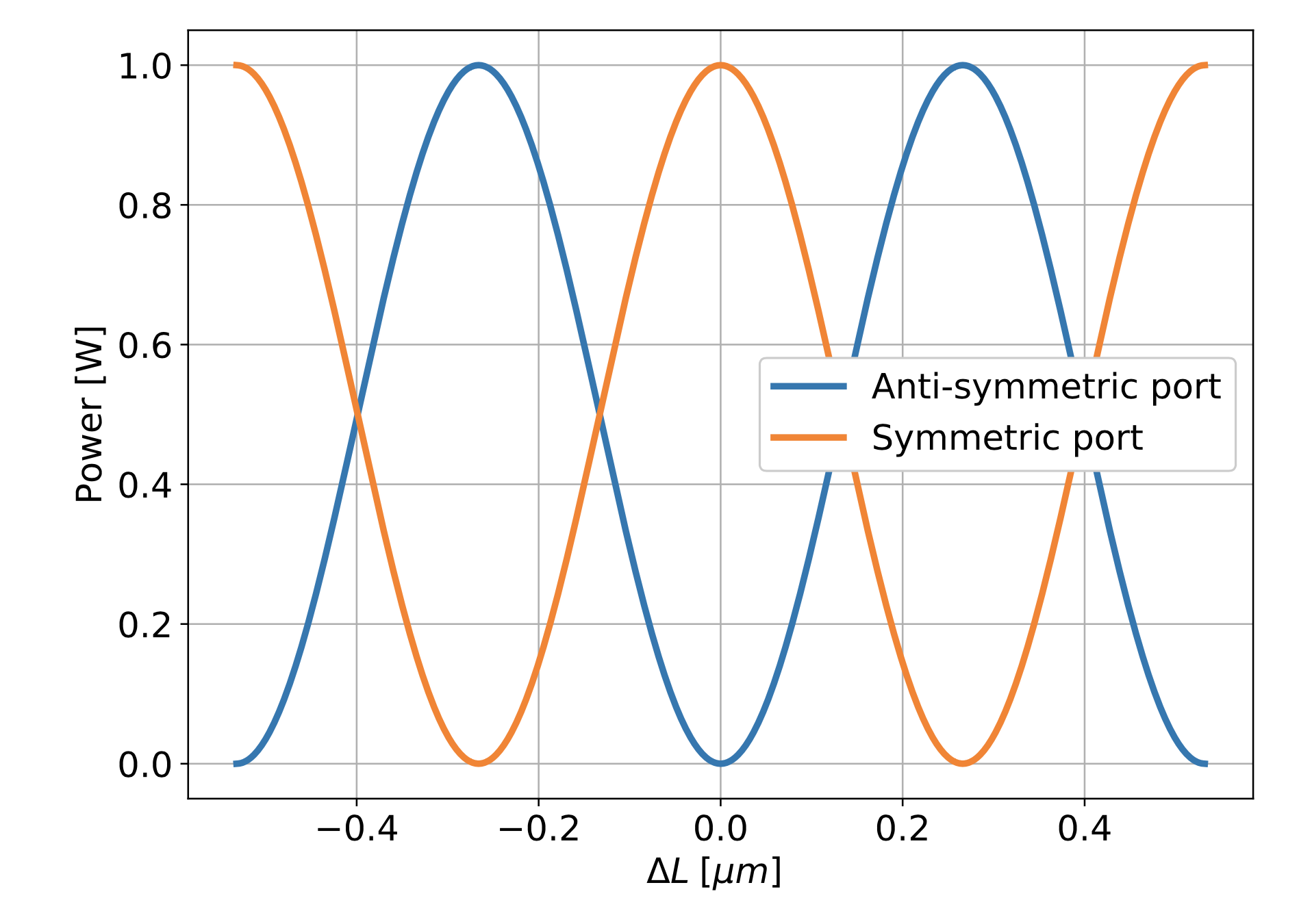 Response to GW signals
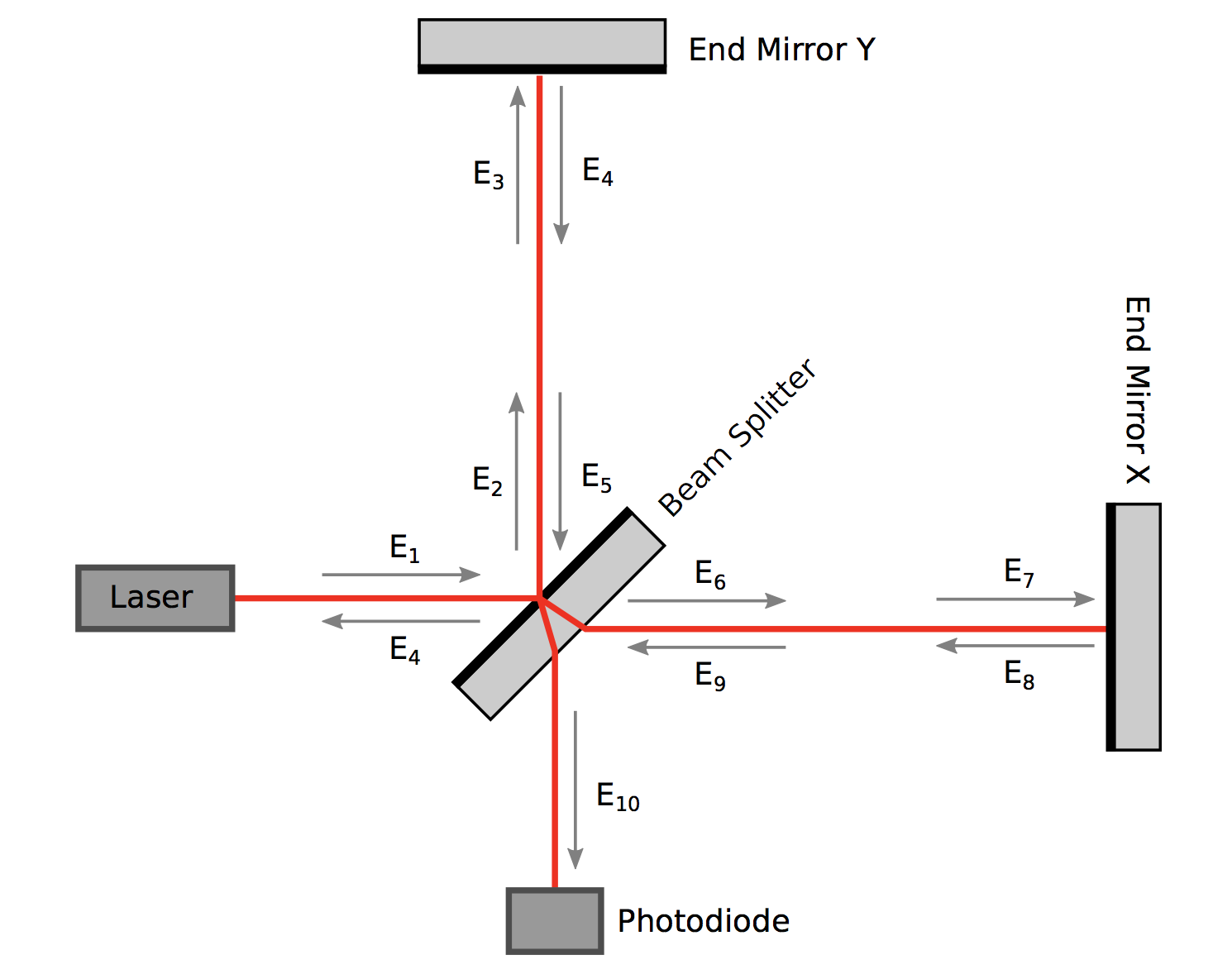 We detect the power at the anti-symmetric port
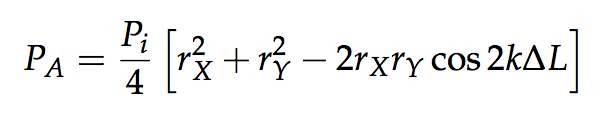 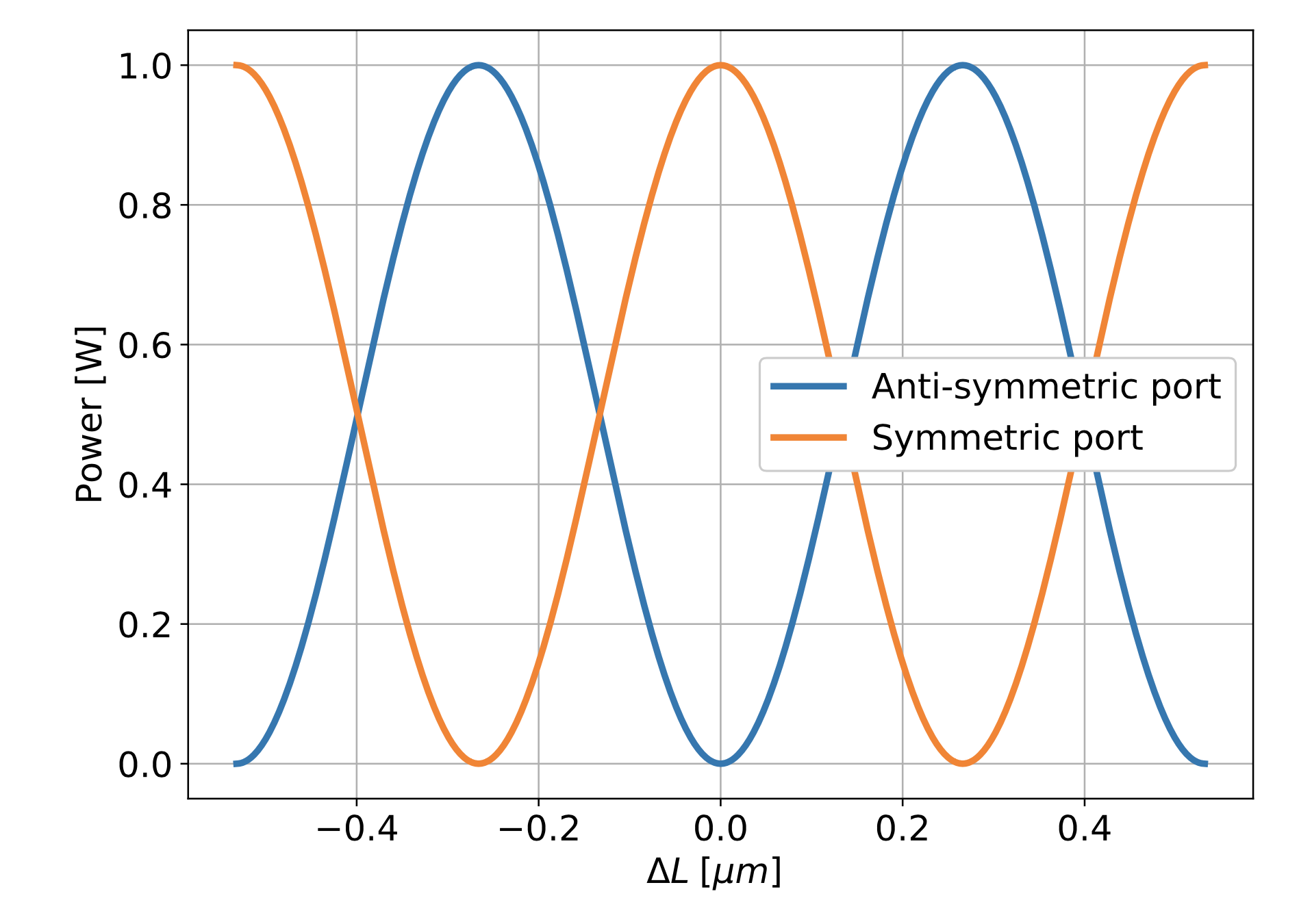 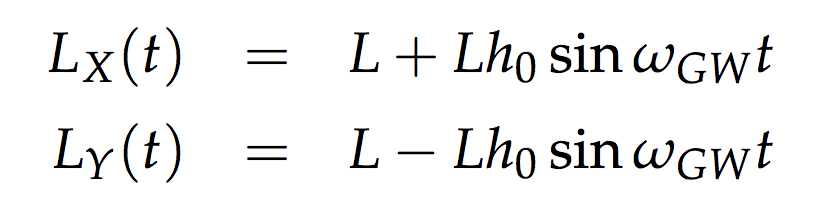 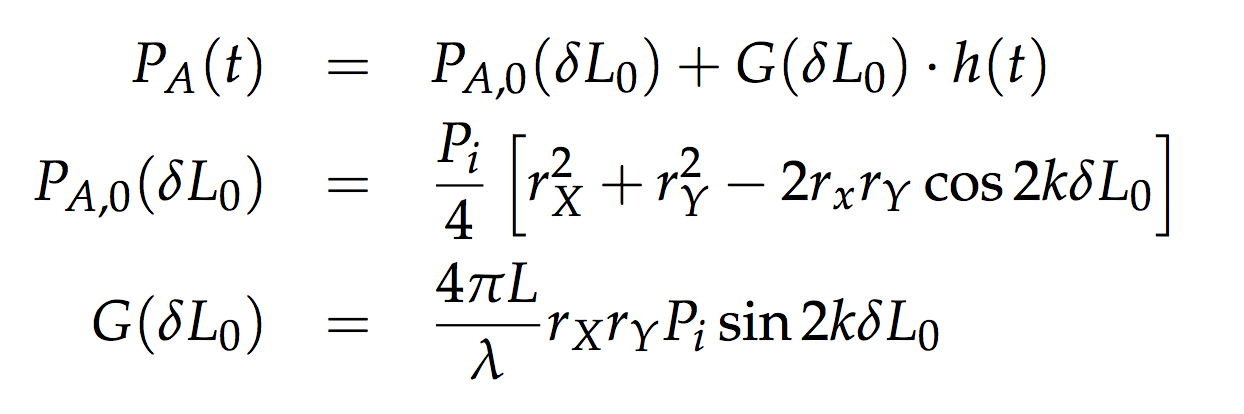 Shot noise
The Poisson distribution for an averagenumber of events equal to 3
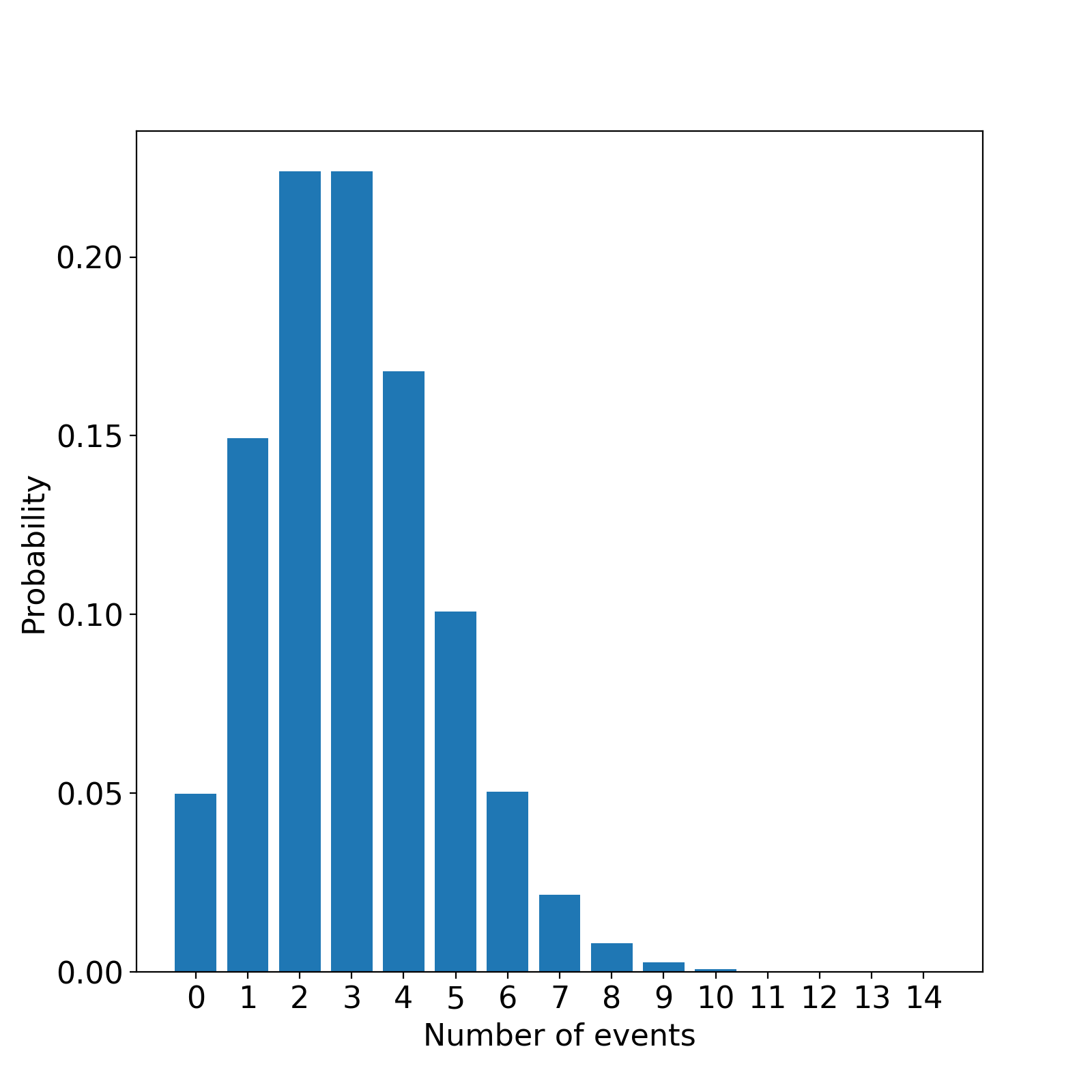 Light is quantized
Power is proportional to the number of photons
Uncorrelated events: Poisson’s distribution
Shot noise
The Poisson distribution for an averagenumber of events equal to 3
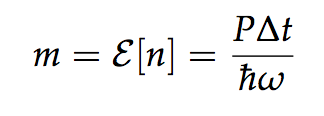 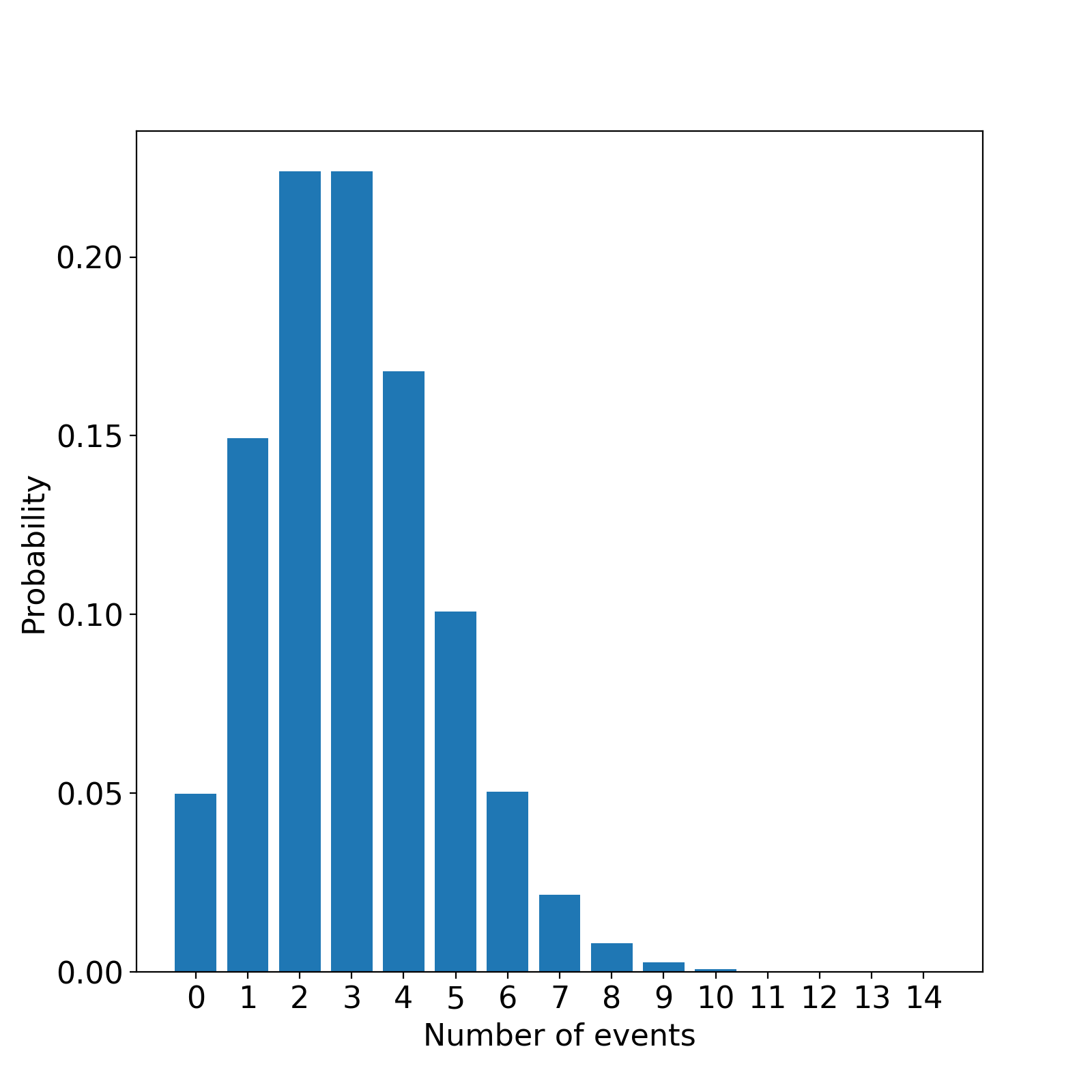 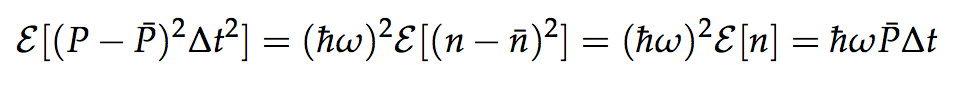 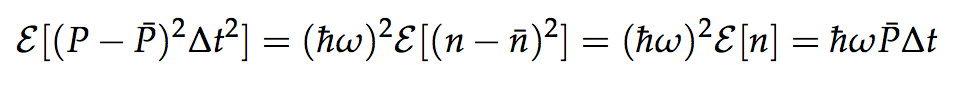 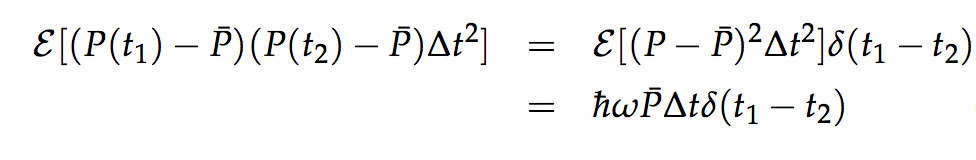 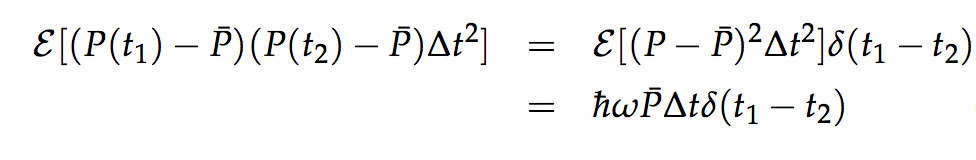 Light is quantized
Power is proportional to the number of photons
Uncorrelated events: Poisson’s distribution
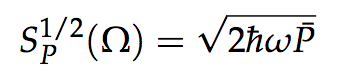 Signal to noise ratio
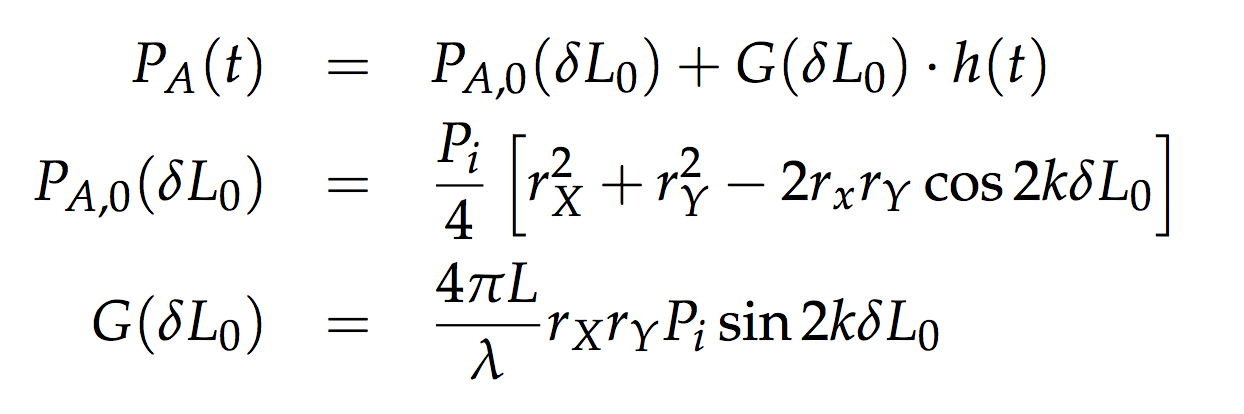 Power at AS port:
Optical gain:
Signal to noise ratio
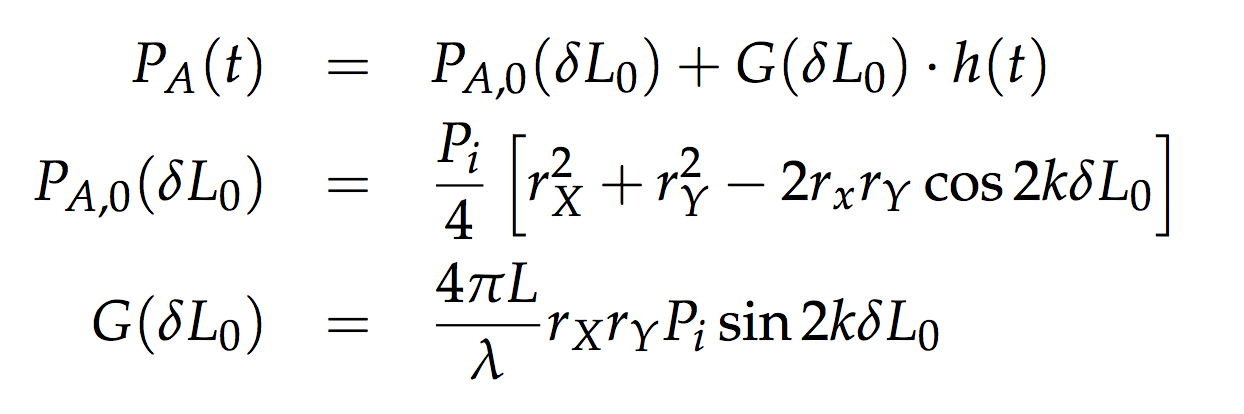 Power at AS port:
Optical gain:
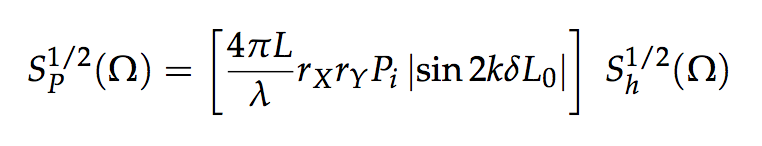 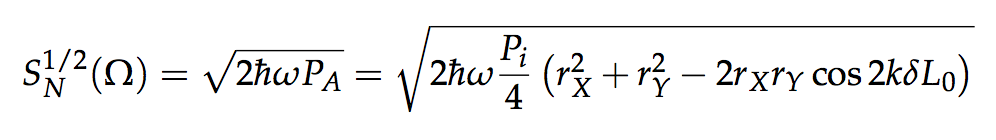 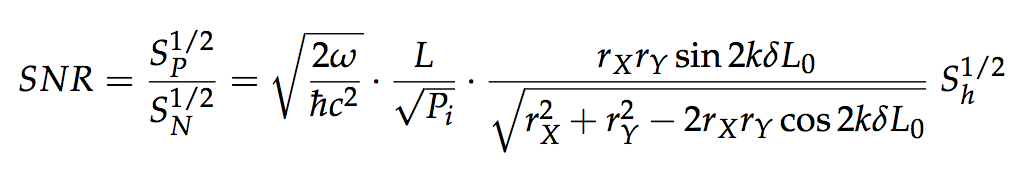 Signal to noise ratio
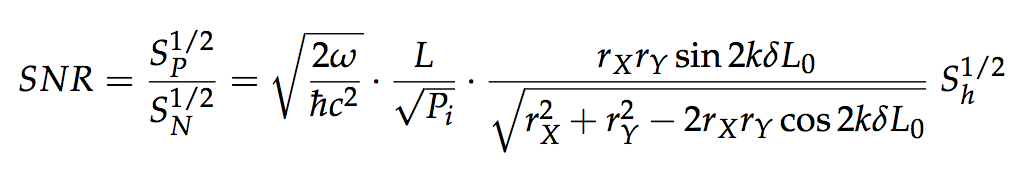 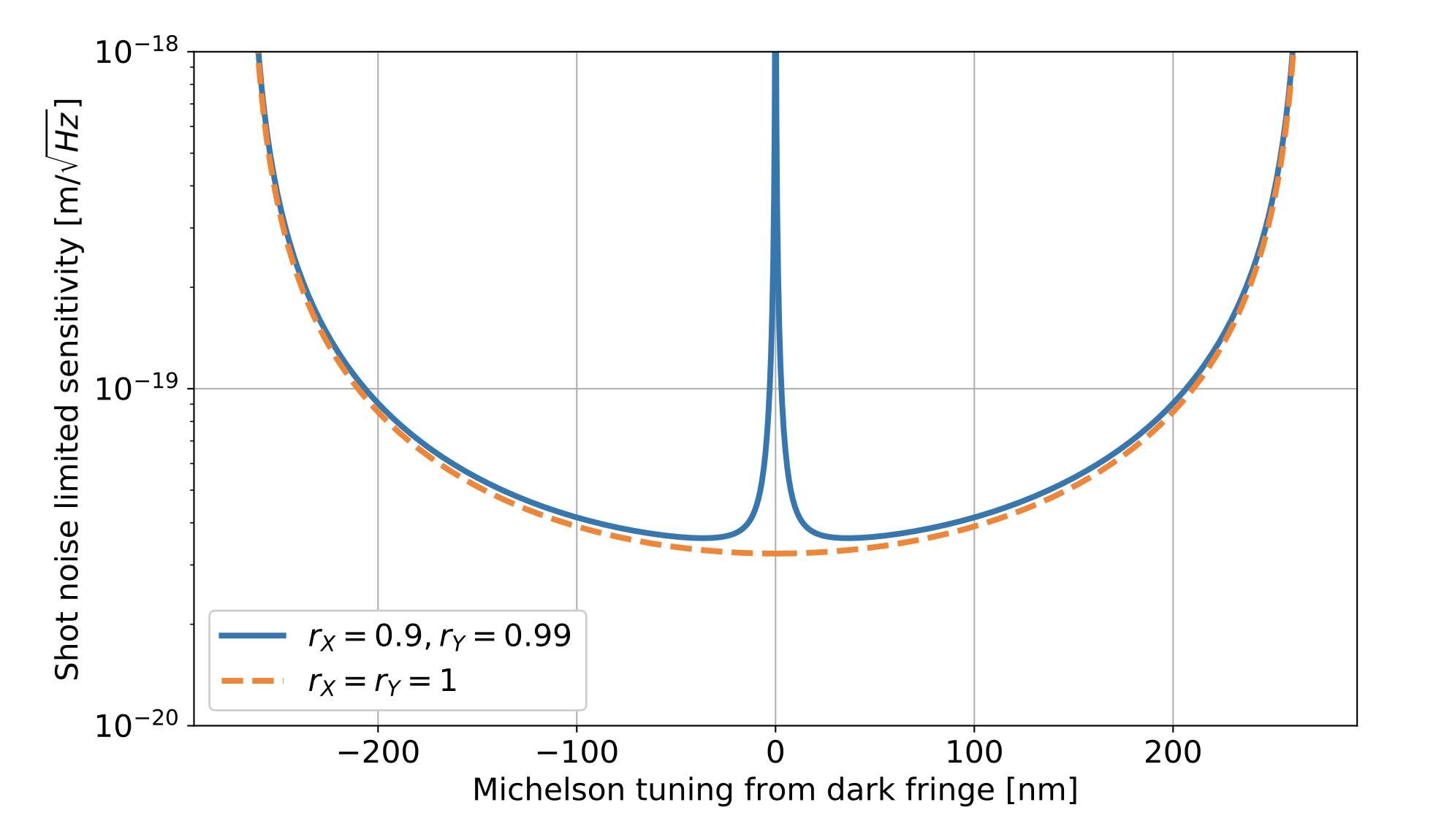 How to improve the sensitivity?
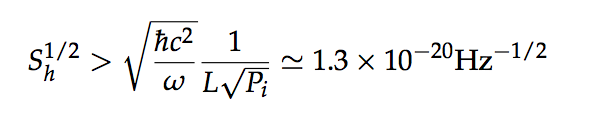 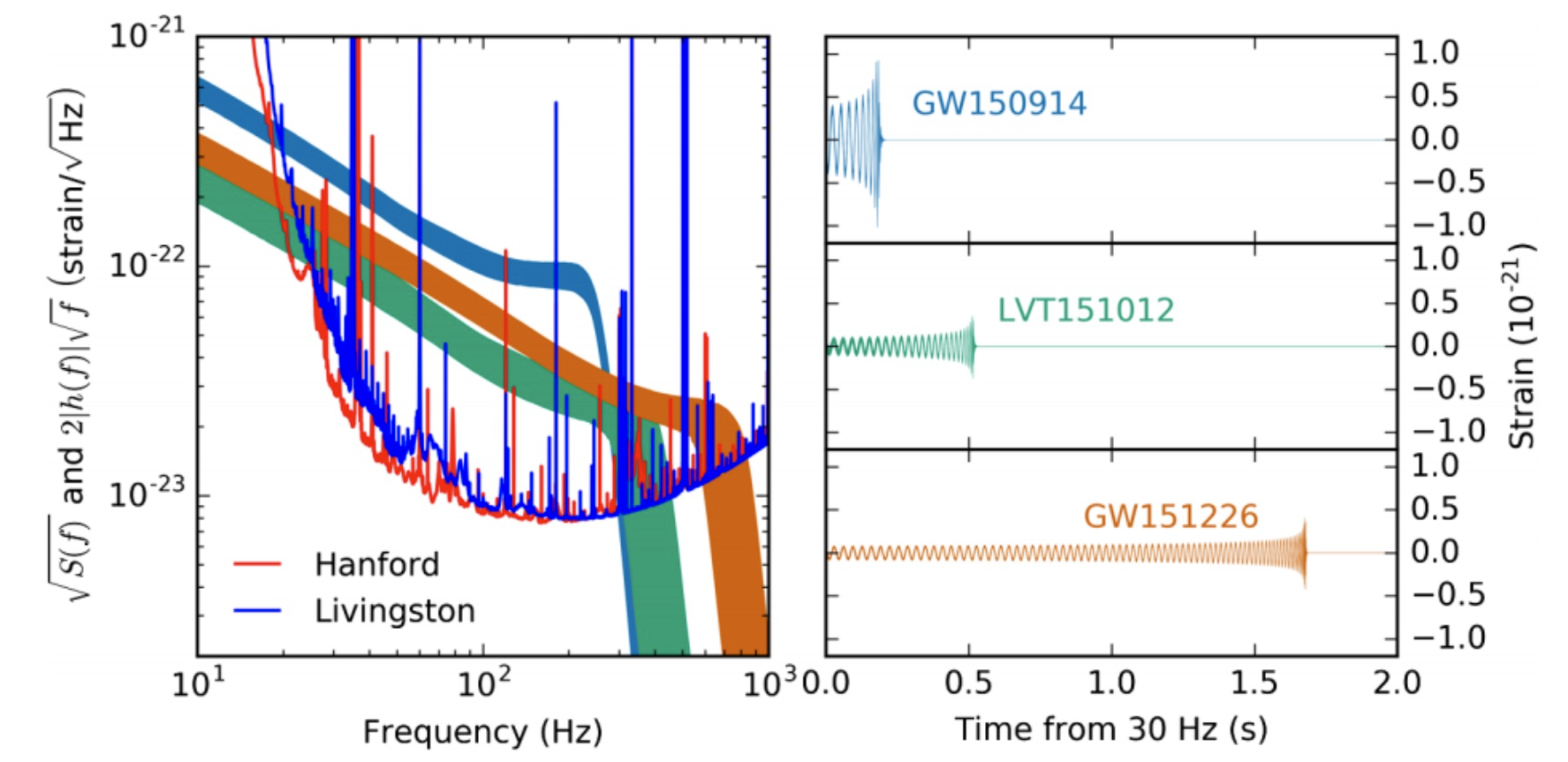 Fabry-Perot resonant cavities
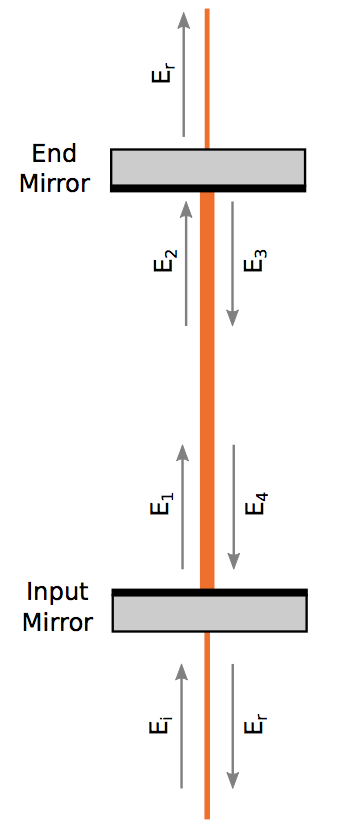 Fabry-Perot resonant cavities
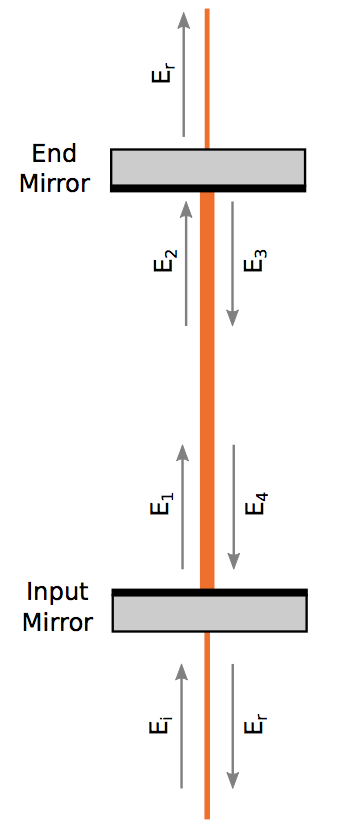 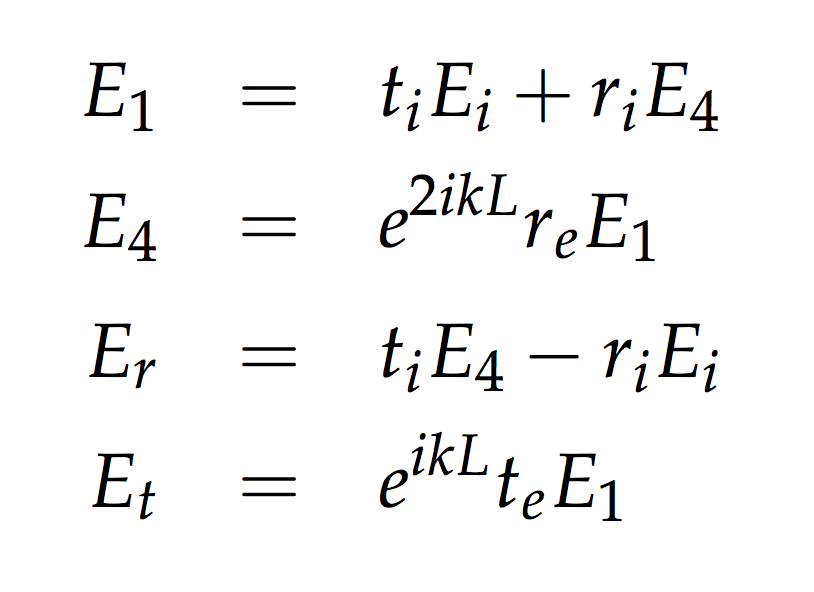 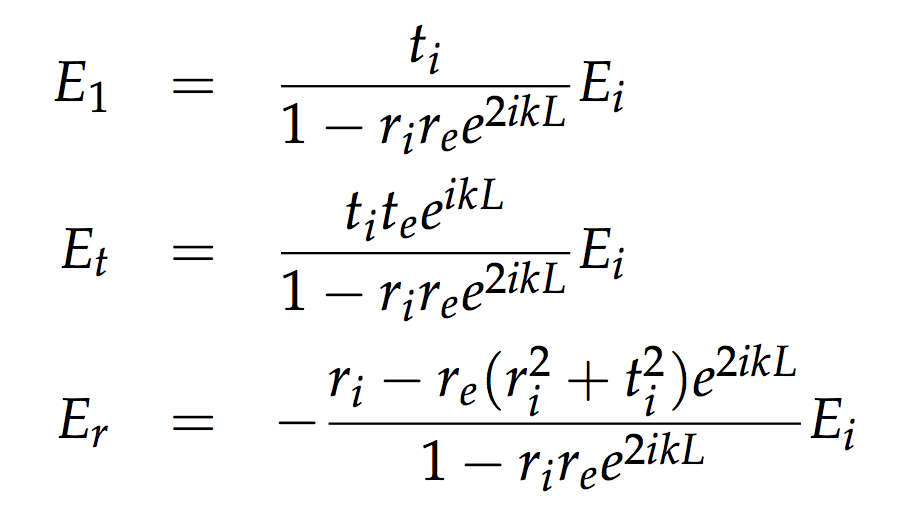 Fabry-Perot resonant cavities
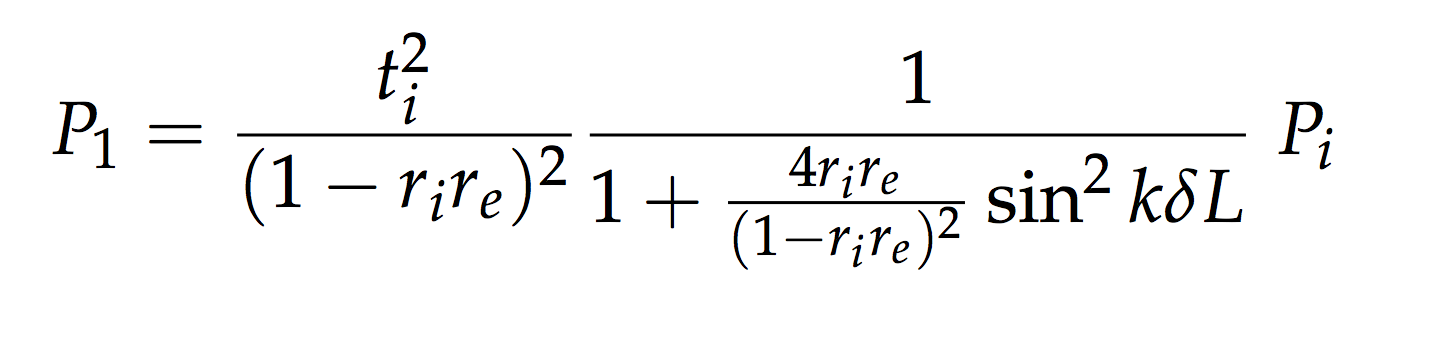 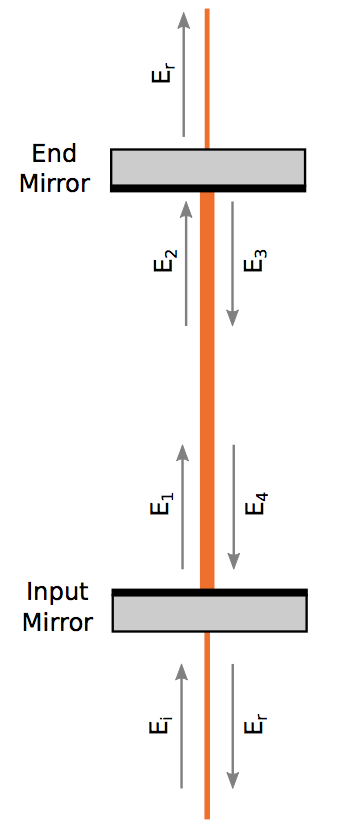 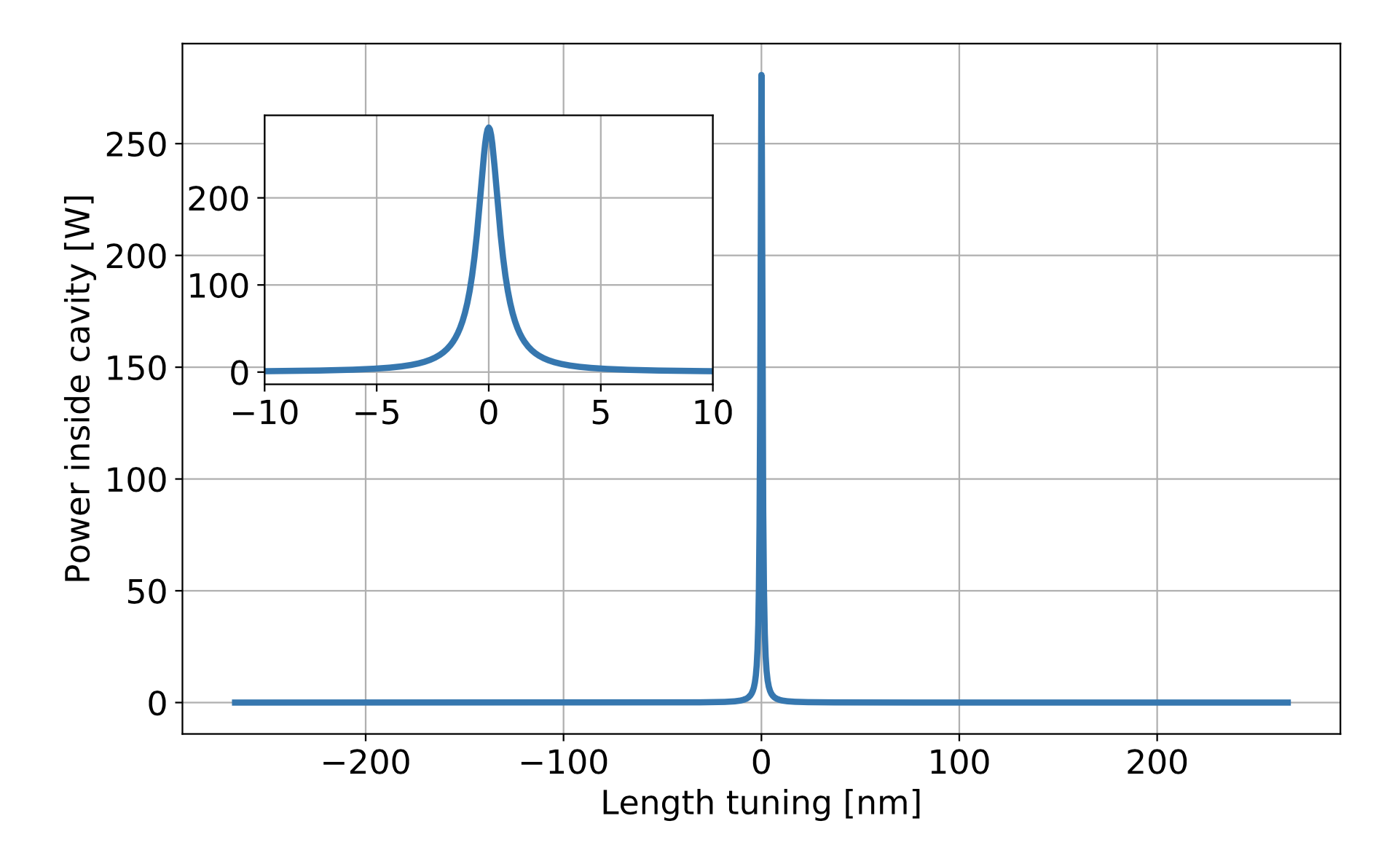 Fabry-Perot resonant cavities
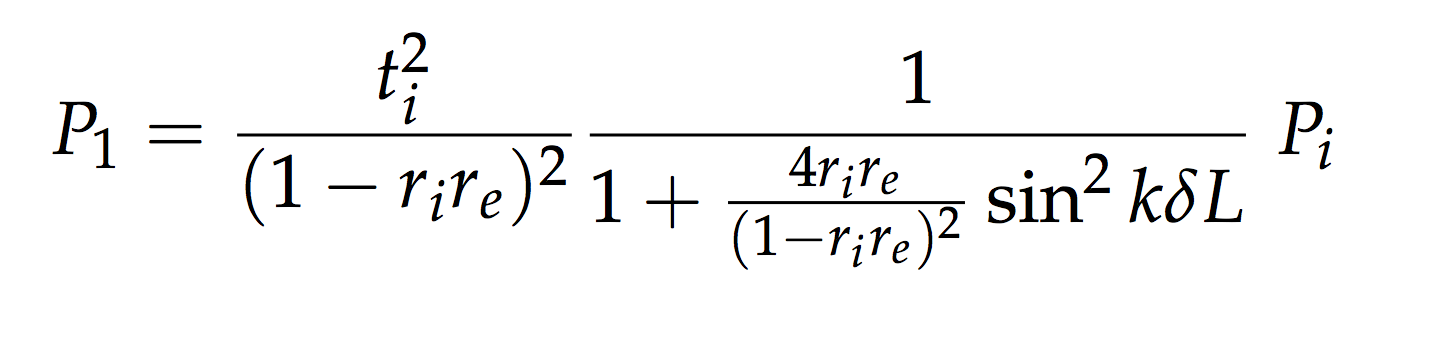 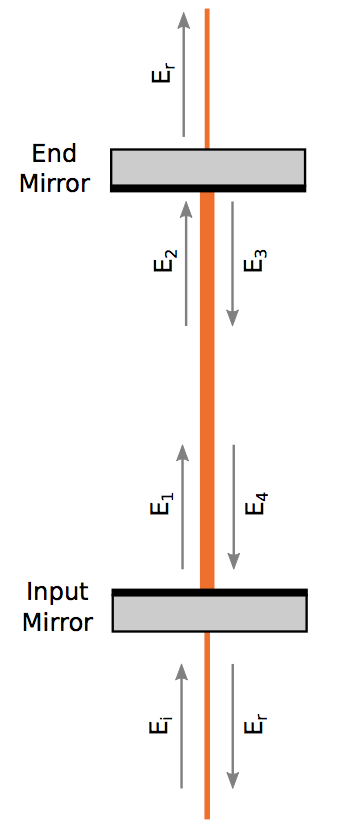 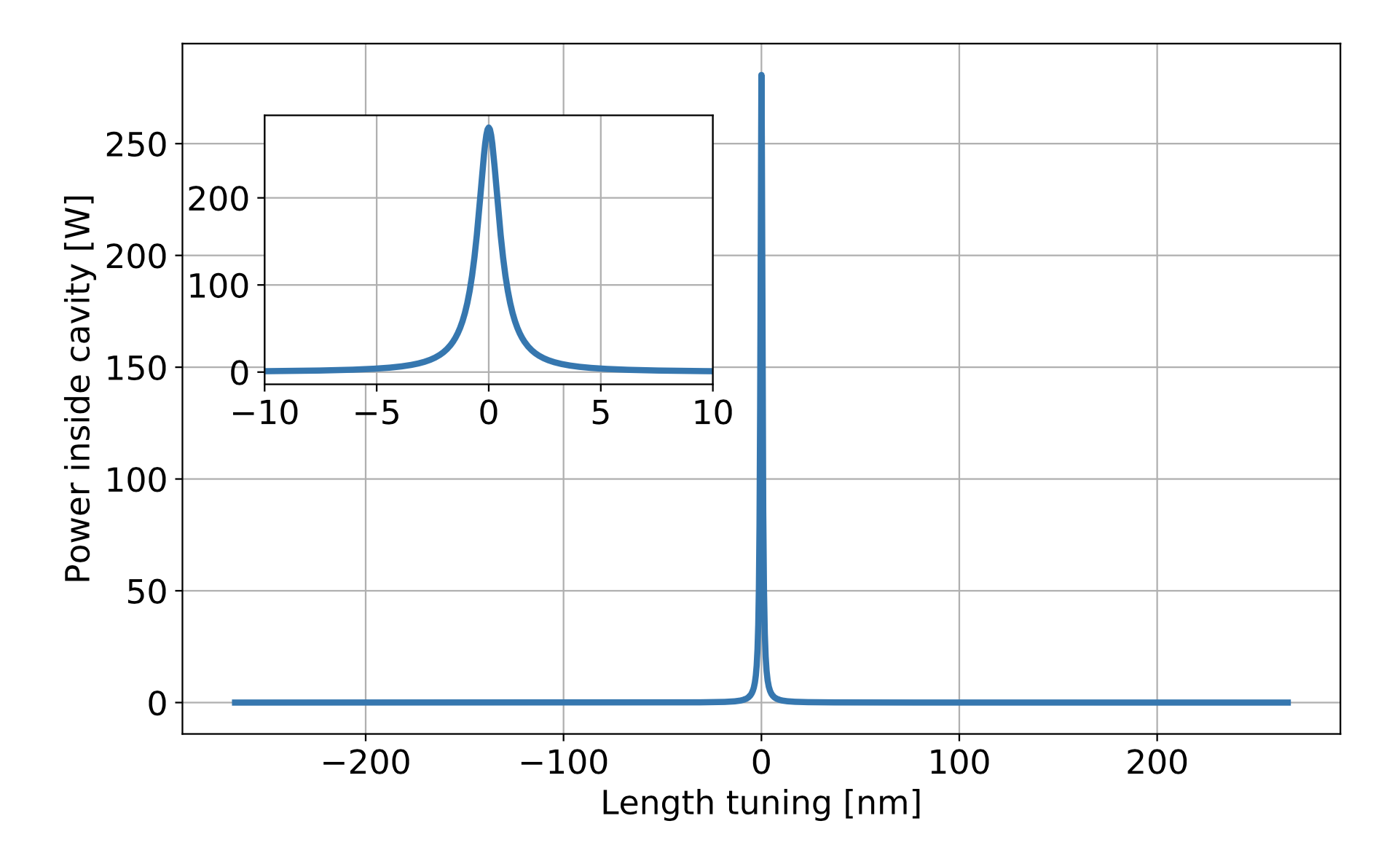 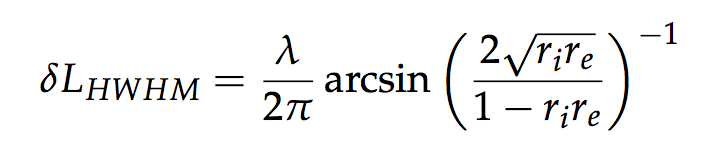 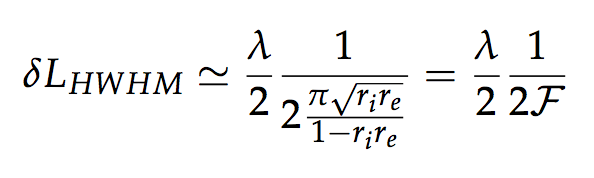 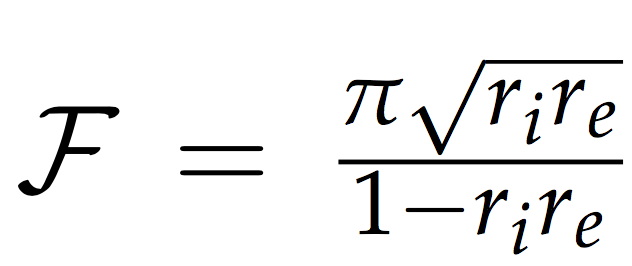 Fabry-Perot resonant cavities
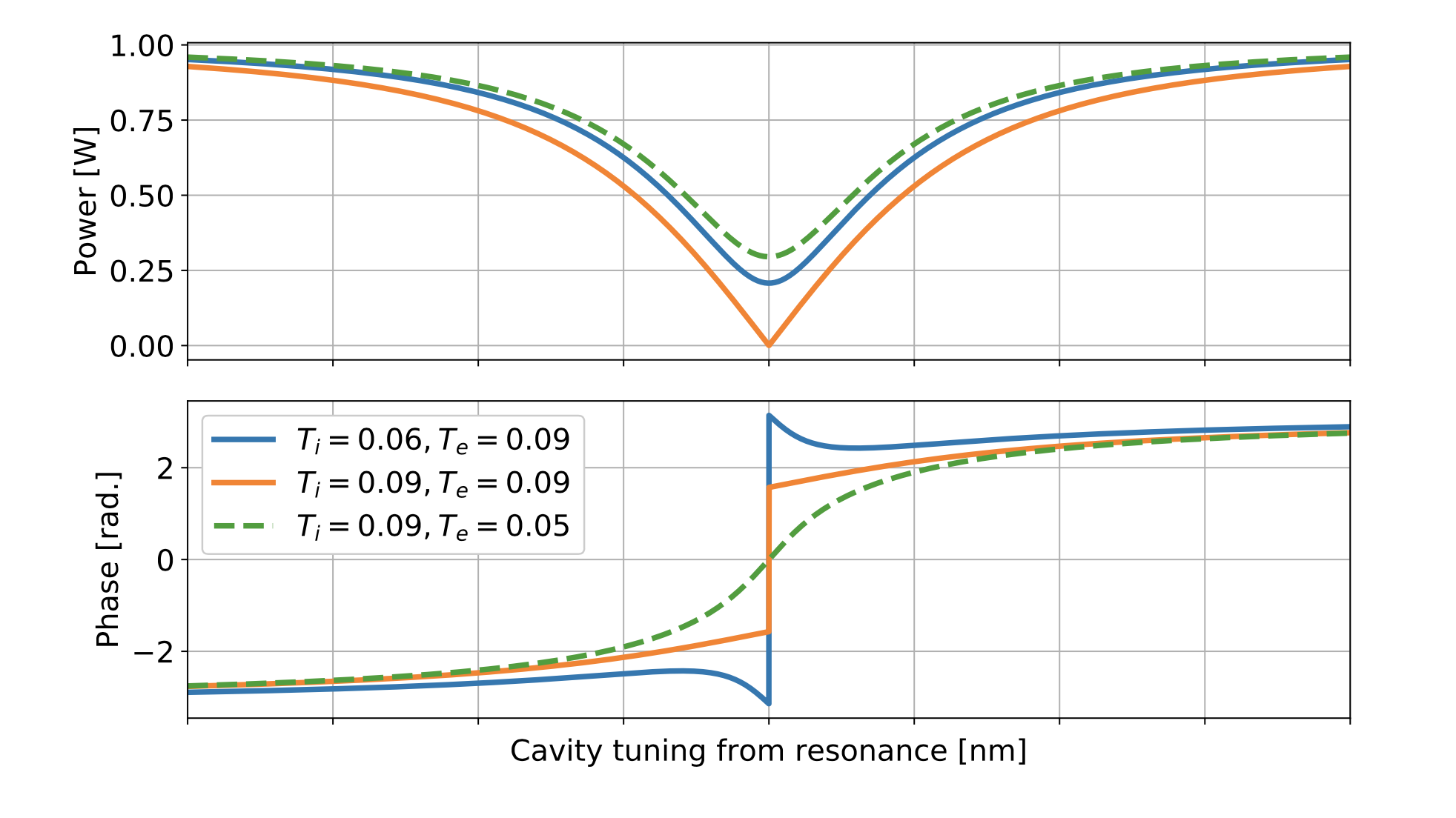 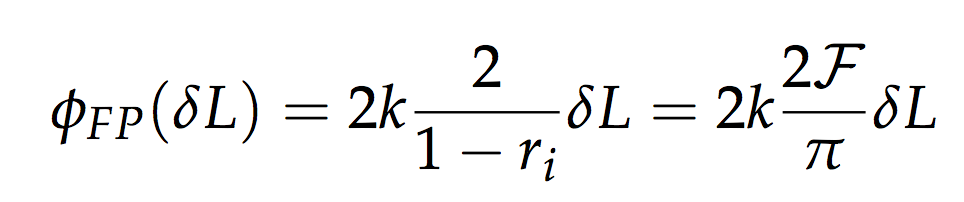 Frequency response
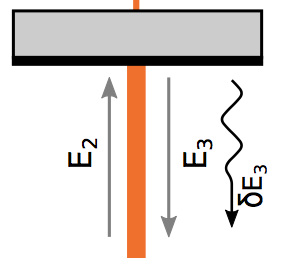 Frequency response
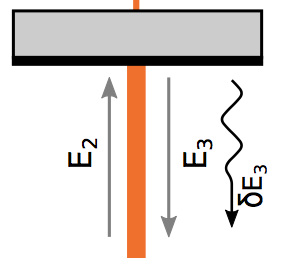 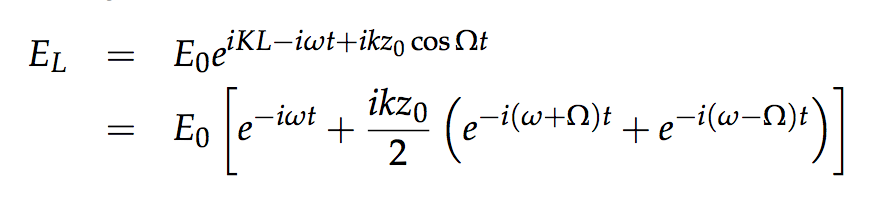 Frequency response
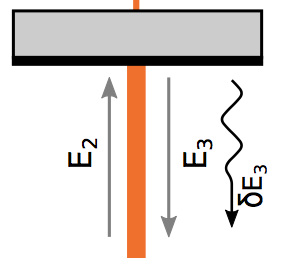 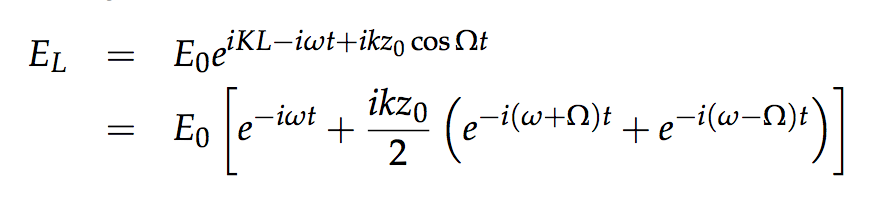 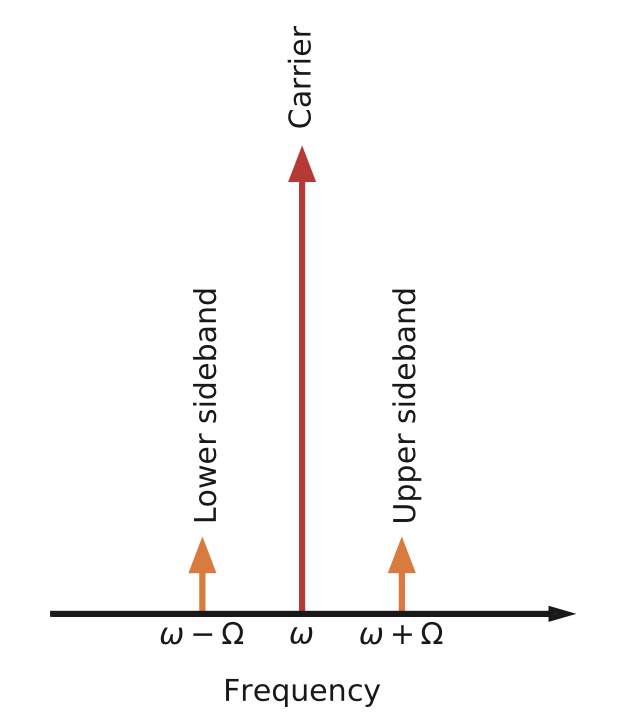 Frequency response
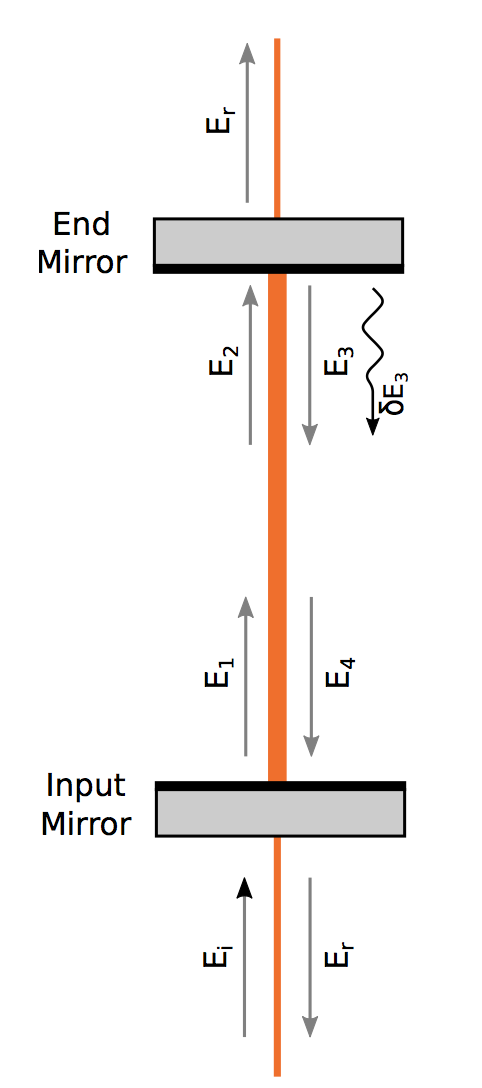 Frequency response
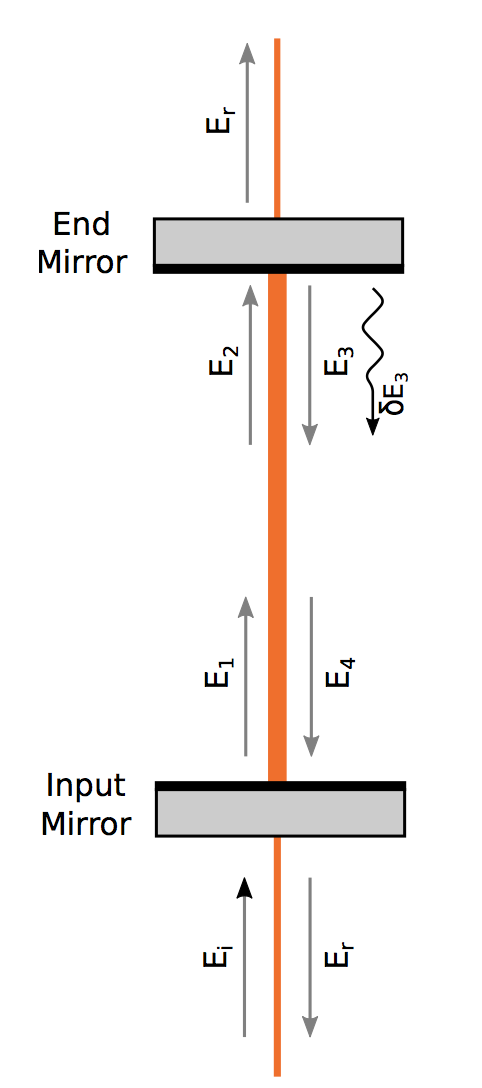 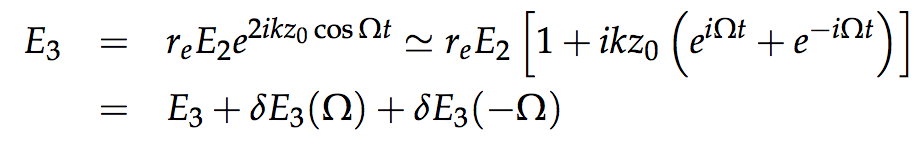 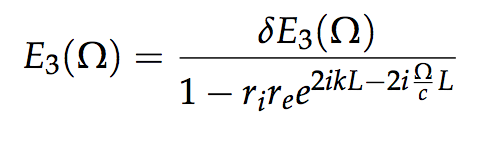 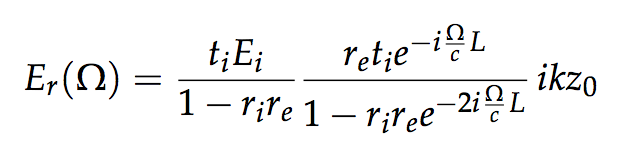 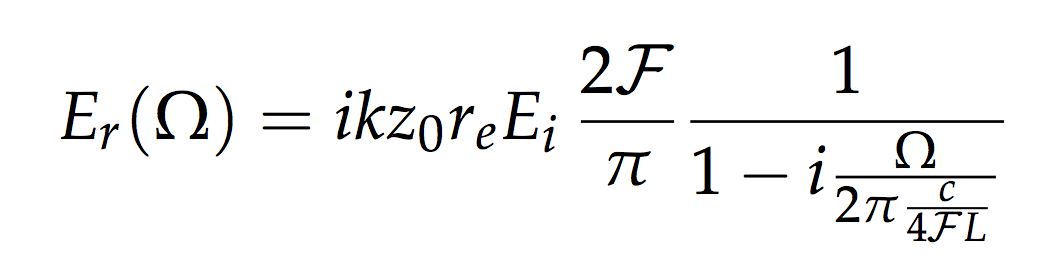 Cavity pole
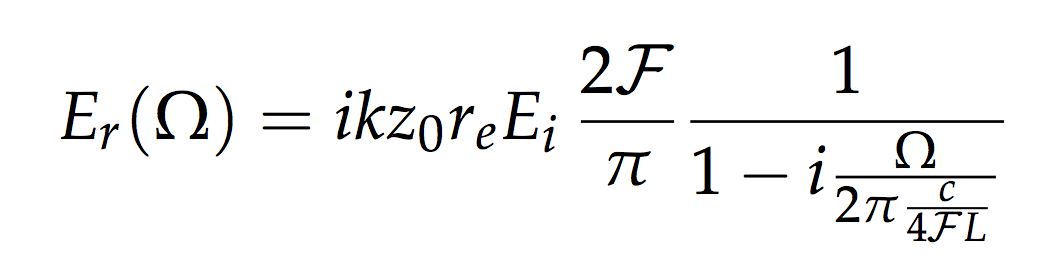 Fabry-Perot Michelson
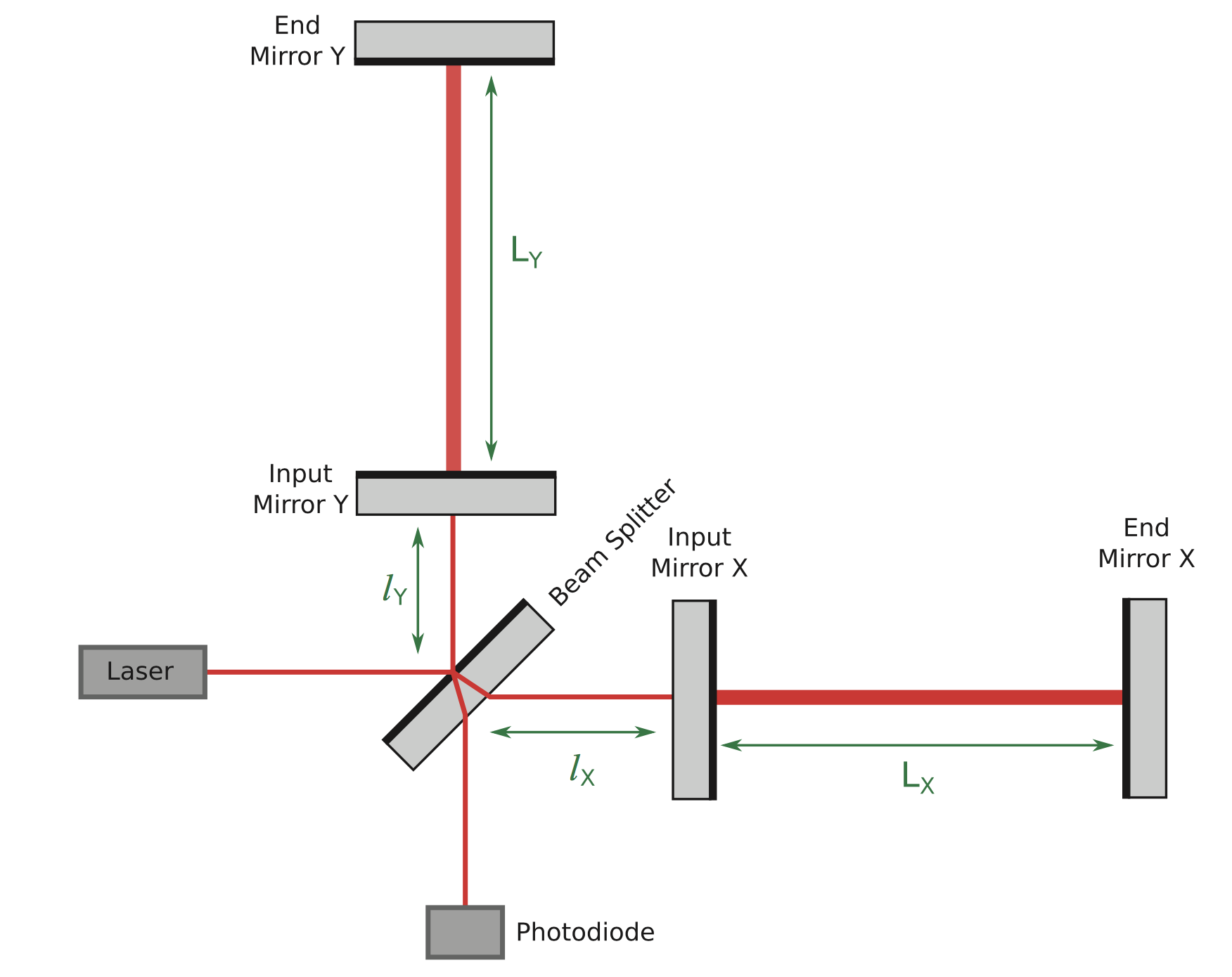 Fabry-Perot Michelson
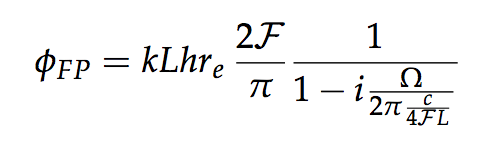 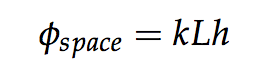 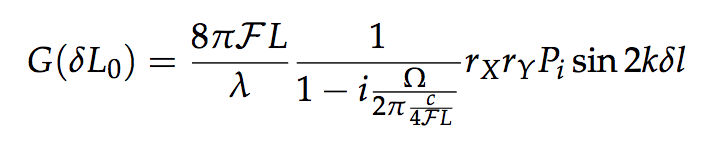 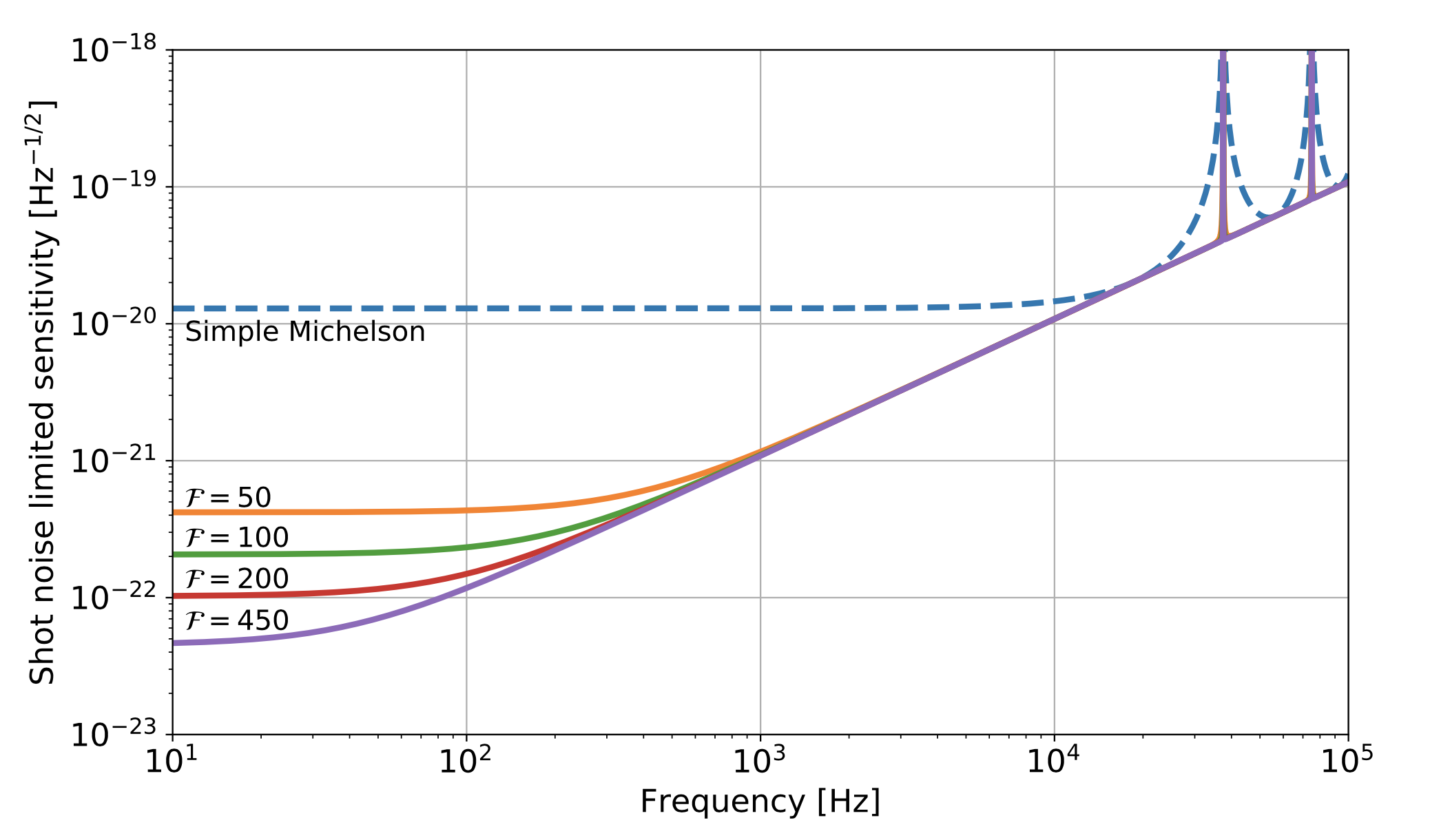 Power recycling
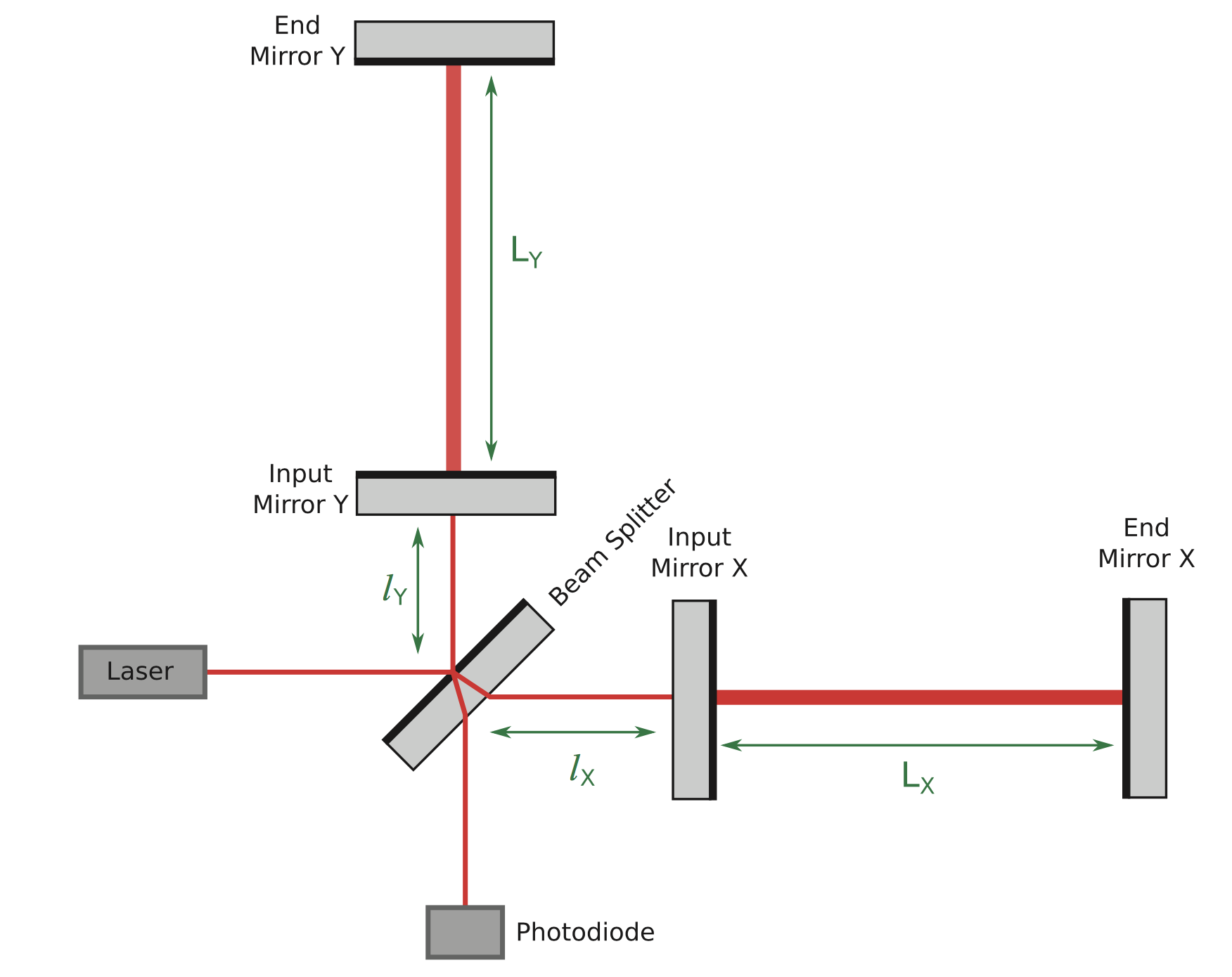 Power recycling
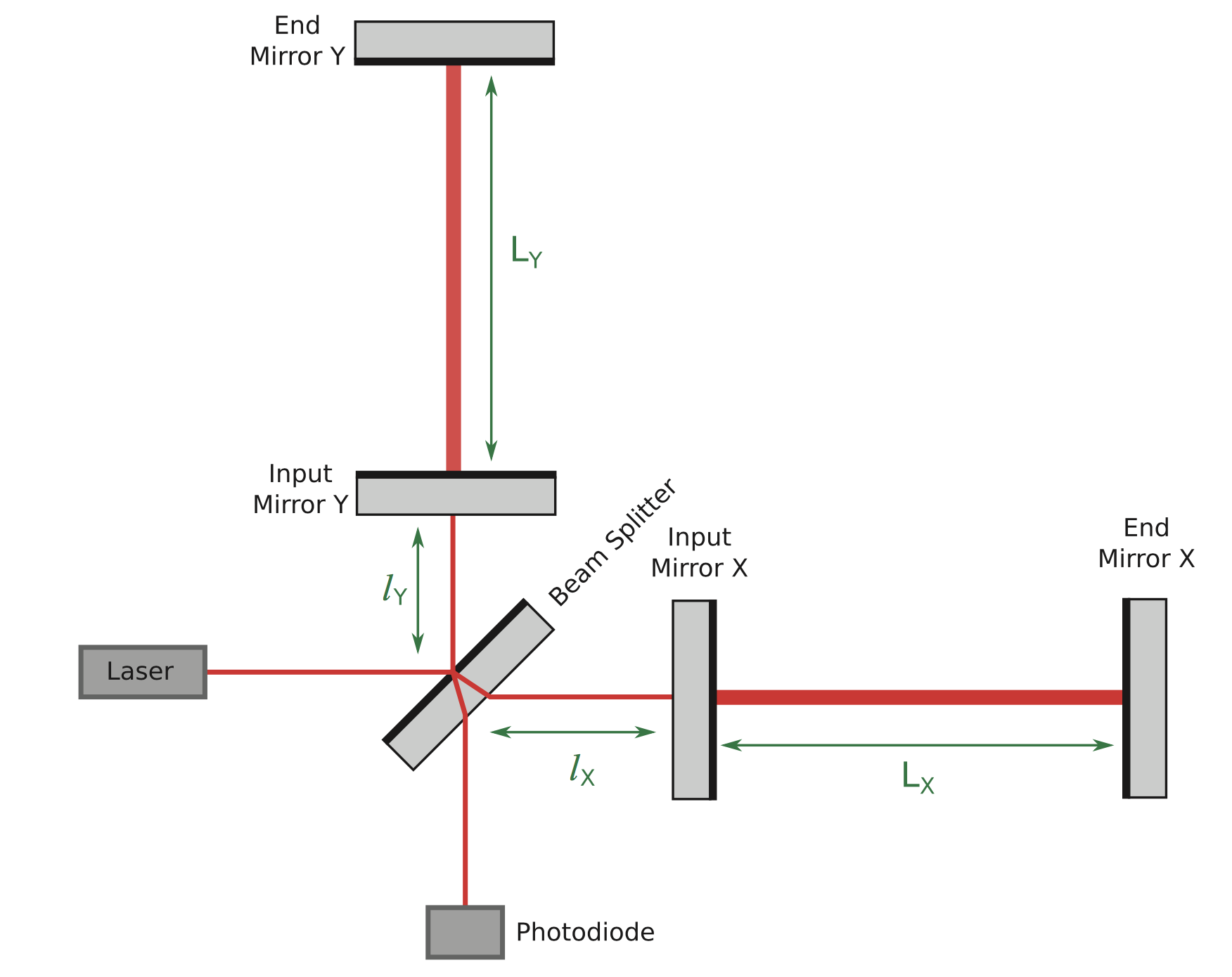 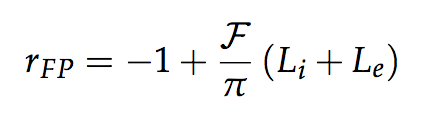 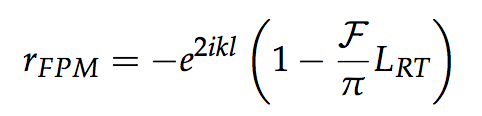 Power recycling
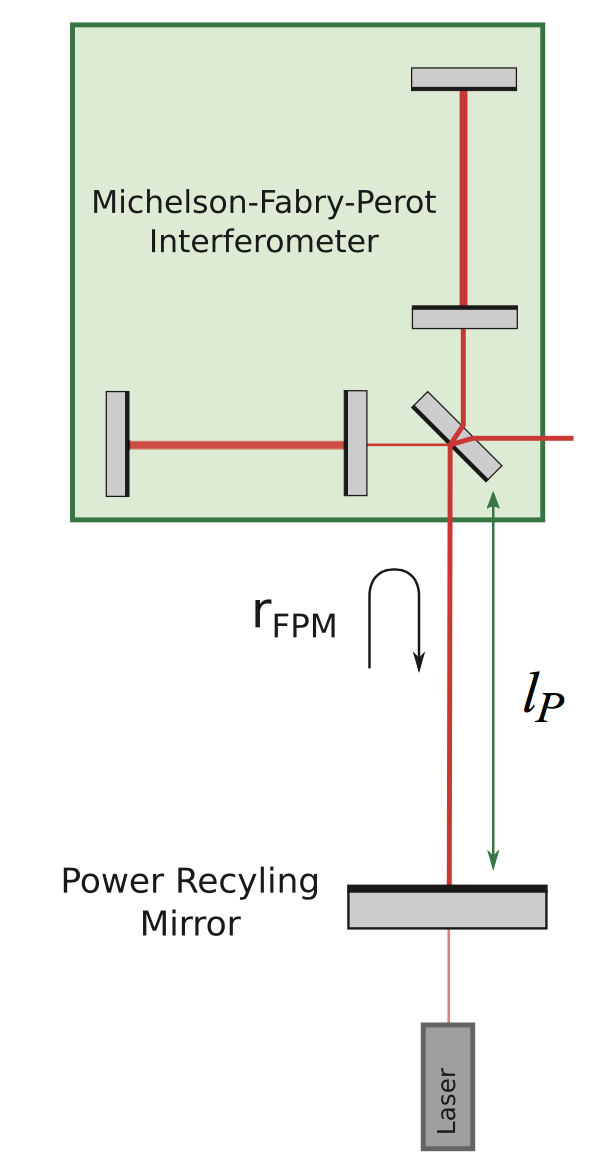 Power recycling
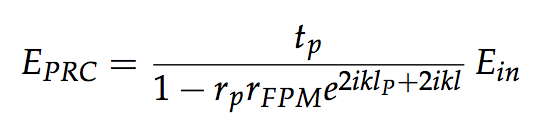 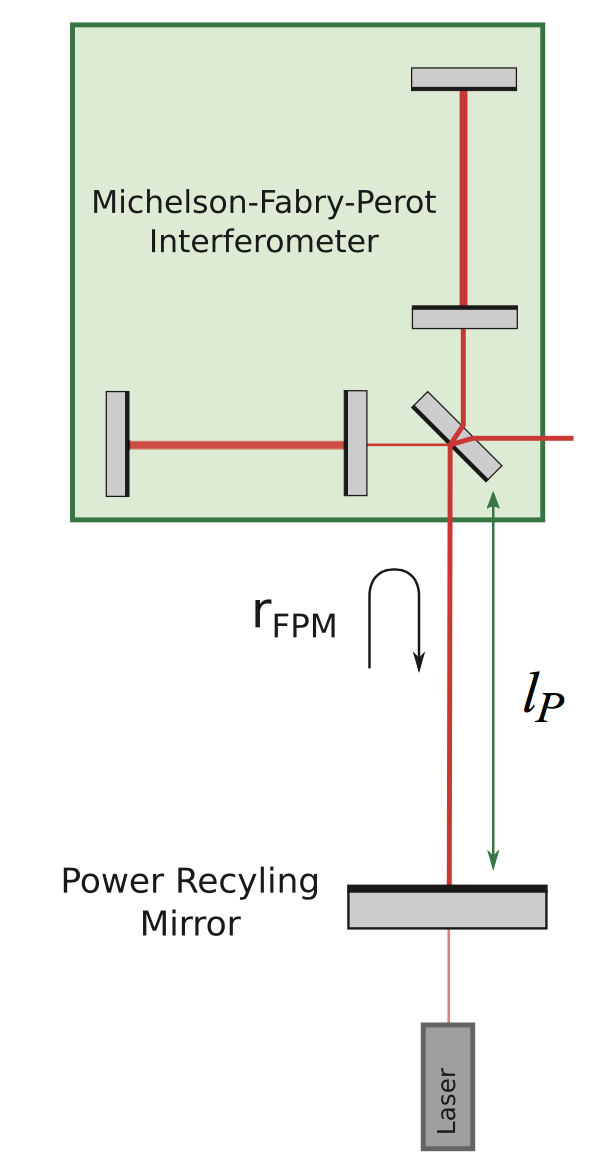 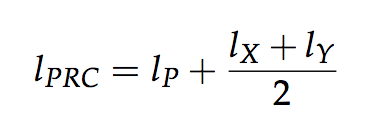 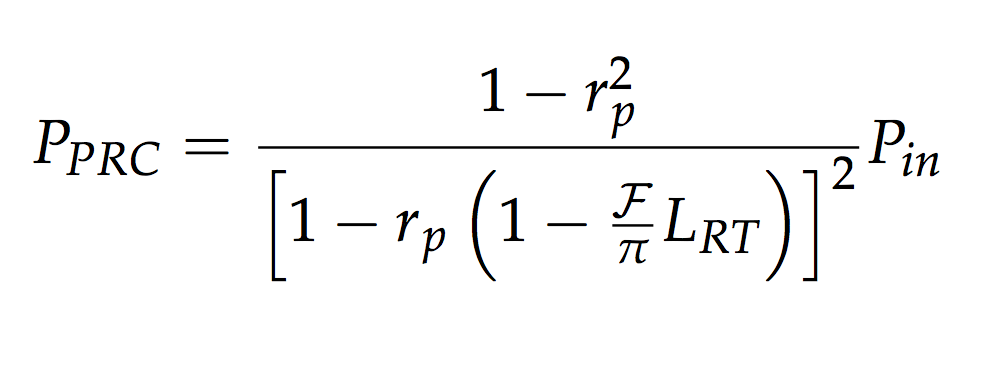 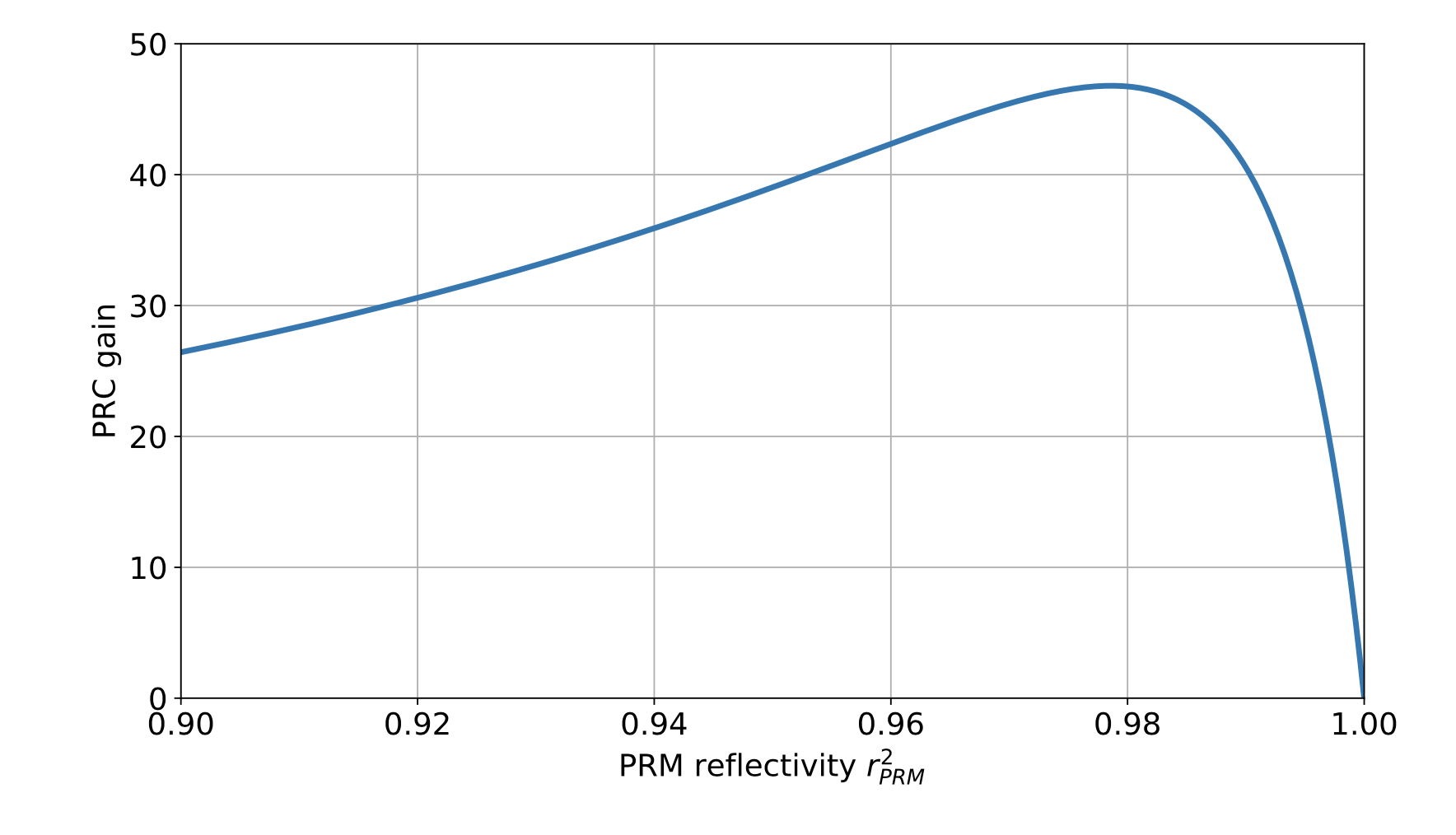 Power Recycling
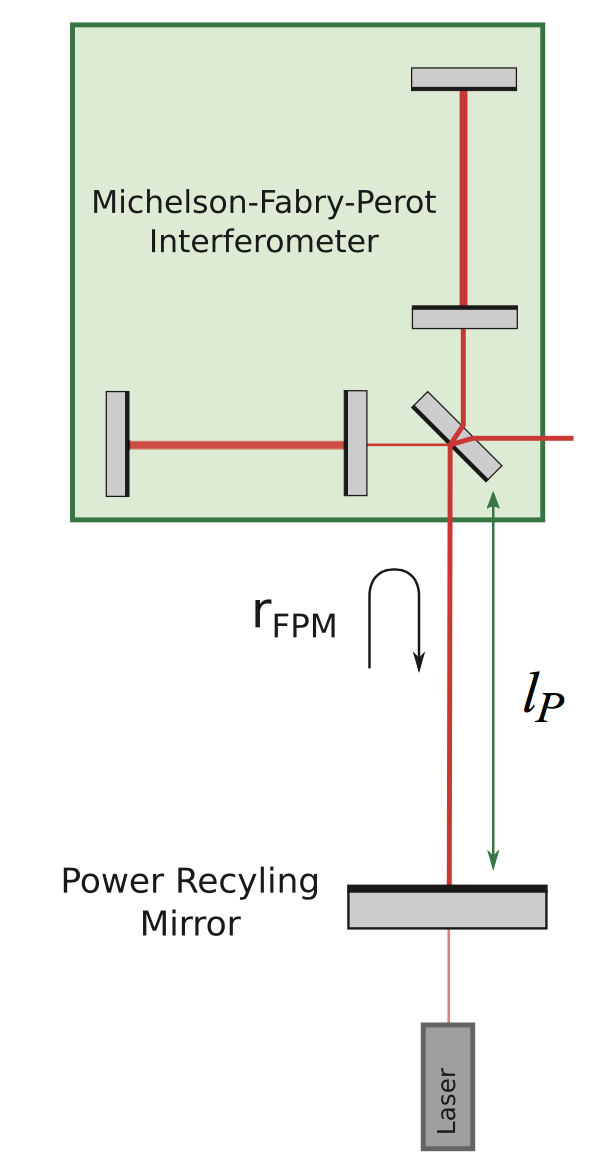 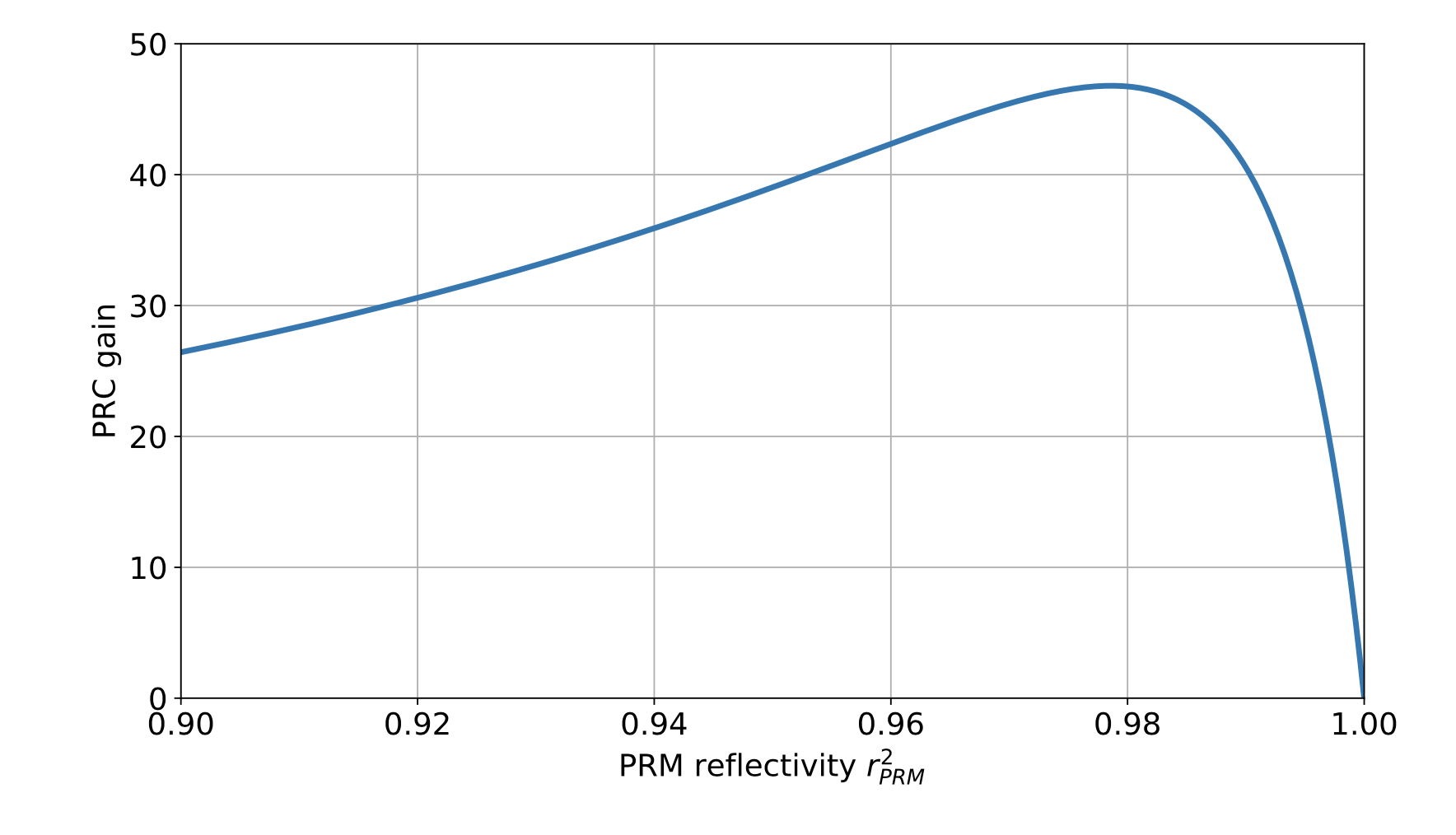 Power Recycling
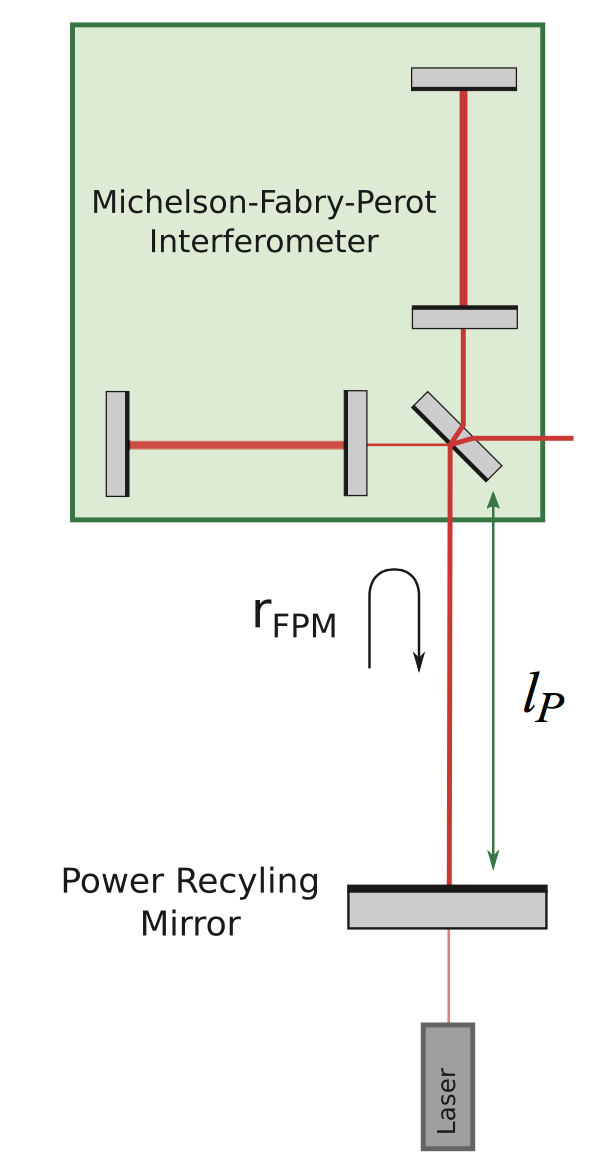 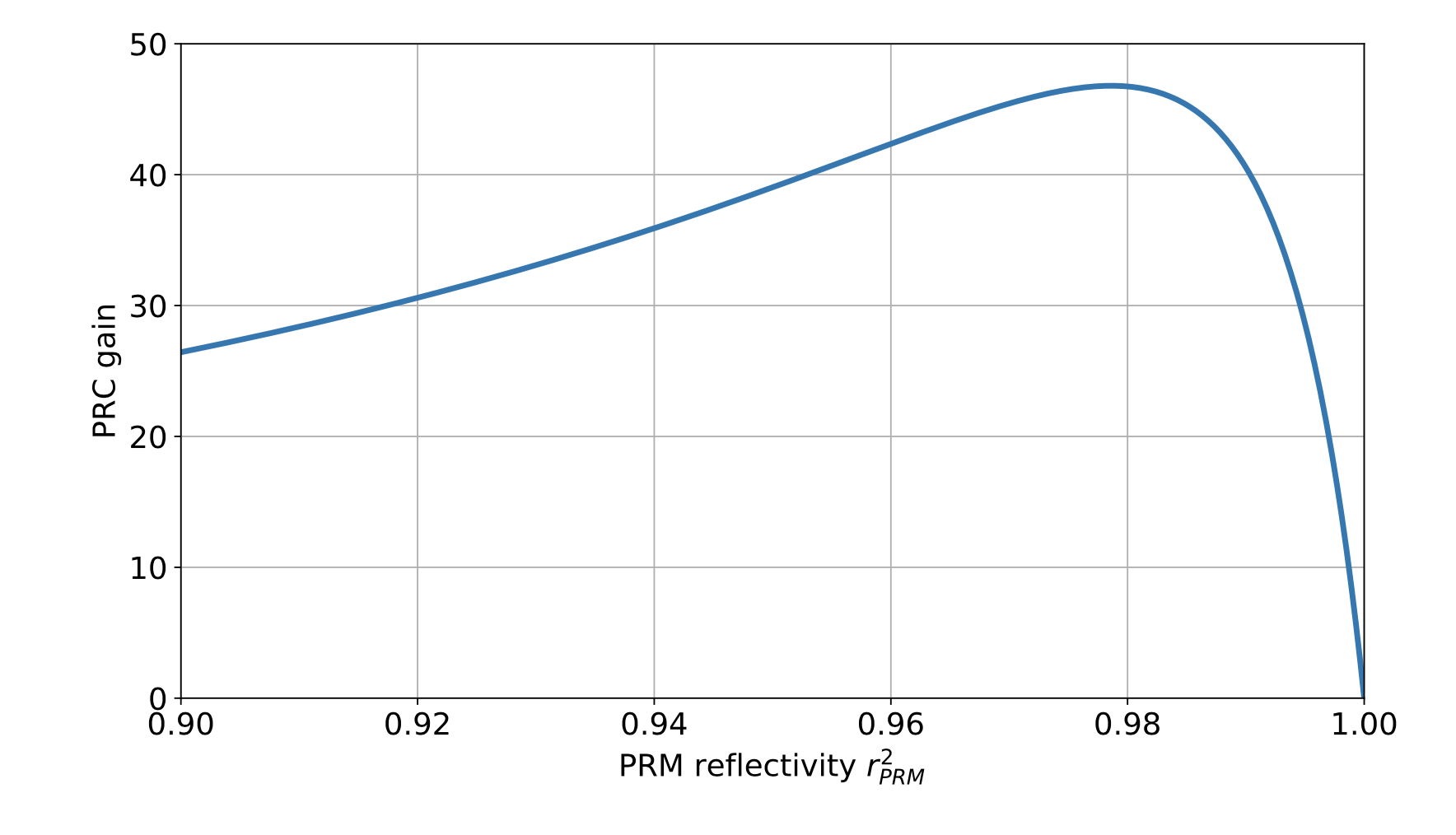 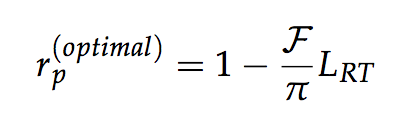 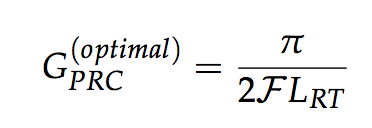 Signal recycling
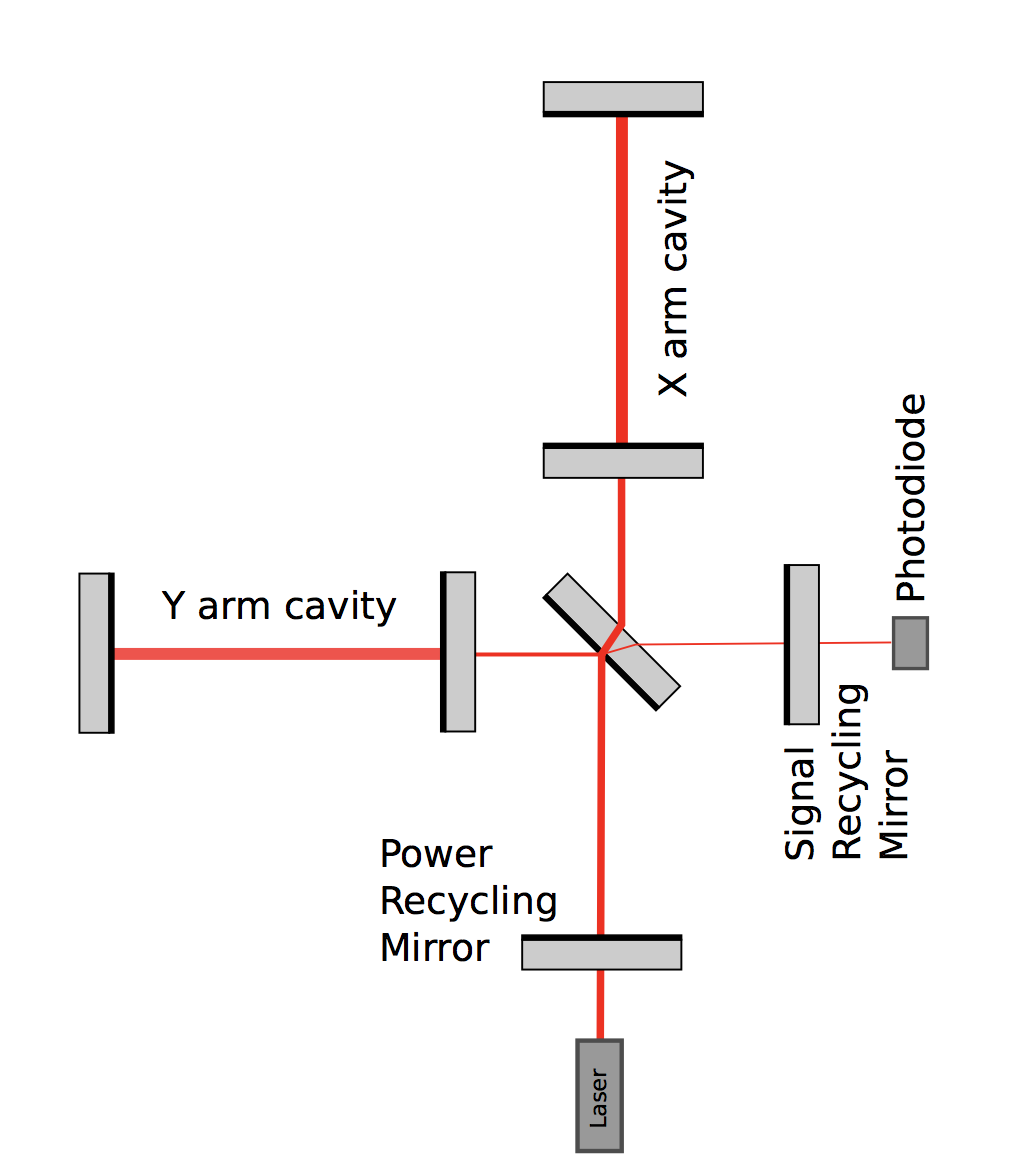 Signal recycling
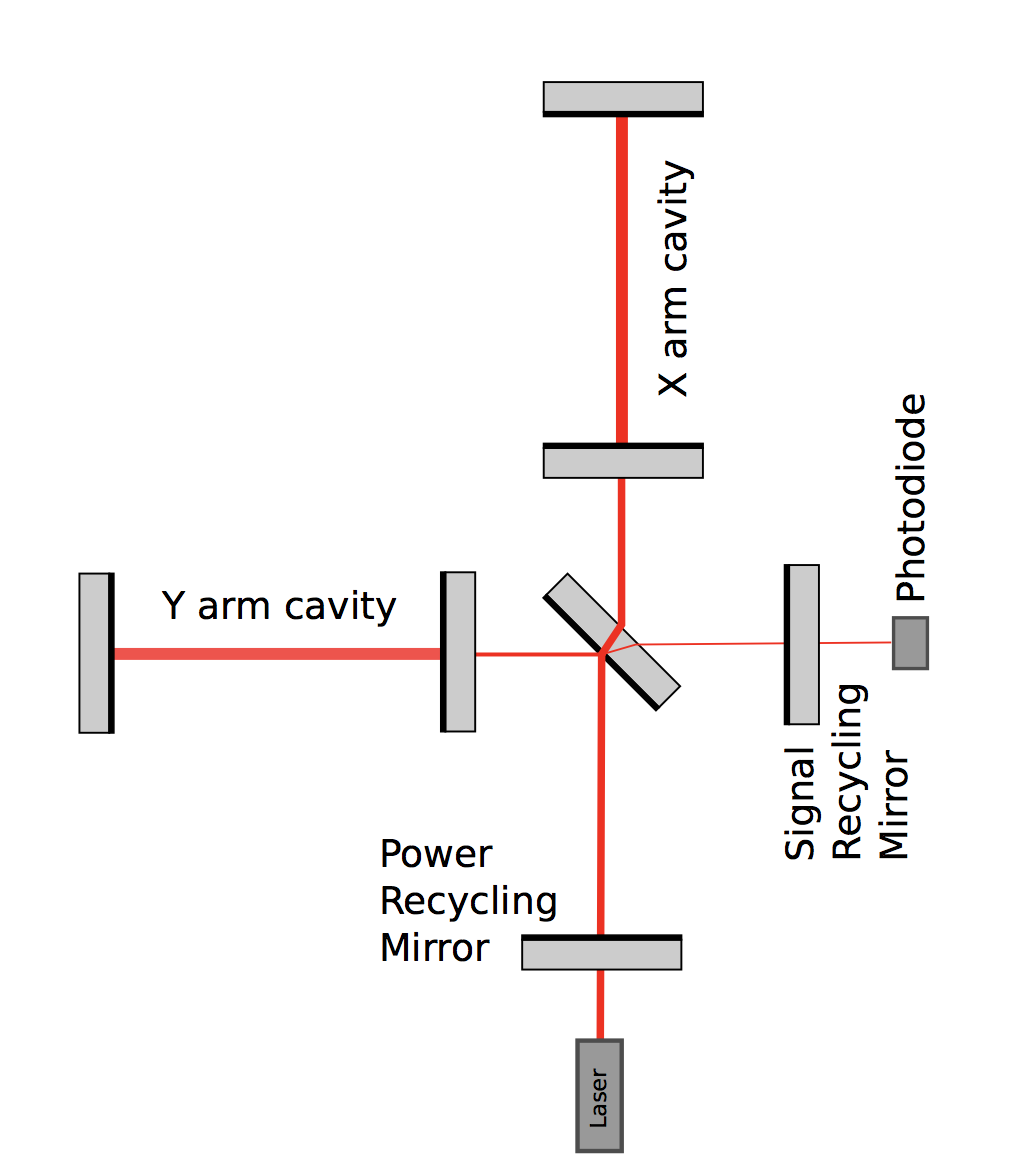 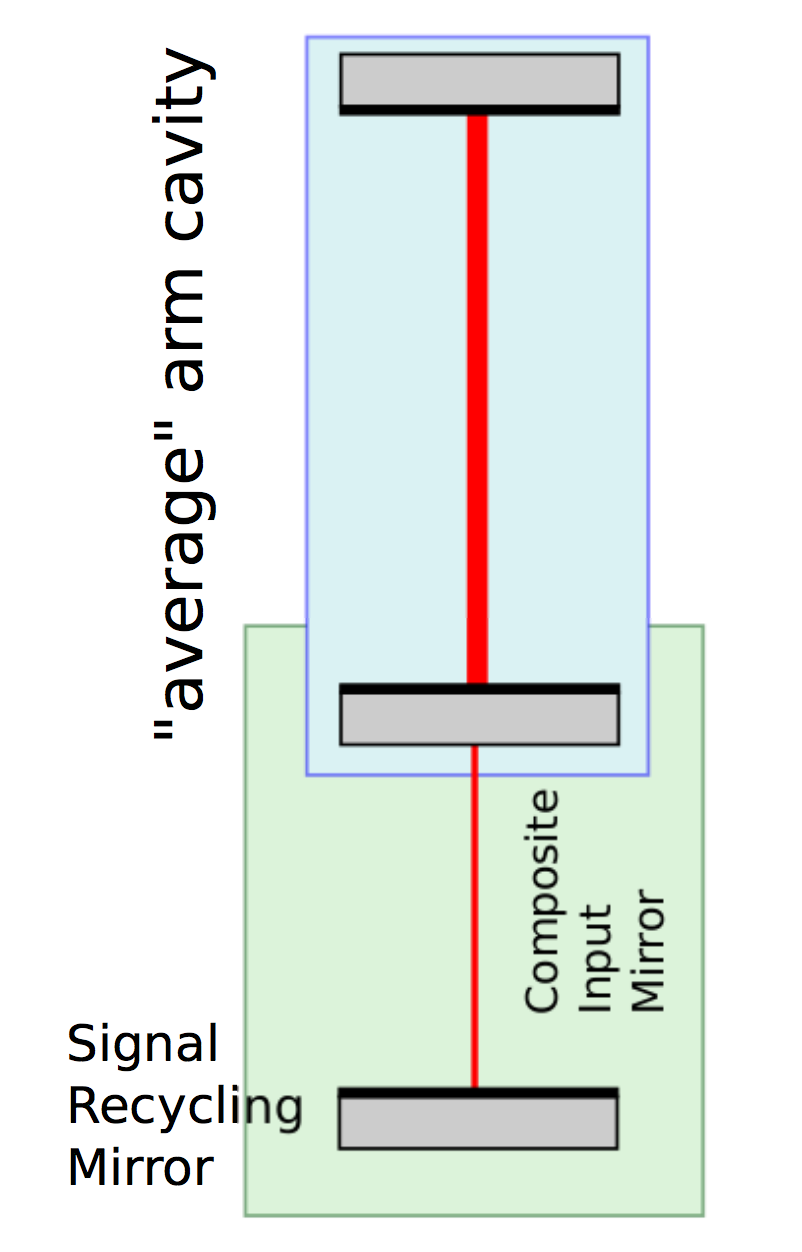 Detuned cavity
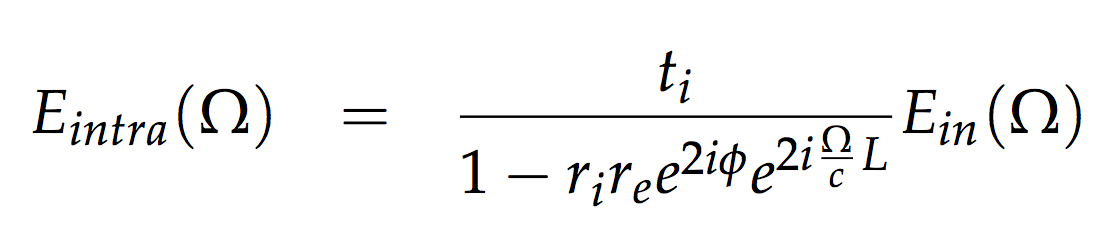 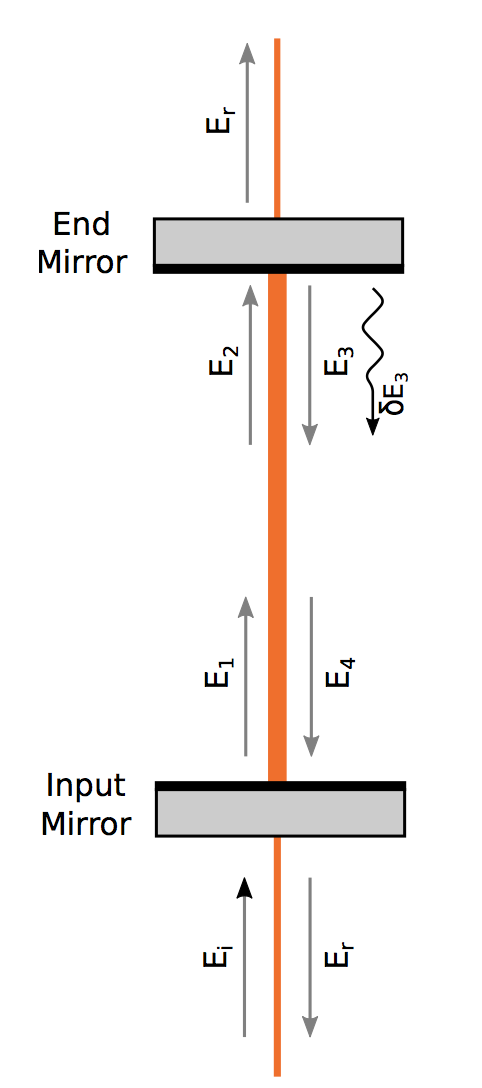 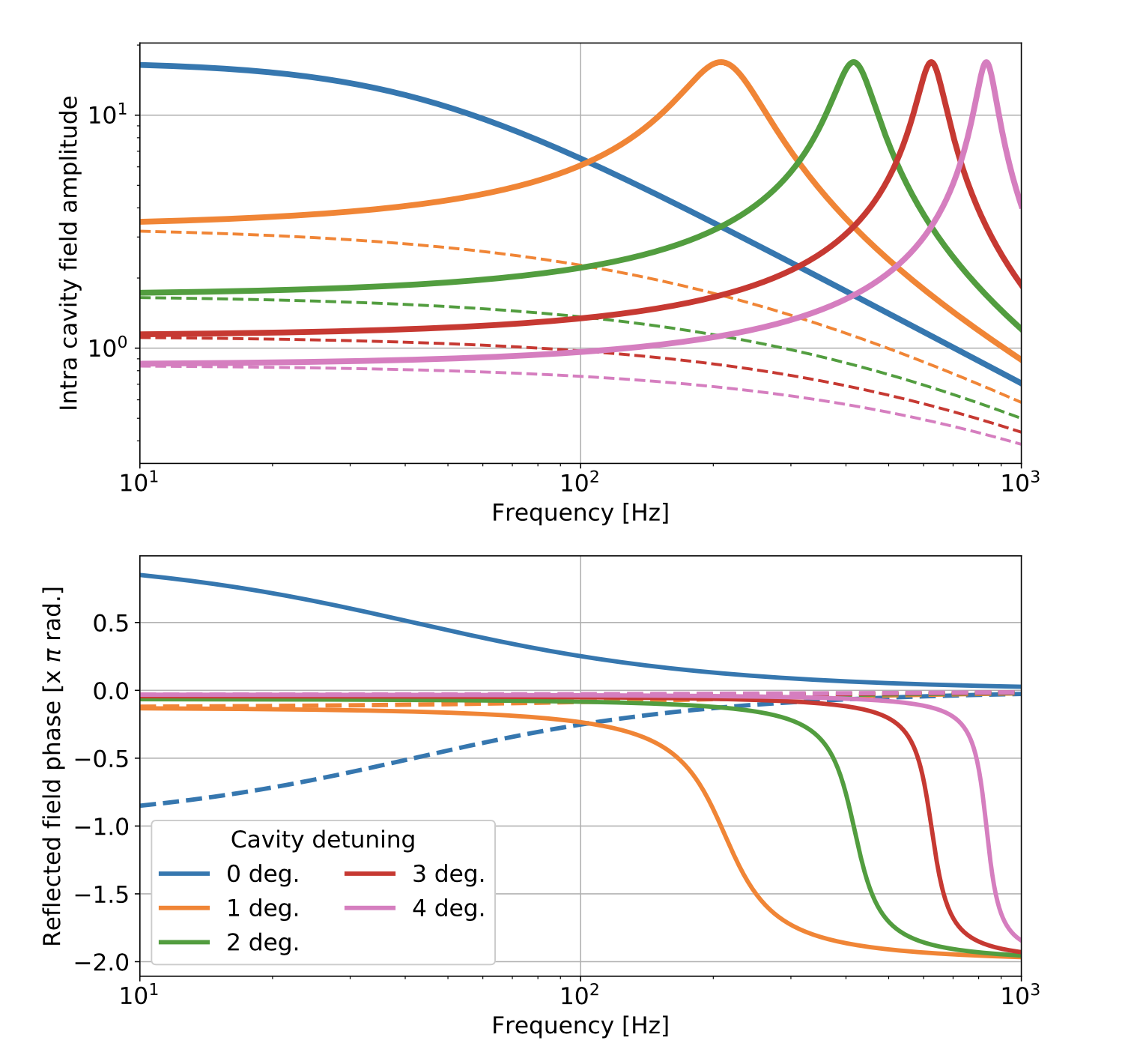 Signal recycling
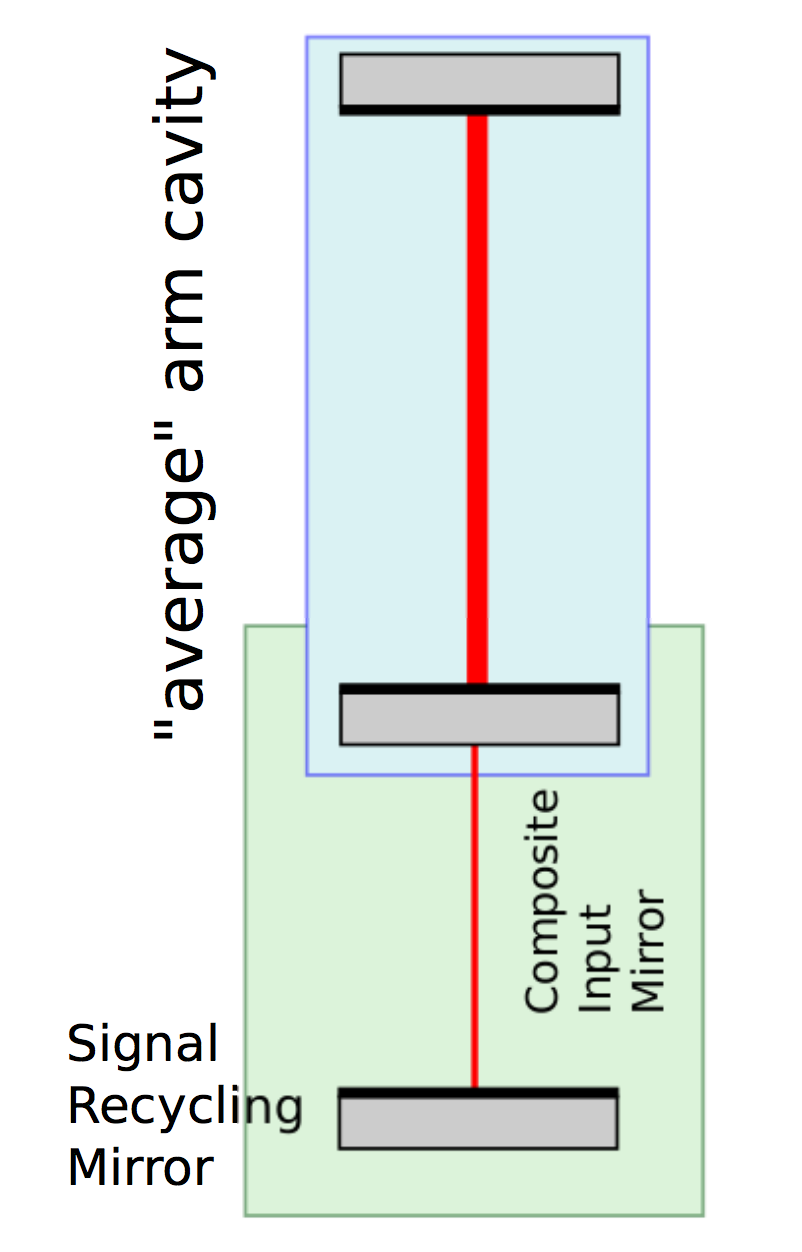 Signal recycling
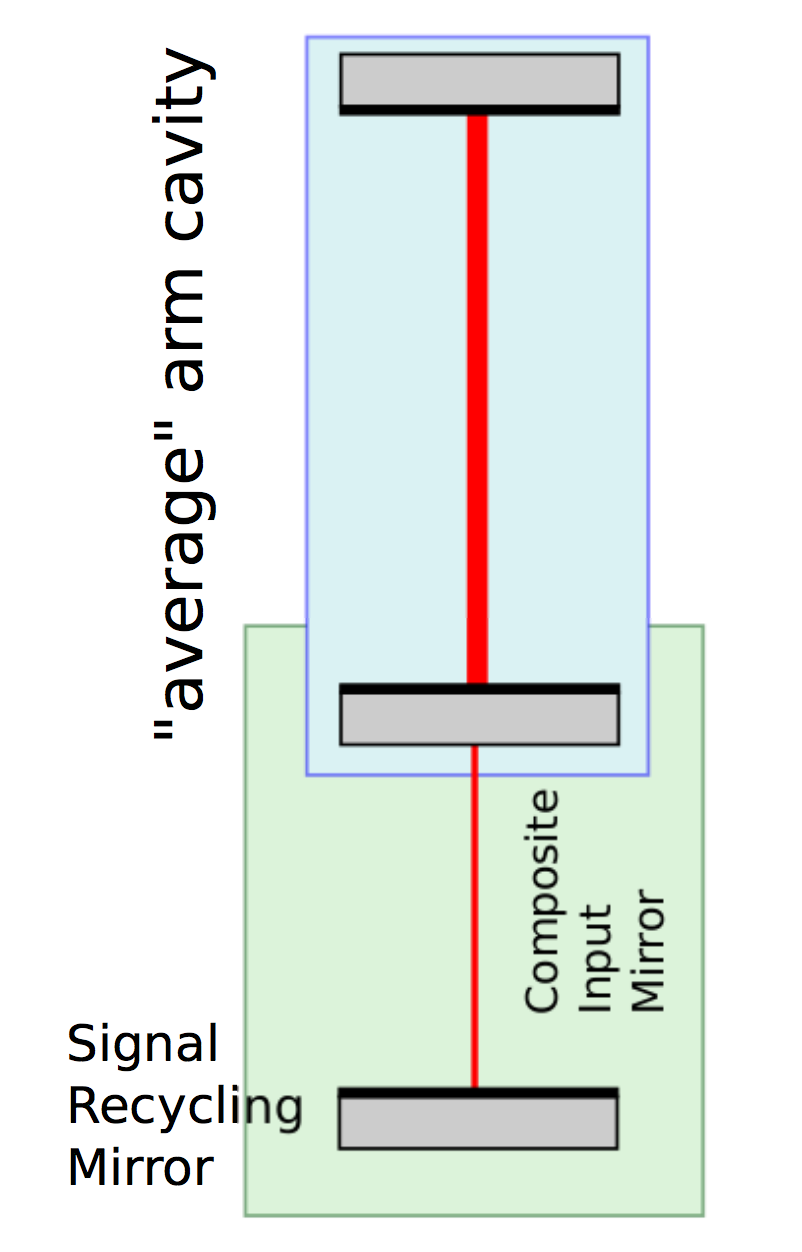 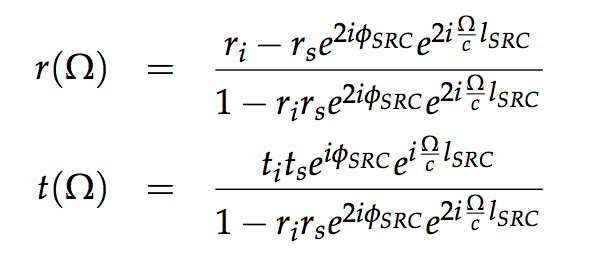 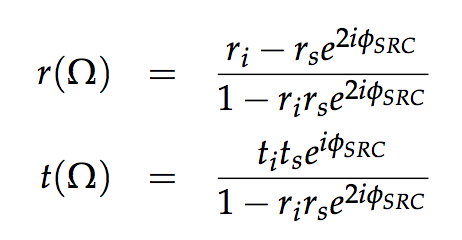 Signal recycling
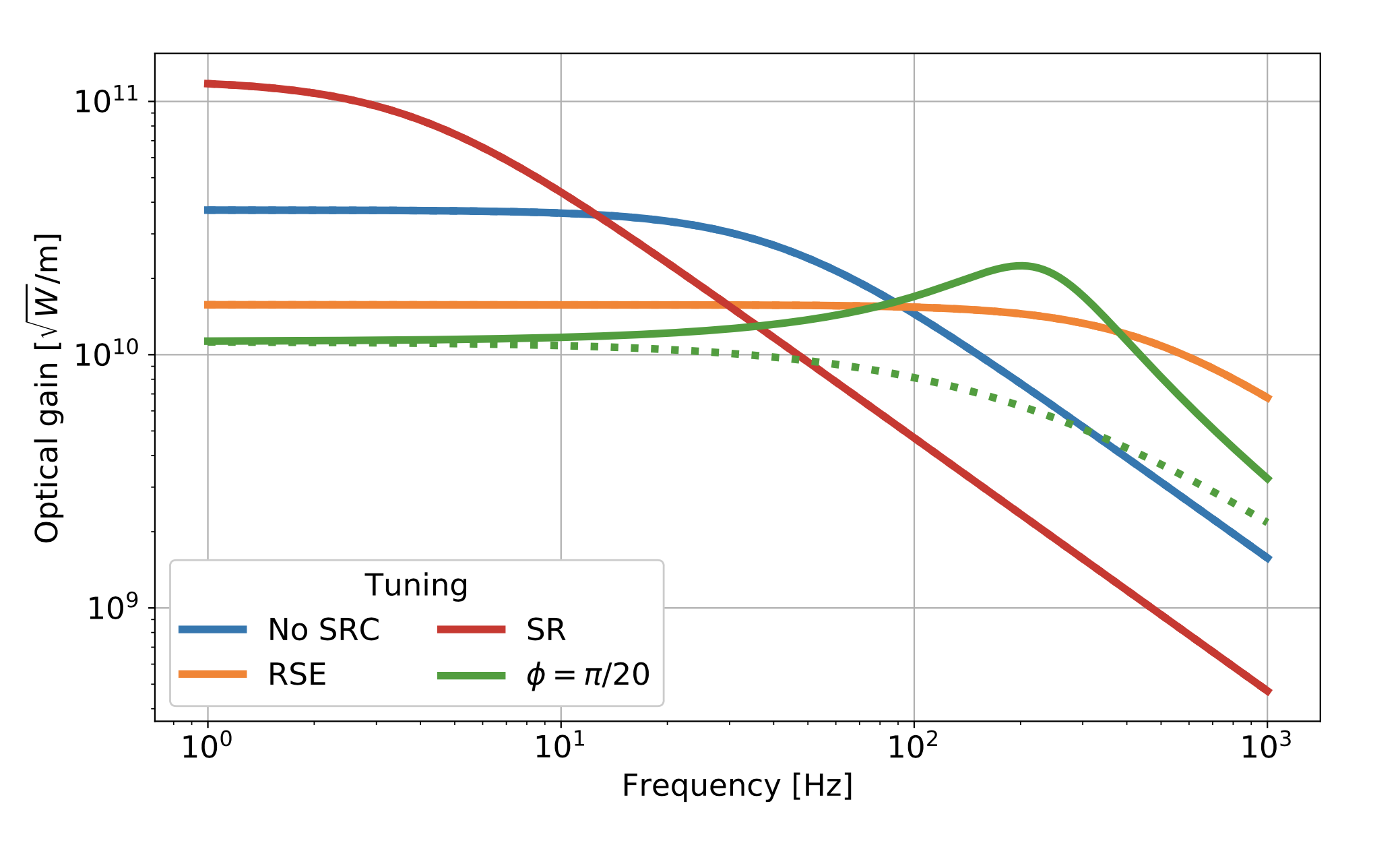 Signal recycling
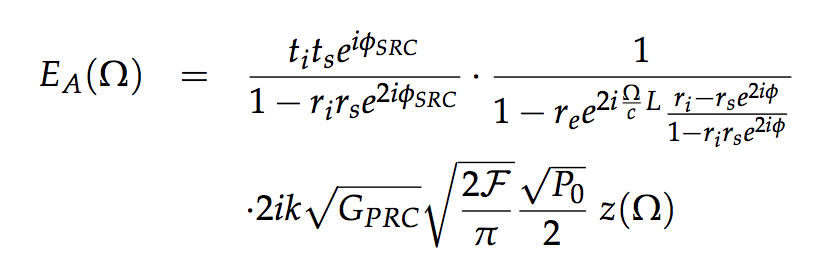 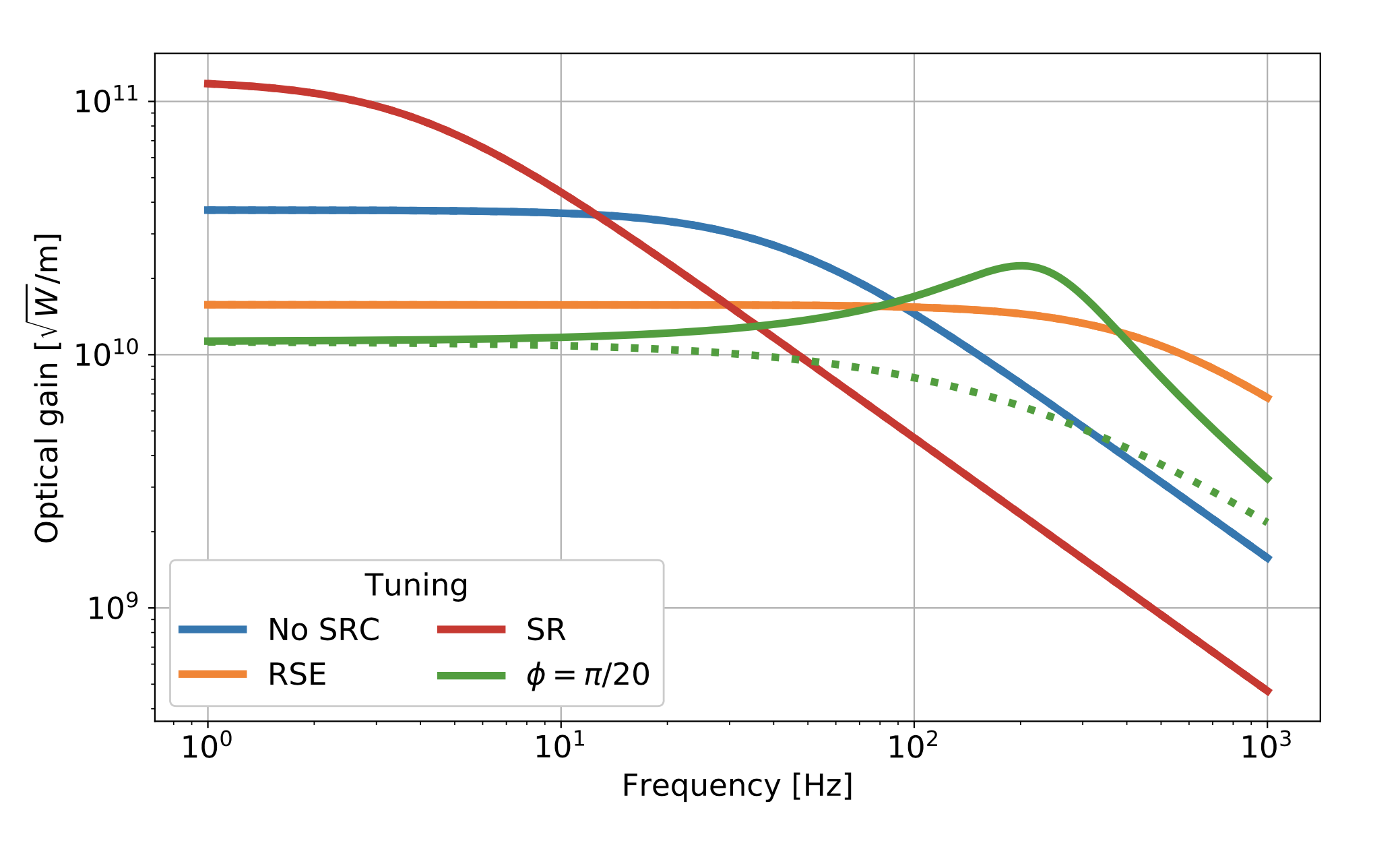 Summary
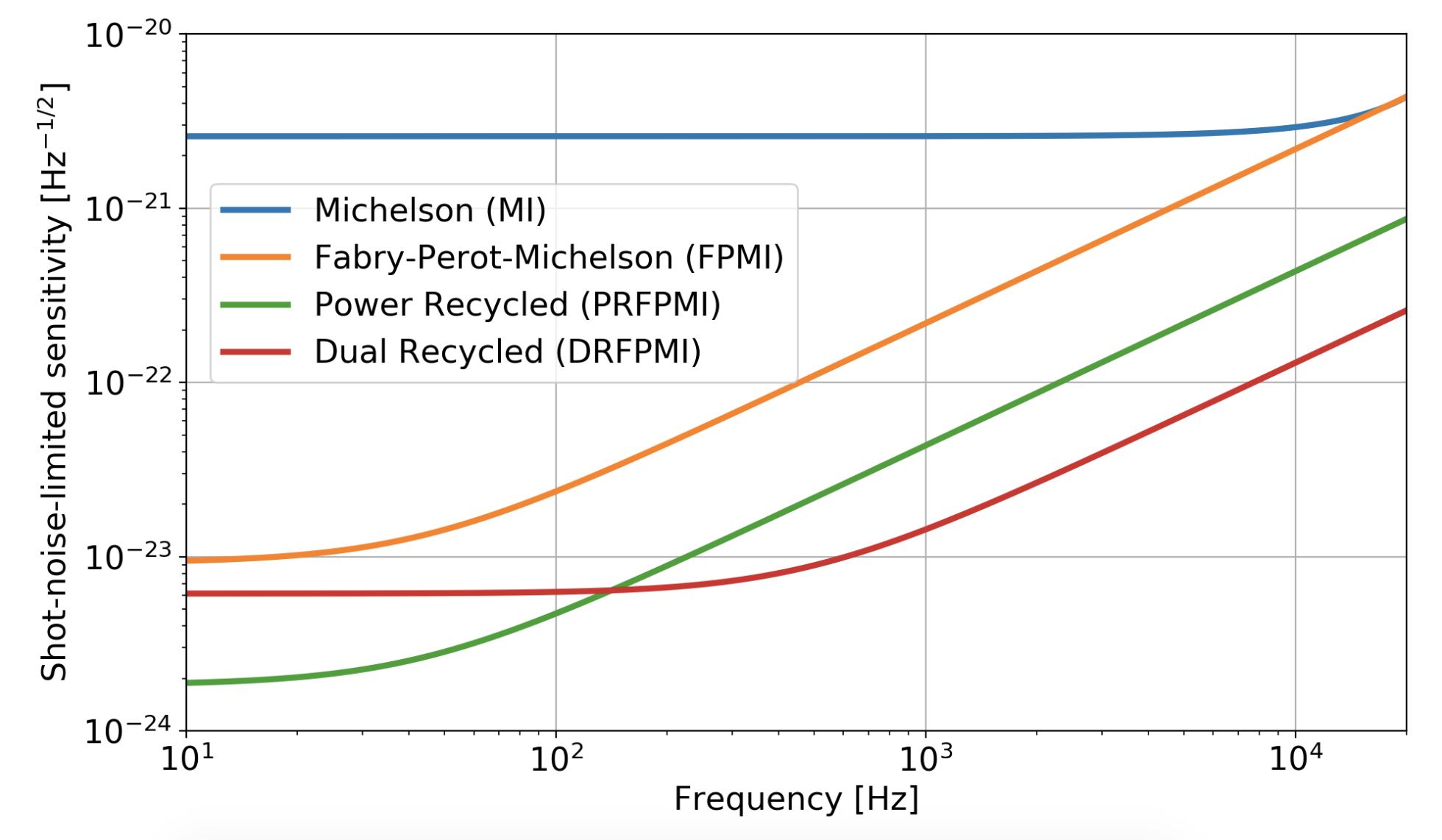 Advanced LIGO design
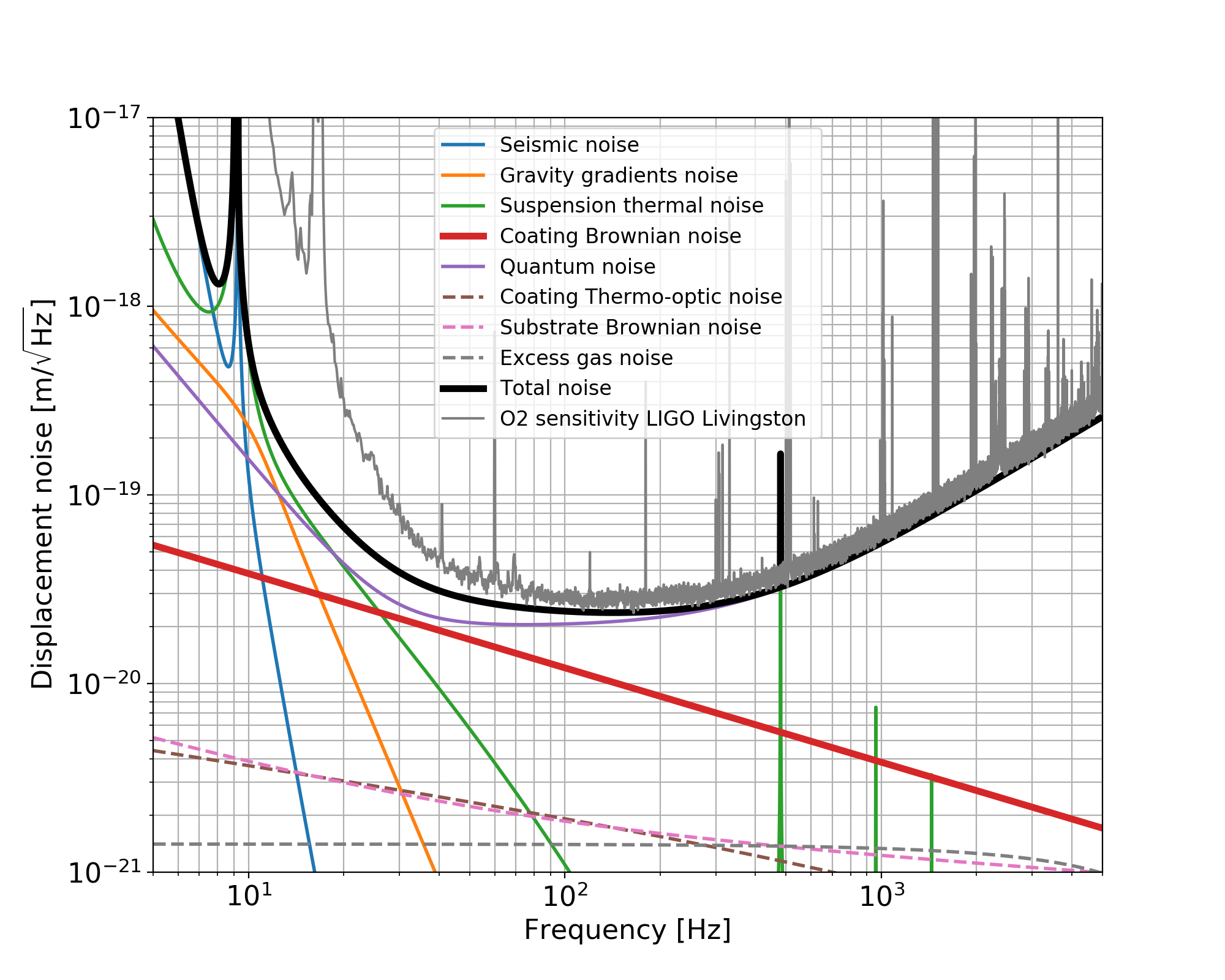 Next time
Let’s get a bit more realistic: fundamental noise sources
Quantum noise and squeezing
Thermal noise and coatings
Seismic noise
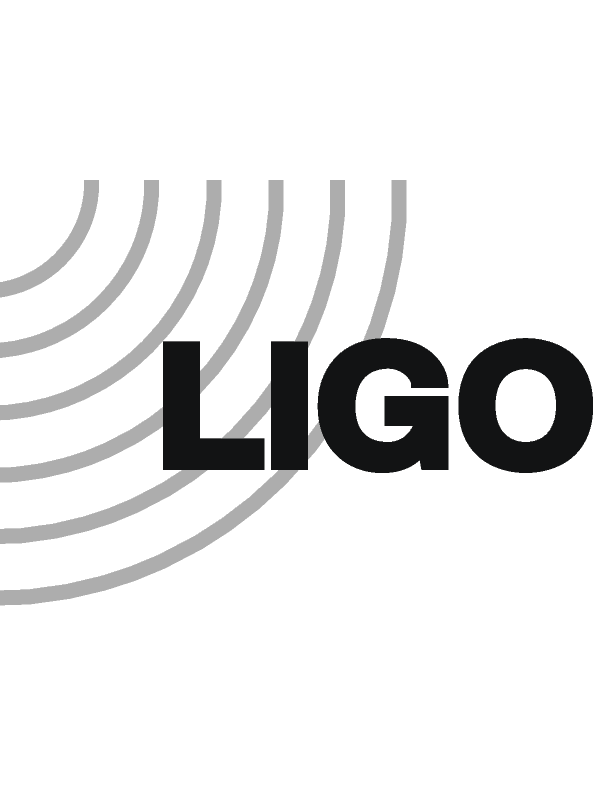 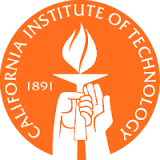 Gabriele Vajente
LIGO Laboratory California Institute of Technology
1200 E. California Blvd.
Pasadena (CA) 91125 – USA
vajente@caltech.edu